Alabama Commission on Higher Education
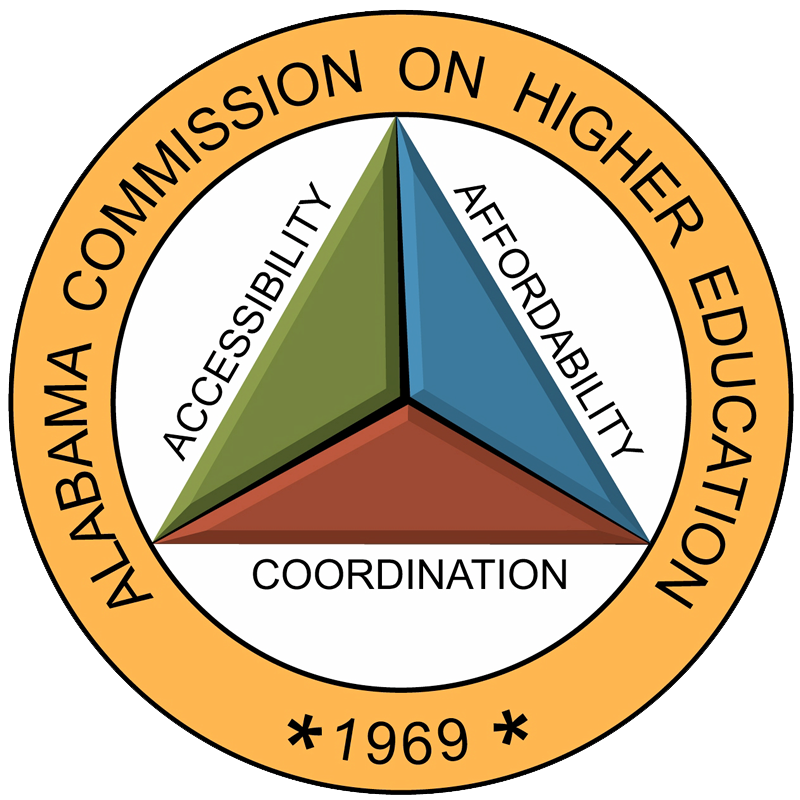 Commission Meeting
March 8, 2024
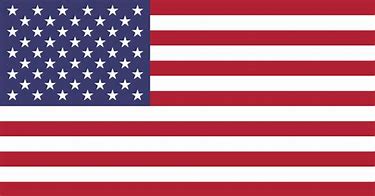 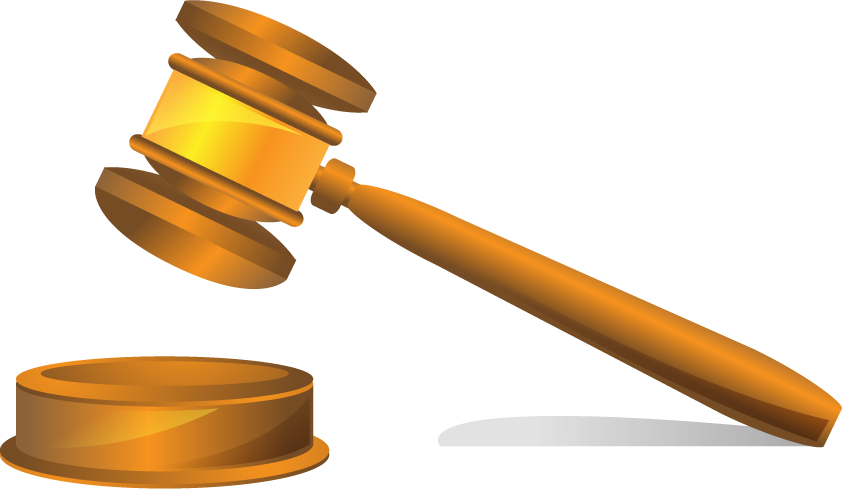 I.  CALL TO ORDER, PRAYER, AND PLEDGE OF ALLEGIANCE
2
II.  ROLL CALL and QUORUM DETERMINATION
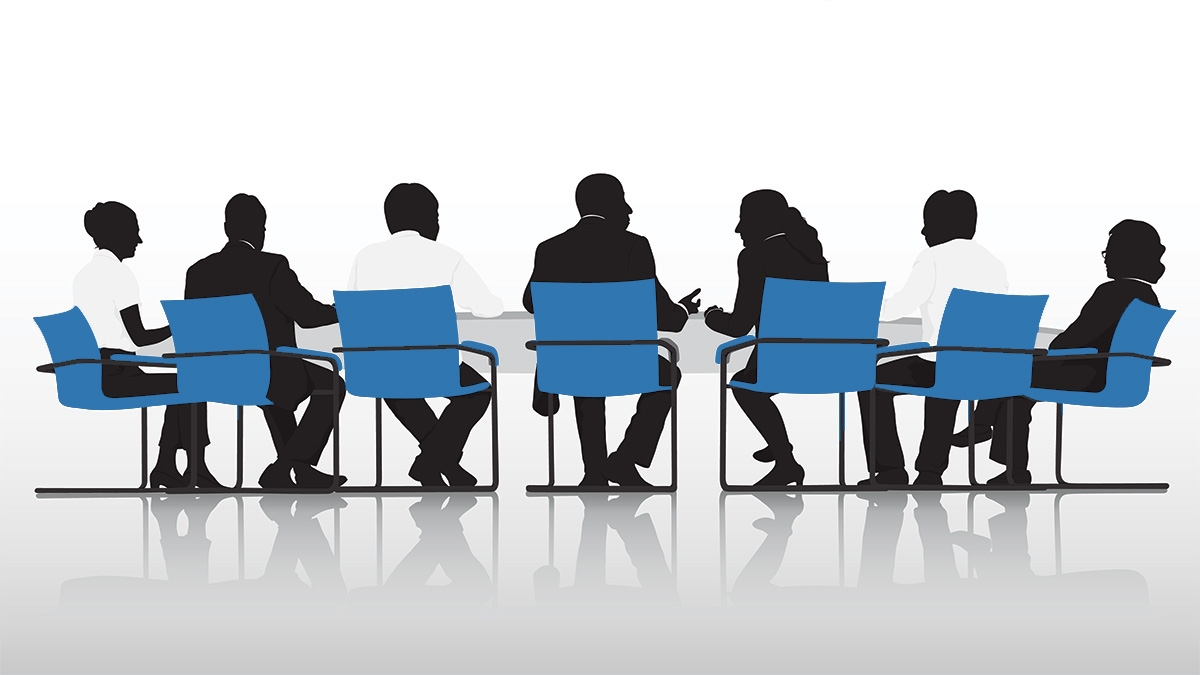 3
INTRODUCTION OF
NEW ACHE COMMISSIONERS
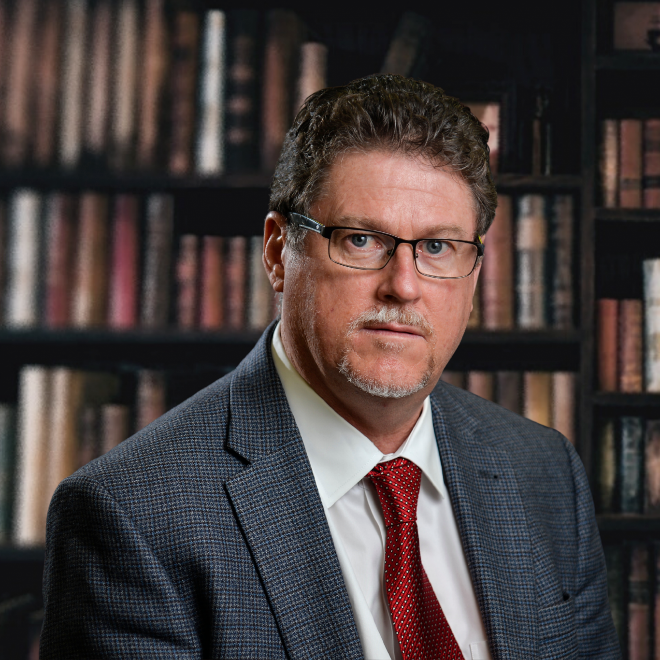 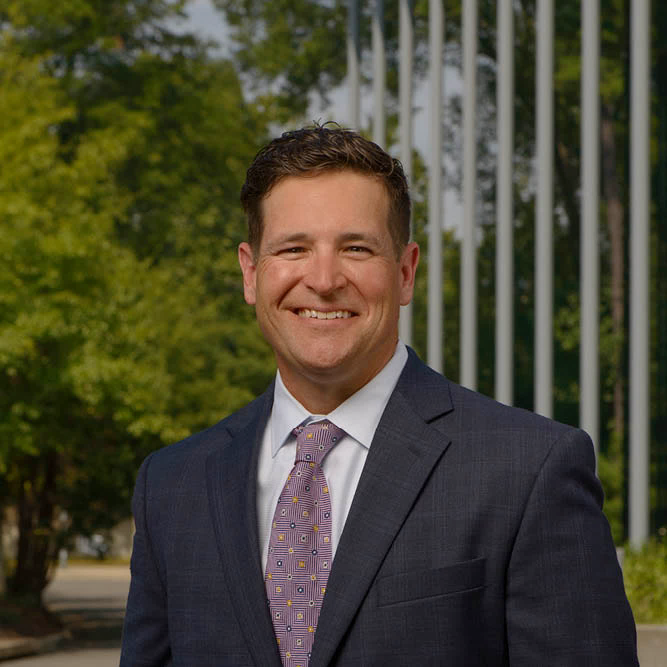 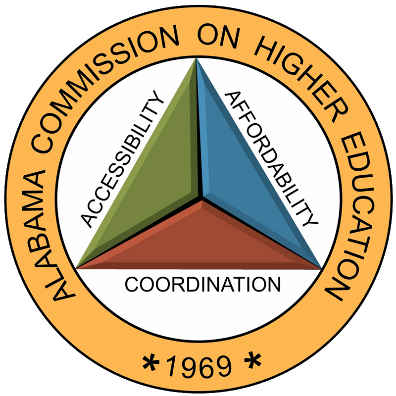 Terry Welch
Shane Spiller
Chief Business Development Officer
of Contractor Service & Fabrication, Inc.
President of Spiller
Associated Furniture Stores, Inc.
4
III.	  APPROVAL OF AGENDA
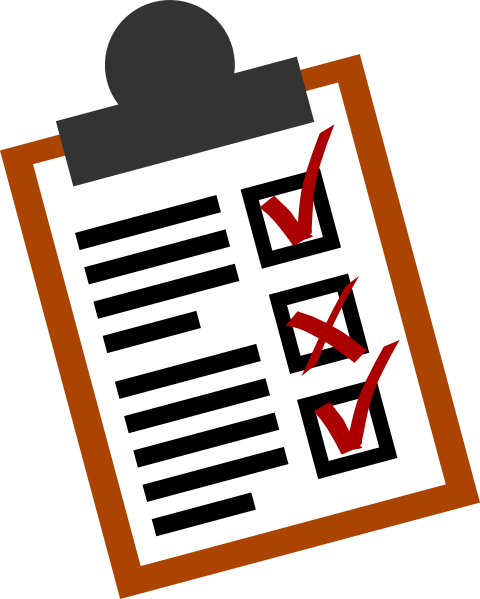 Commission Meeting Agenda 
of March 8, 2024
5
Motion, Item III: 

That the Commission accept the agenda for the March 8, 2024 meeting.
6
IV.	  CONSIDERATION OF MINUTES
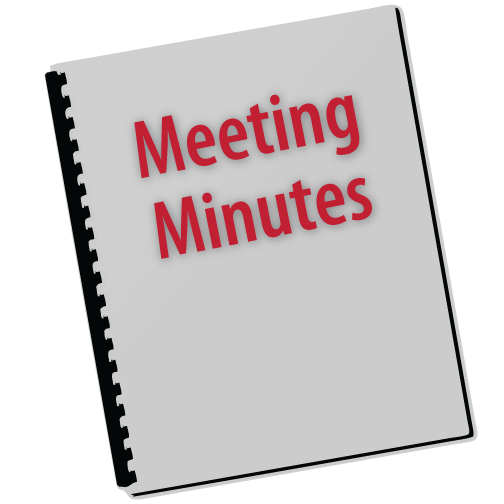 ACHE Finance Sub-Committee Meeting Minutes of December 8, 2023
7
Motion, Item IV: 

That the Commission accept the Sub-Committee Meeting minutes for the December 8, 2023 meeting.
8
V.	 CONSIDERATION OF MINUTES
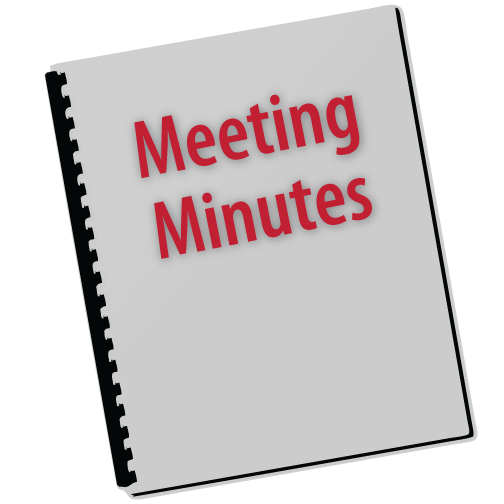 Commission Meeting Minutes of December 8, 2023
9
Motion, Item V: 

That the Commission accept the Commission Meeting minutes for the December 8, 2023 meeting.
10
VI.   CHAIRMAN’S REPORT
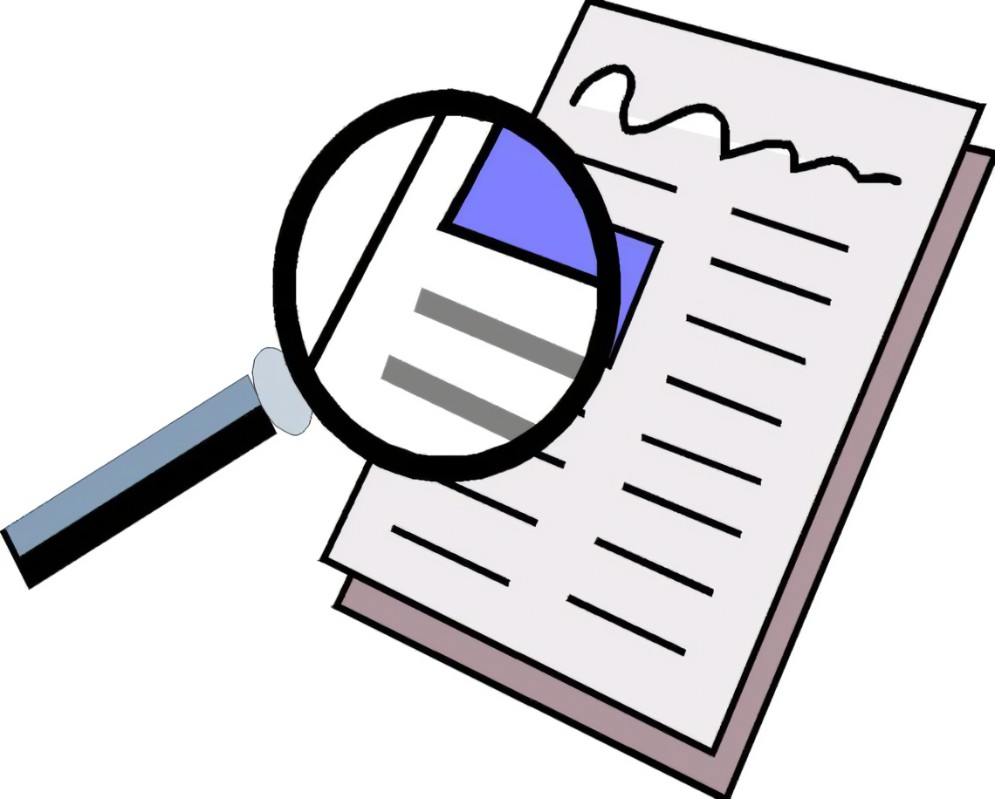 11
VII.   EXECUTIVE DIRECTOR’S REPORT
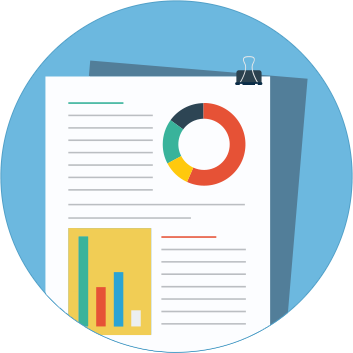 12
FAFSA Completion Portal Update
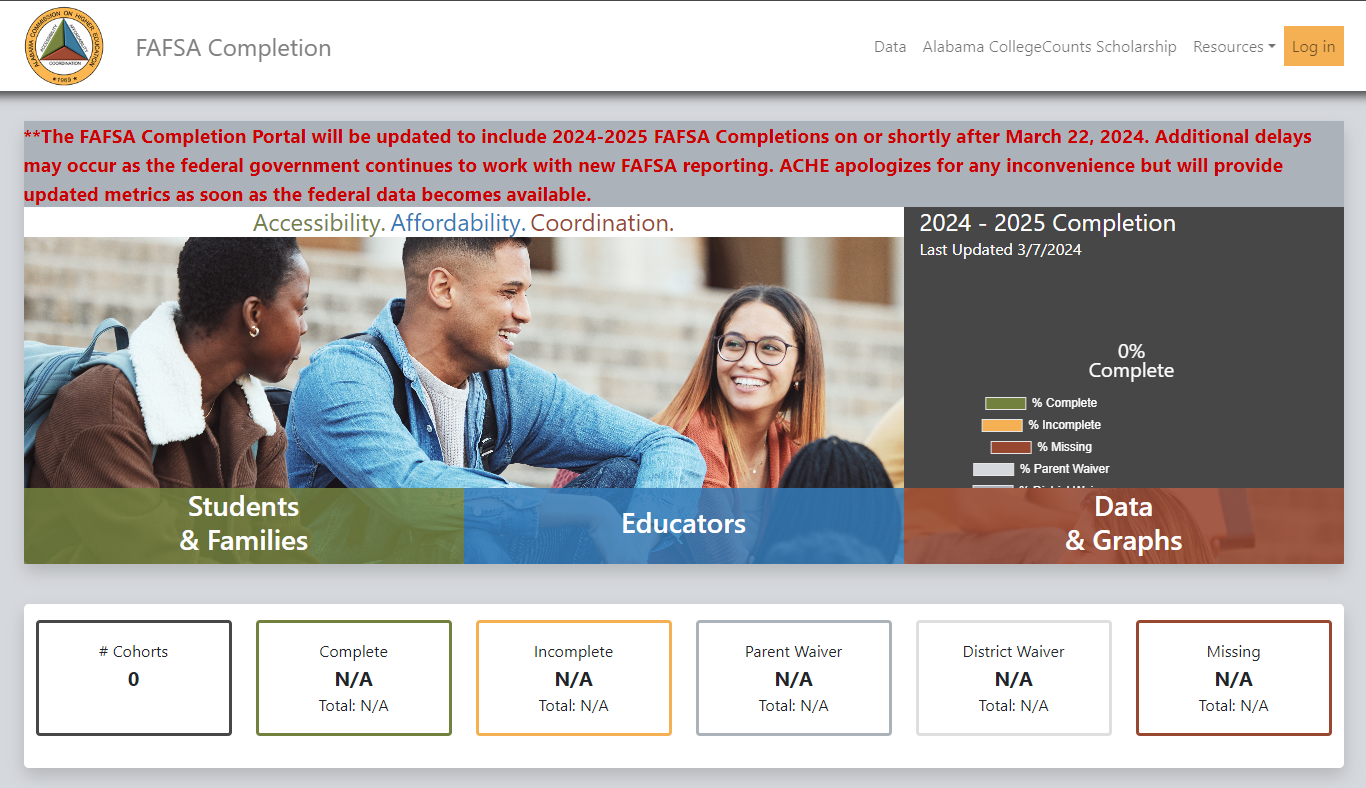 13
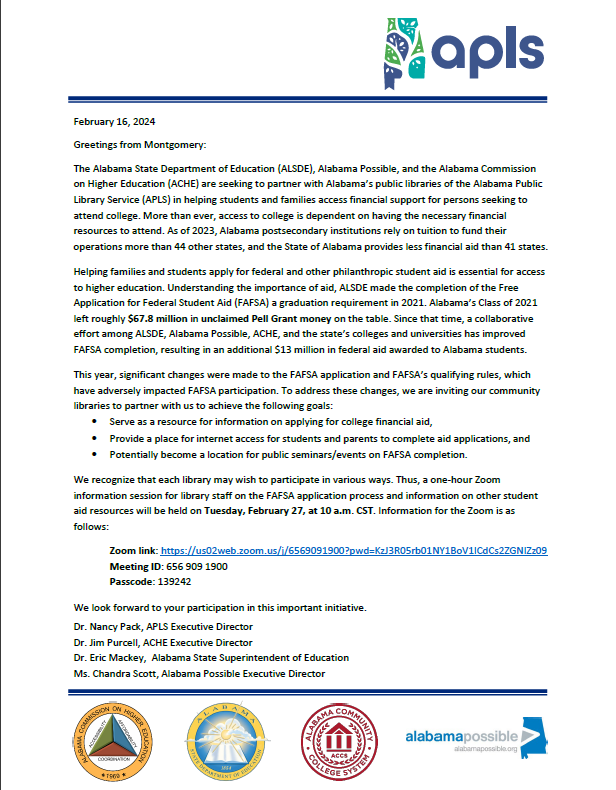 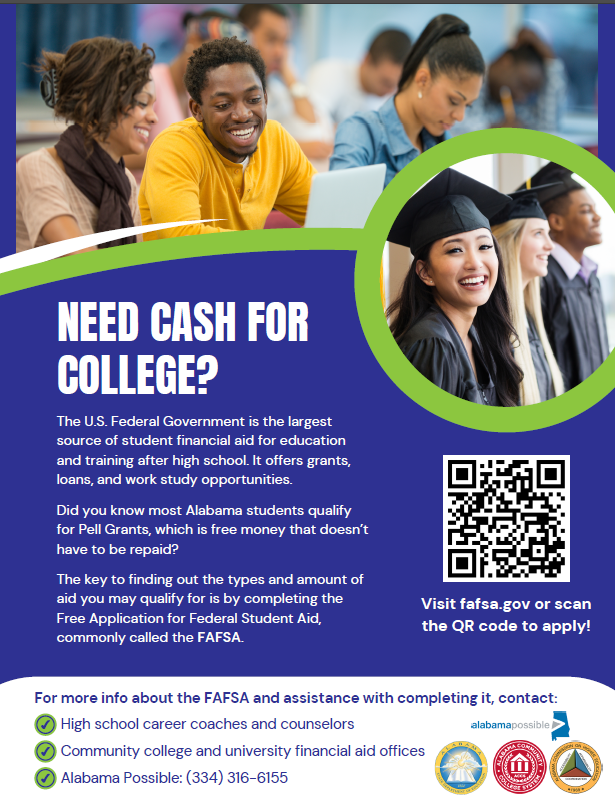 Artificial Intelligence in Alabama Higher Education Conference at UAH
On March 1, 2024, the University of Alabama in Huntsville hosted 225 university leaders, faculty, researchers, practitioners, and students from Alabama’s higher education institutions. 

The conference was focused on Artificial Intelligence 
in Alabama Higher Education in teaching and learning, AI-driven research and innovation, and preparing for
an AI-enabled future across key industries in Alabama. 

12 sessions
45 presenters and panel guests
Keynote speaker was Dr. Ravi Pendse, Vice President for Information Technology and Chief Information Officer at the University of Michigan.
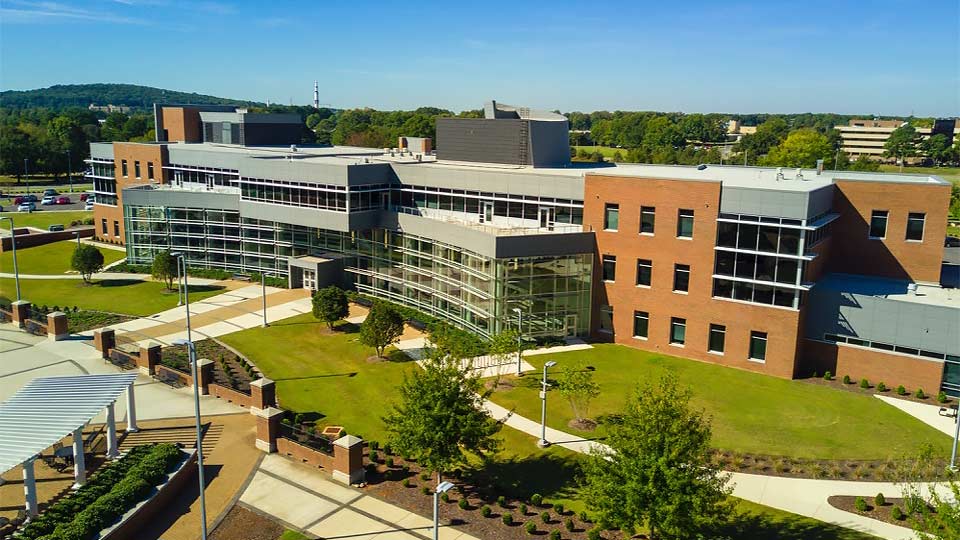 15
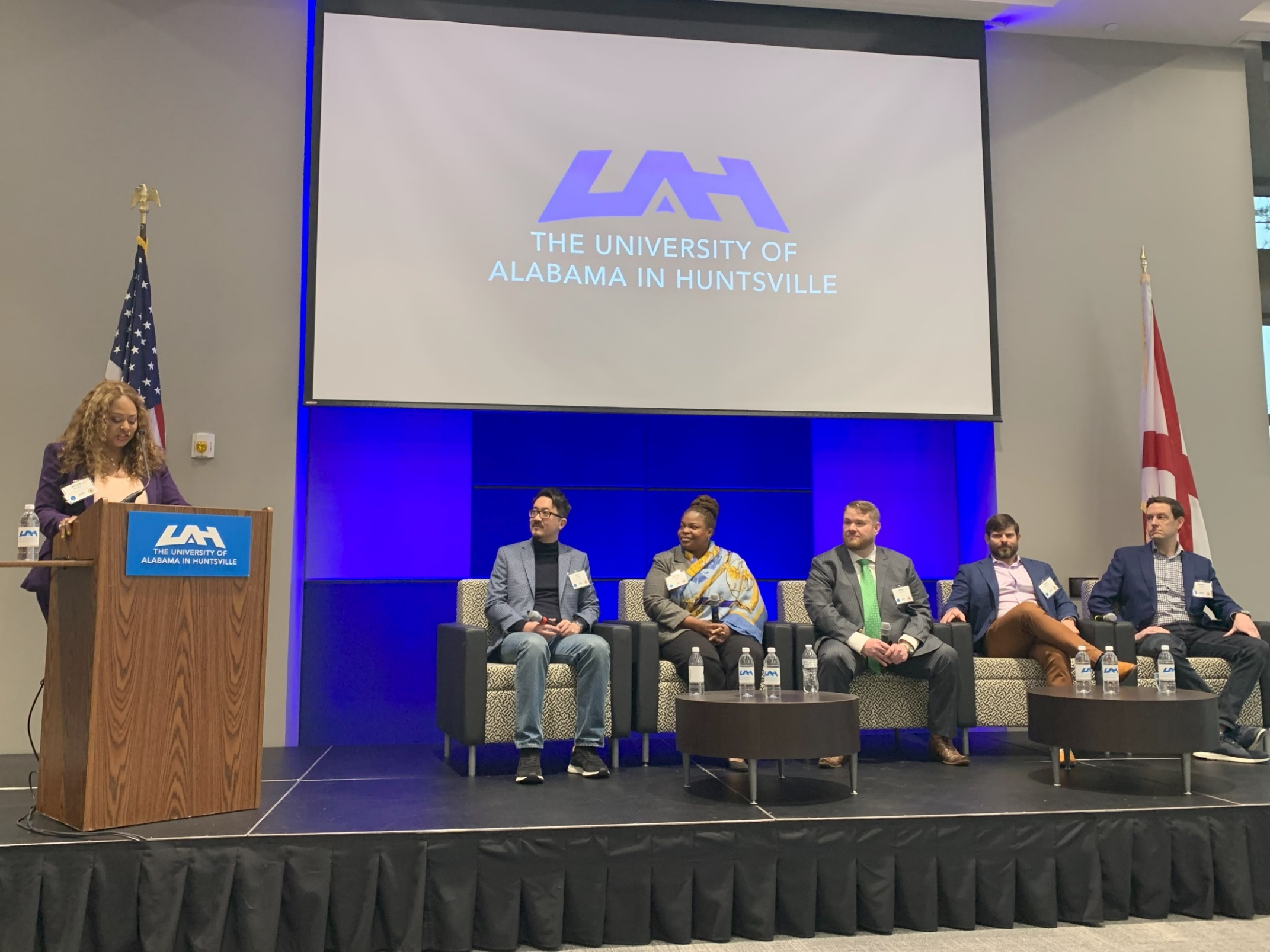 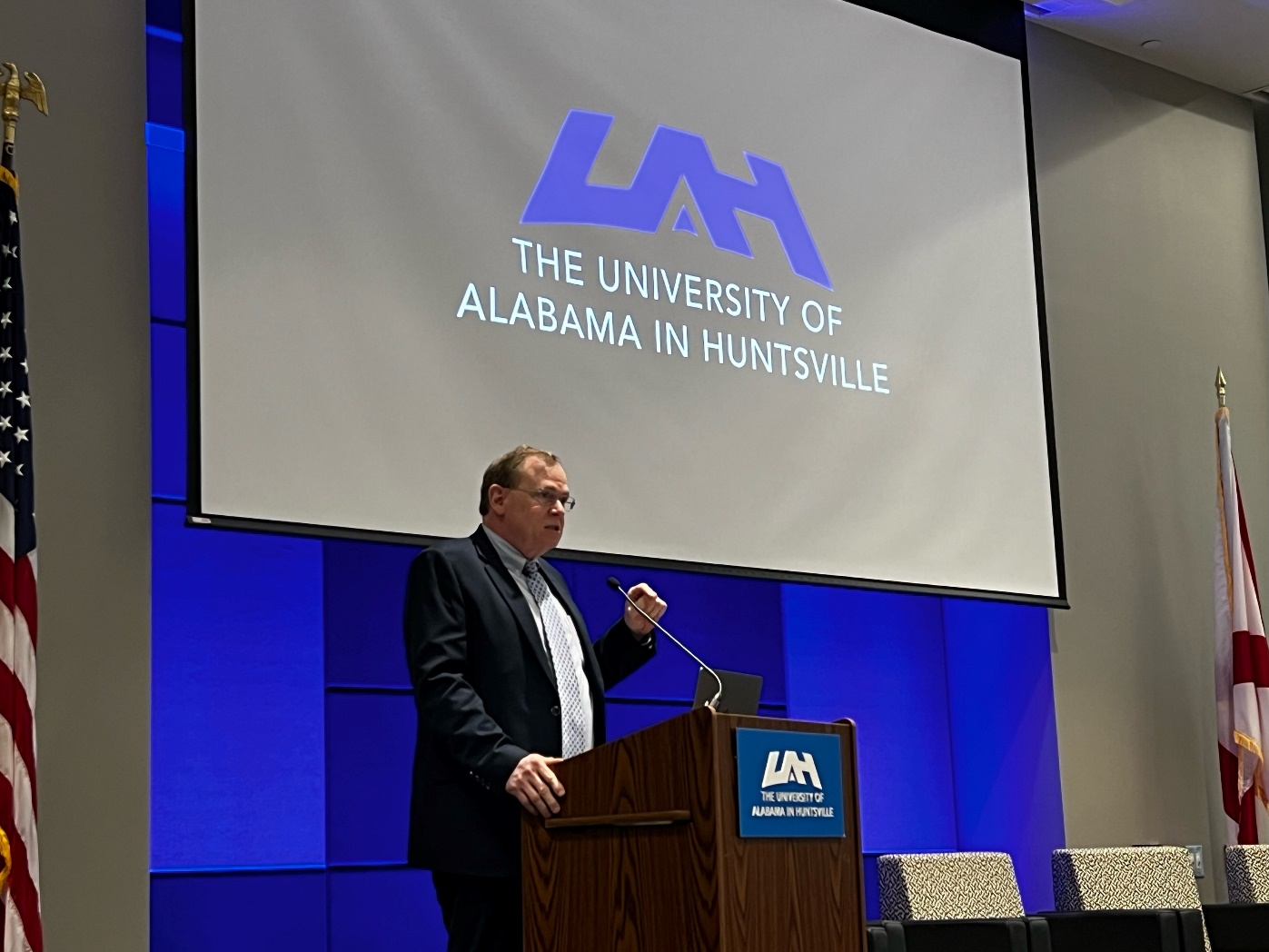 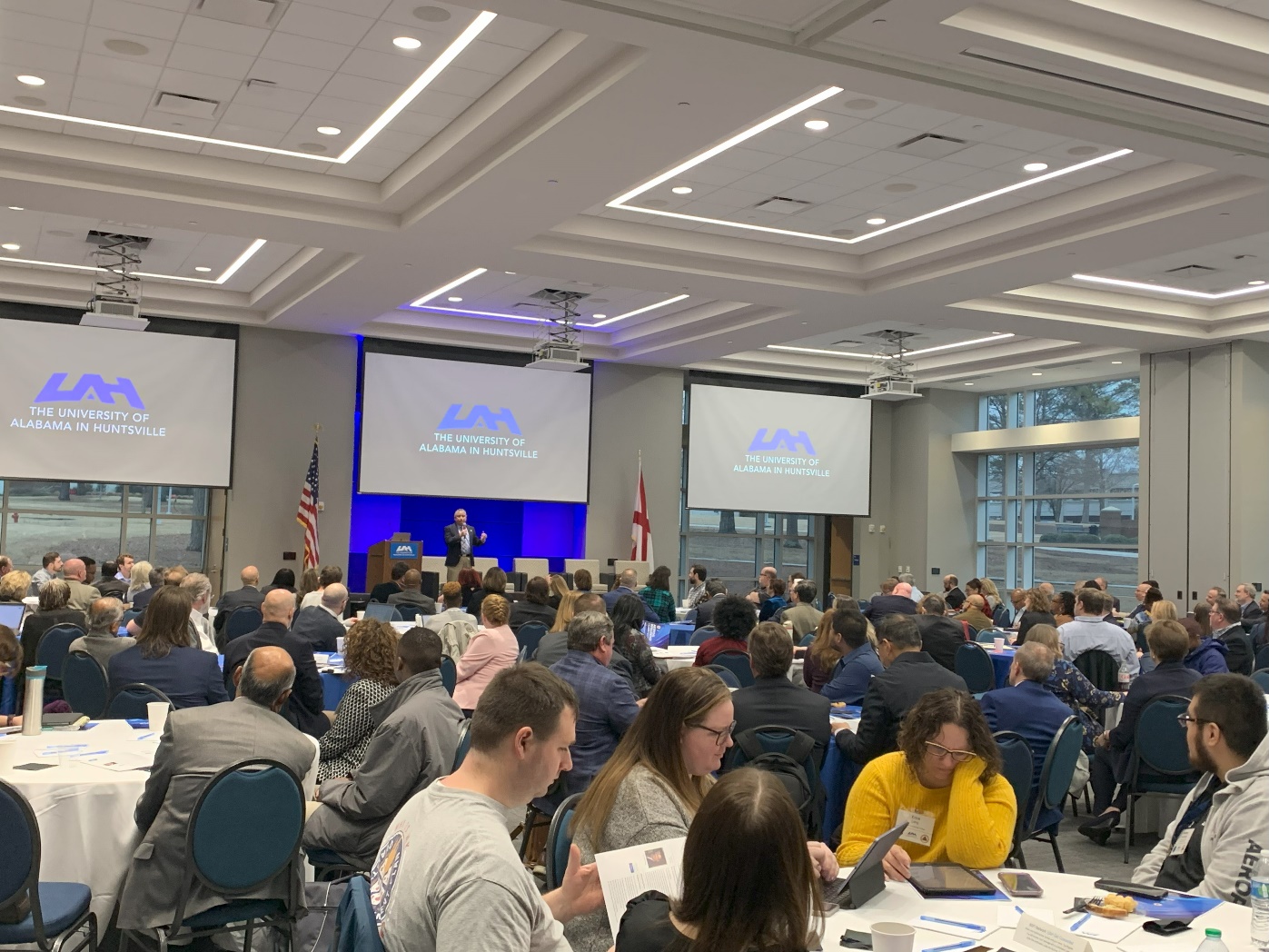 Legislative Update
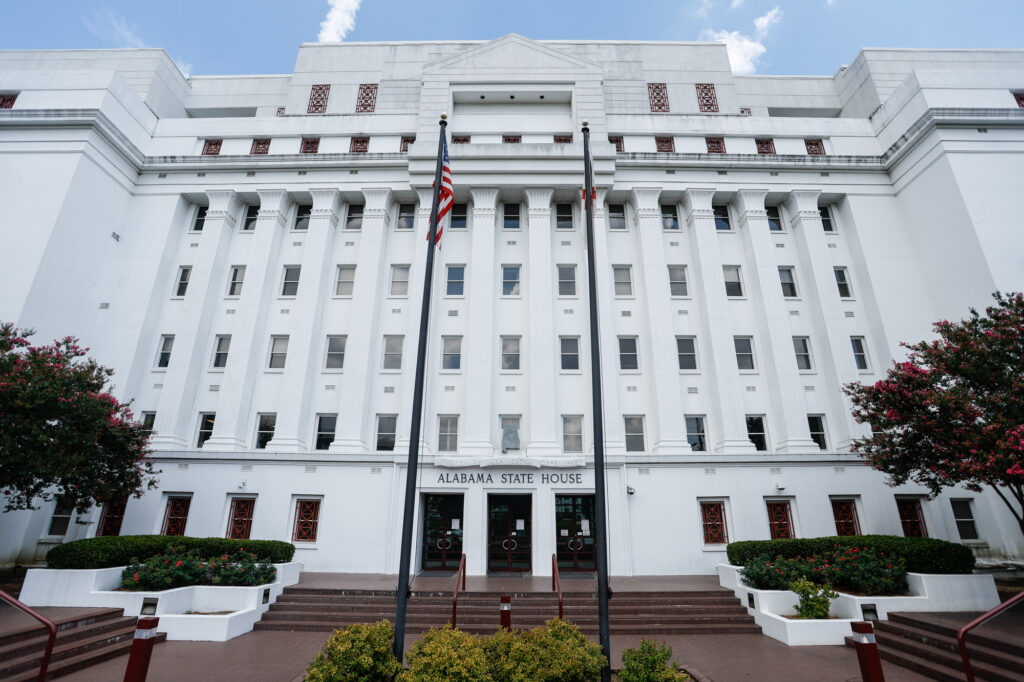 18
Retirement Resolution for Margaret Gunter
Margaret started at ACHE on January 7, 1999, serving at ACHE for 25 years, 1 month, and 23 days.
As Director of Communications and Governmental Relations, Margaret has worked with three Executive Directors, countless Commissioners, a myriad of legislators, and four Governors.
Her diverse expertise in media and communication along with her legislative experience have been invaluable to the work of the Commission.
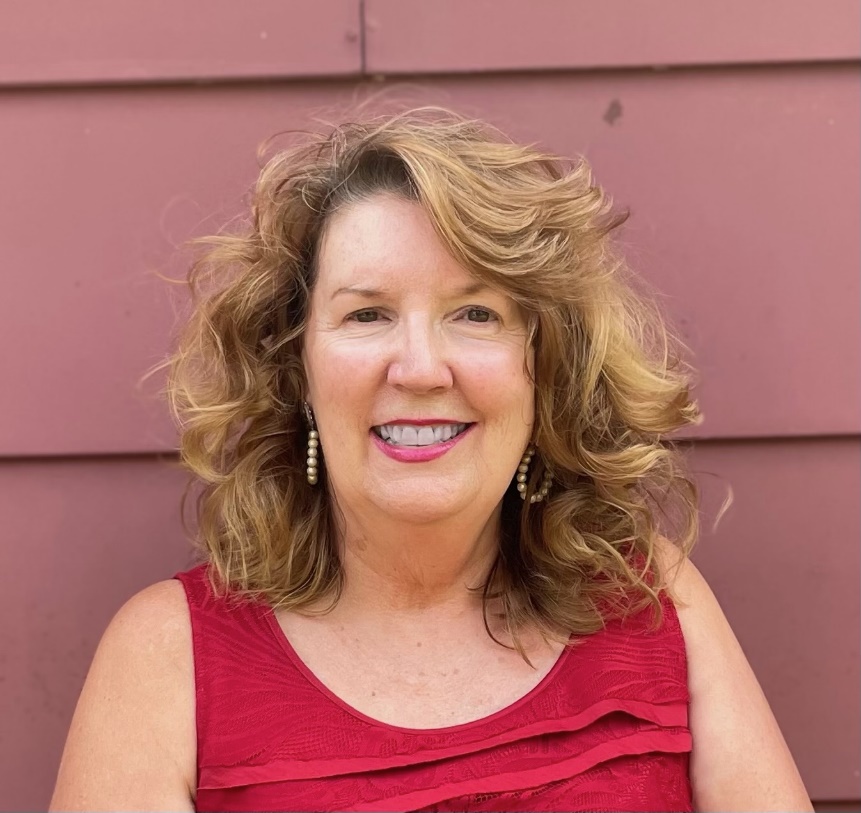 ACHE wishes Margaret only the very best on her retirement!
She will be greatly missed!
19
Legislative Update
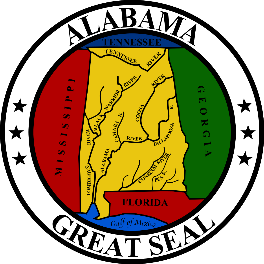 HB145 – First Look at 2025 Funding for Education
Makes appropriations for the support, maintenance, and development of public education in Alabama, for debt service, and for capital outlay for the fiscal year ending 9/30/2025. 

The Timeline 
ACHE Budget Hearings for institutions and systems – November
Consolidated Budget Recommendation for Higher Education – December ACHE 
Joint House and Senate Education Trust Fund (ETF) hearing 
Governor’s Recommendation for all of state government – start of the session
Time to speak to legislators about budget needs not addressed in Governor’s Budget
House ETF Budget
Senate ETF Budget vote 
Potentially Conference Committee 
  
The Governor cannot introduce a bill. The Chair of the House or Senate Money Committee introduces it to lawmakers. The budget starts in the House this year.
21
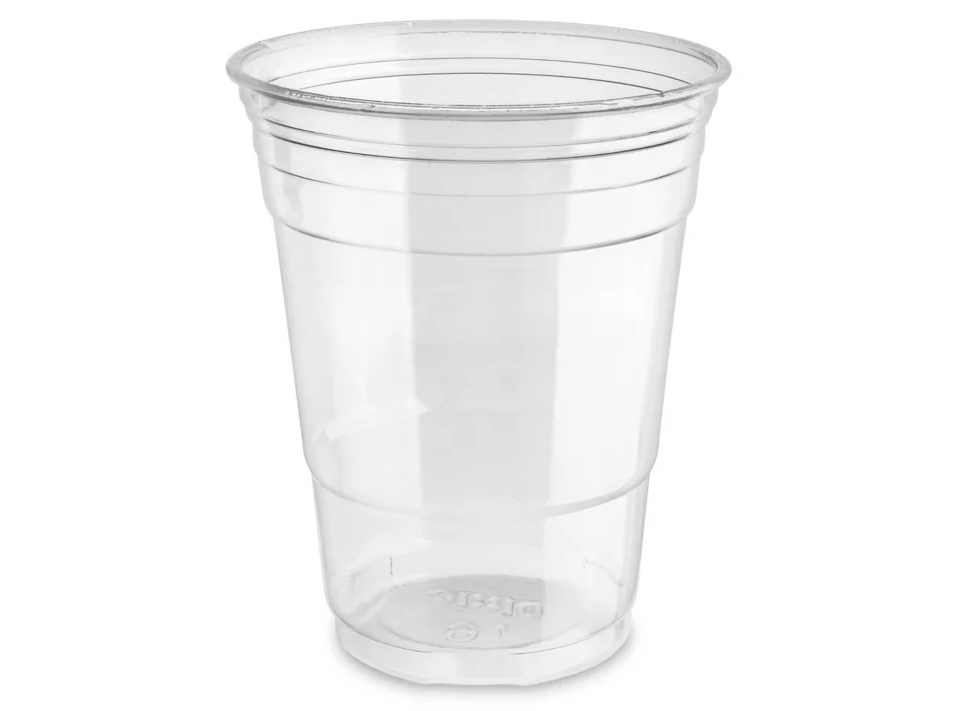 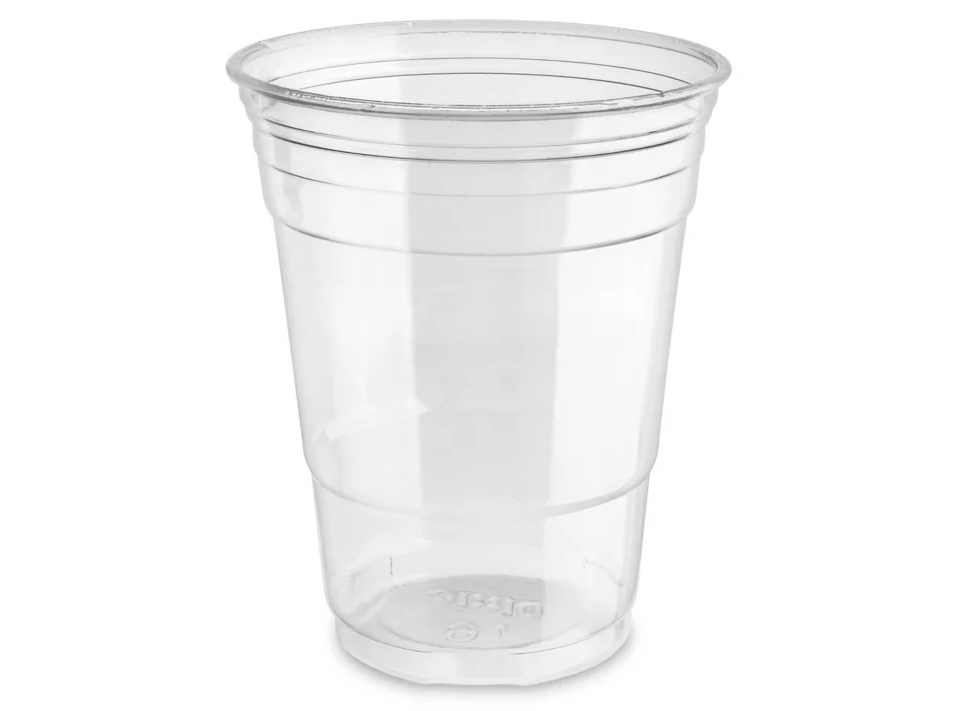 Supplemental 23
(ONE-TIME)
$35,270,000
ETF 25
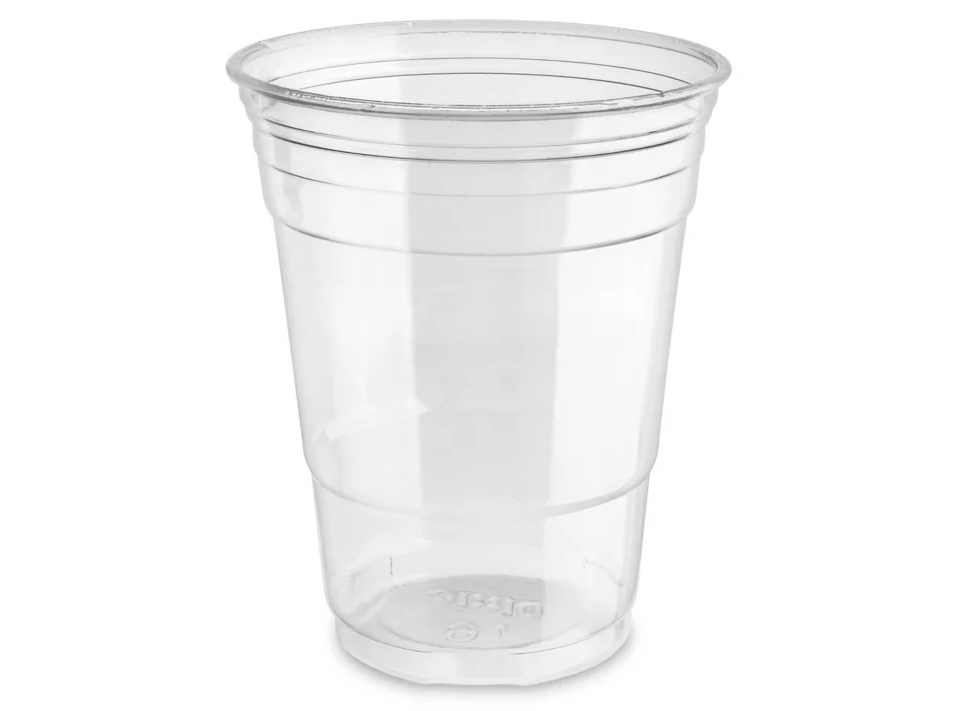 Supplemental
 24
{
Legislative Update
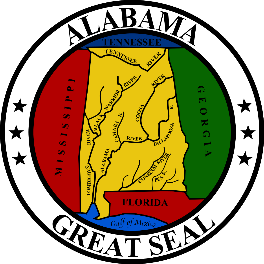 HB144 – Supplemental Appropriation
This bill will make supplemental appropriations from the Education Trust Fund to specified agencies for FY2024.
Smaller than prior year supplemental  bills

HB146 – Salary Increase
This bill will increase salaries for public education employees, including K-12, postsecondary education, and AIDB by 2%.
Authorizes 2% COLA raises for state employees, including ACHE O&M staff
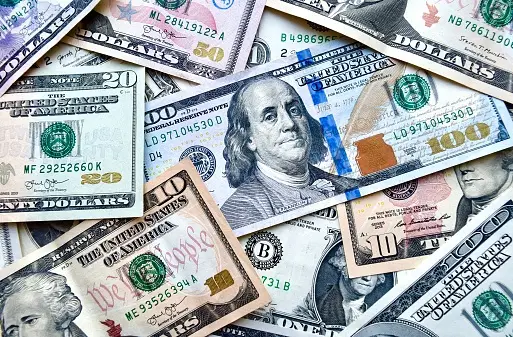 23
Legislative Update
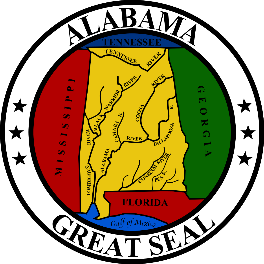 HB151 and HB152 – Gaming
This bill will establish and provide for a last-dollar postsecondary scholarship program for public two-year community and technical colleges to provide degrees, certifications, course credit, and credentials for in-demand fields to meet instructional and workforce training needs throughout the state.
This bill will in support of dual enrollment costs at any public two-year or four-year university in the state.
This bill will make funding provisions for four-year colleges for research purposes.
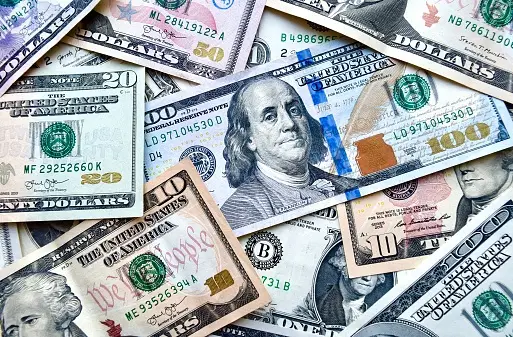 24
Legislative Update
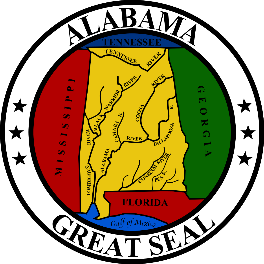 HB147 – Education Trust Fund Advancement and Technology Appropriation
This bill makes supplemental appropriations from the Education Trust Fund Advancement and Technology Fund for FY2024, including appropriations to the public institutions of higher education in the amount of $191,590,000. 
Universities and Community Colleges split these funds according to a formula
Can use for technology and deferred maintenance, safety issues  

SB129 – Diversity, Equity, Inclusion (DEI)
The bill proposes new measures that would prohibit state agencies, education boards, and public institutions from engaging in DEI programming.                                                                                                                                                                                                                                                                                                                                            
Seeks to eliminate “divisive concepts” that could promote division on the grounds of race, class, sexuality, or national origin
Generated considerable public interest
Recently passed the Senate and House
Awaiting the Governor’s signature
Legislative Update
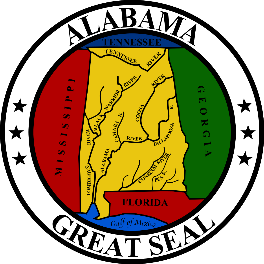 SB31 – Distressed Institutions
Changes the administrator of the Distressed Institutions of Higher Education Revolving Loan Program to the Executive Director of the Alabama Commission on Higher Education. 
Amends last year’s bill
Replaces the State Treasurer with ACHE Executive Director
Changes criteria for approval for a loan
After receipt of application, ACHE will have 30 days for making a payment. 
Received a favorable report from the Senate F&TE Committee
Passed the Senate
Now goes to a House Committee for consideration
Legislative Update
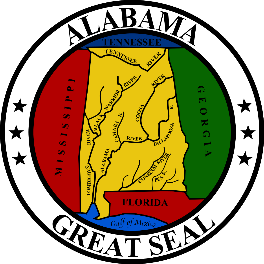 SB100 – Board of Medical Scholarship Awards Fund
Creates the Board of Medical Scholarship Awards Fund in the State Treasury, requires funds received by the board from the repayment of loans, fees, donations, grants, and bequests to be deposited in the fund for granting scholarships and making loans to medical students. 
Senate passed 
Received a favorable report from the House Ways & Means Committee 

SB55 – State Personnel Job Classifications
Would require the State Personnel Director to regularly assess the requirements for employment within classifications of positions in the state service and identify classifications for which the requirements may be reduced. 
Some may change the requirement of a four-year college degree 
Senate passed
Received a favorable report from the House State Government Committee but has yet to be on the House floor
27
Legislative Update
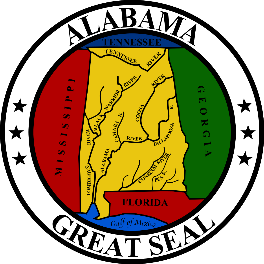 SB176 – Alabama Career Roadmap
Would require the Alabama Community College System to develop a workforce exploration module, completion of which would be required for a student to graduate high school. 
	Assigned to Senate Education Policy Committee

HB210 – Education of Unlawfully Present Aliens
This bill will allow aliens not lawfully present in the United States who have attended high school for more than three years and graduated from HS in this state to attend public postsecondary education institutions in this state.
Assigned to the House Education Policy Committee

SB169 – Extension on Educational Benefits for Veterans
This bill extends educational benefits for eligible dependents of deceased or disabled veterans to include post-bachelor and graduate studies in a medical field. 
Assigned to the Senate F&TE Committee
Legislative Update
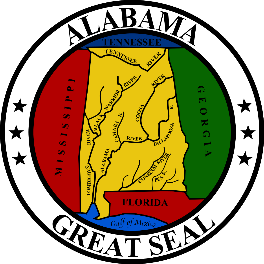 SB183 – Closed Browser Remote Testing
This bill would authorize the closed browser remote testing of full-time virtual students for state required assessments under certain conditions. This bill would also specify the conditions for administering the assessments and would exempt public institutions of higher education.
Assigned to the Senate Education Policy Committee
Received a favorable report from the Senate Education Policy Committee

SB189 – Tuskegee University Appropriation for Match Funding
This bill would require appropriations from the ETF to Tuskegee University for FY2025 through FY2035 to compensate the university for the lack of match funding needed for federal formula funding made available to land-grant universities from 1987 through 2020.
Assigned to the Senate F&TE Committee
VIII.   DISCUSSION ITEMS
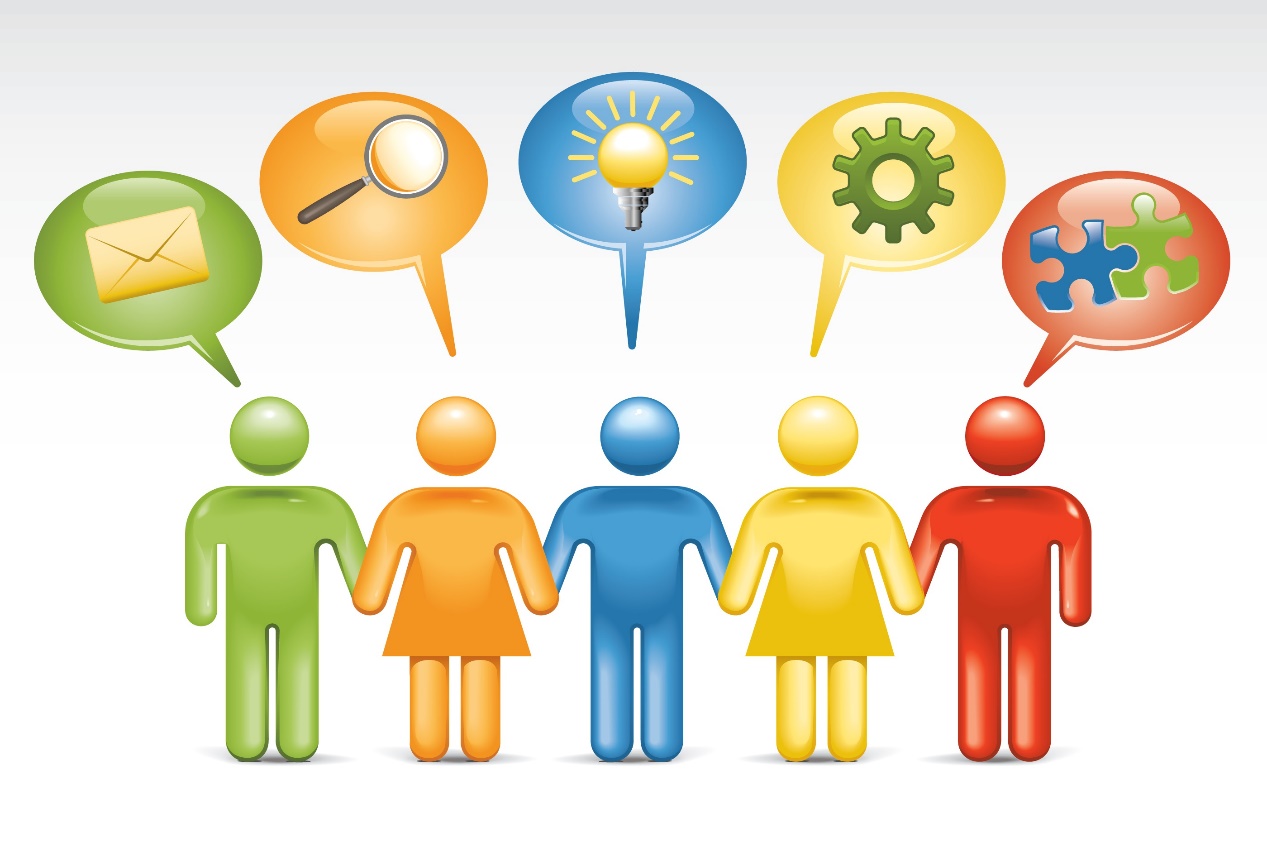 30
Update on Student Horizon Database
Staff Presenter:  Dr. Jim Hood
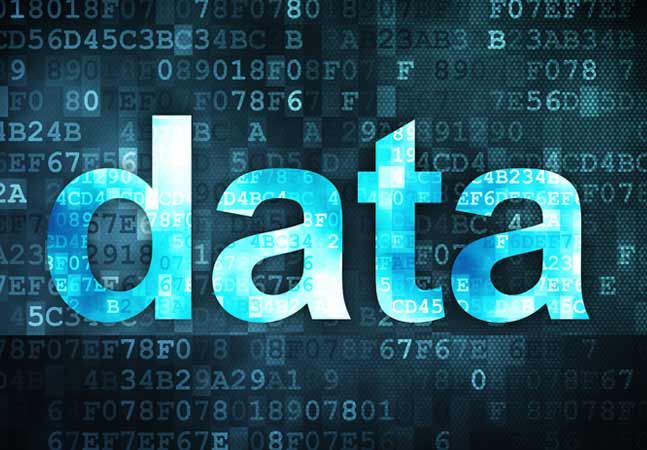 31
Student Horizon Database
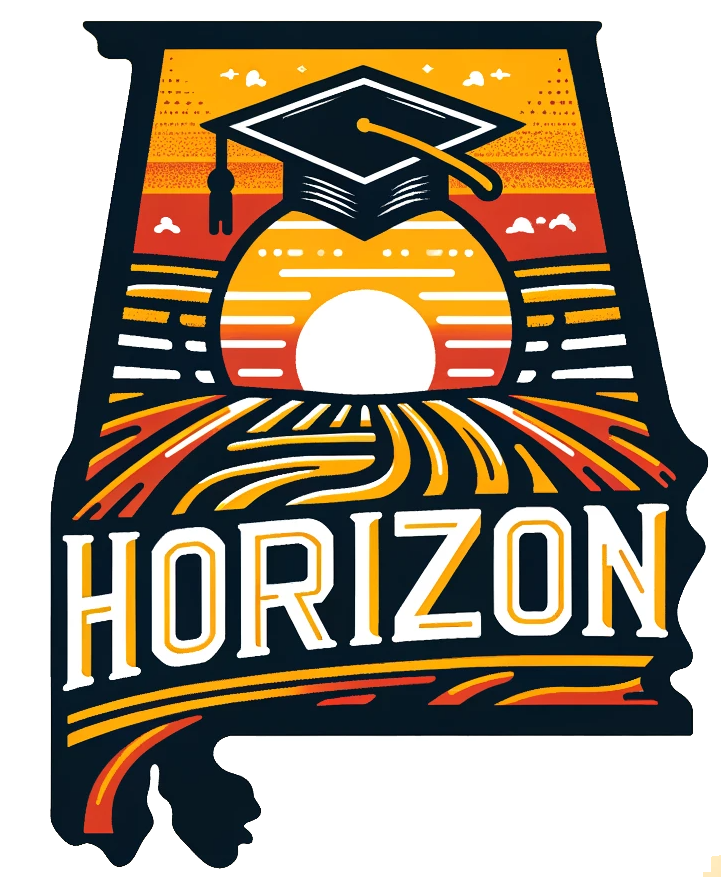 ACT 2023-556
Students’ Right to Know Act
…to require the Alabama Commission on Higher Education to collect data and create an interactive online tool for students for use in making informed decisions about their education and professional future.
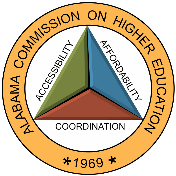 32
Horizon Landing Page
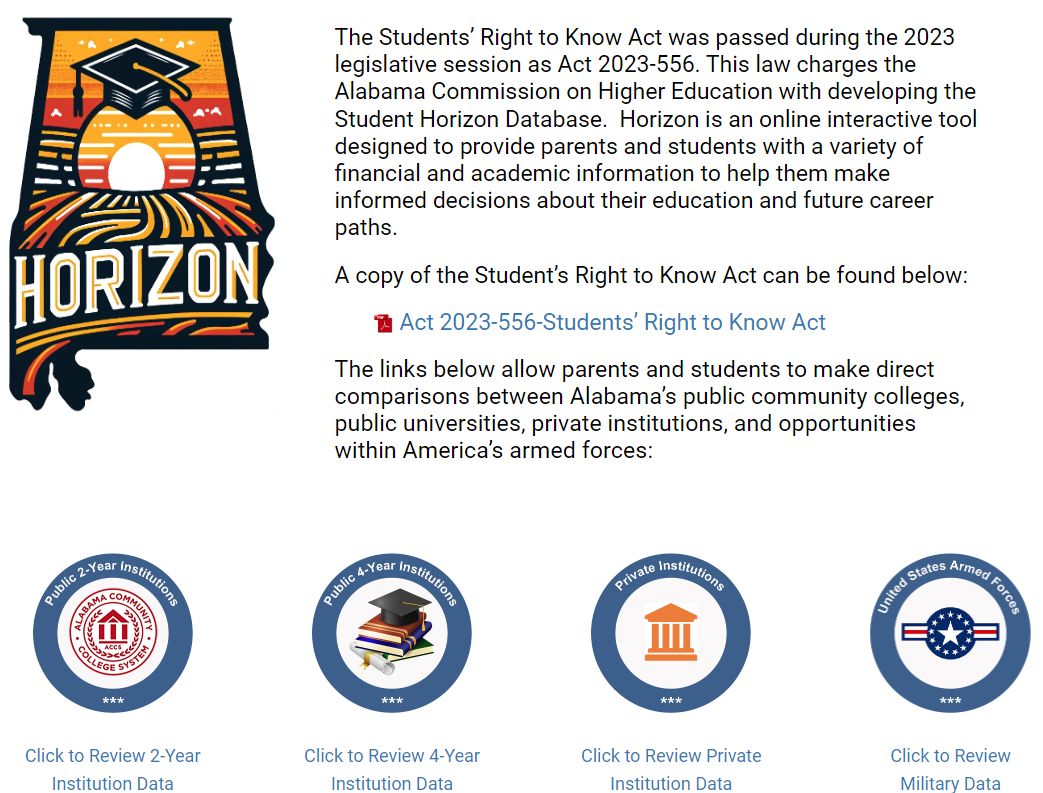 Link to the Legislation
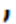 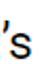 Separate links to institutional data and military information
33
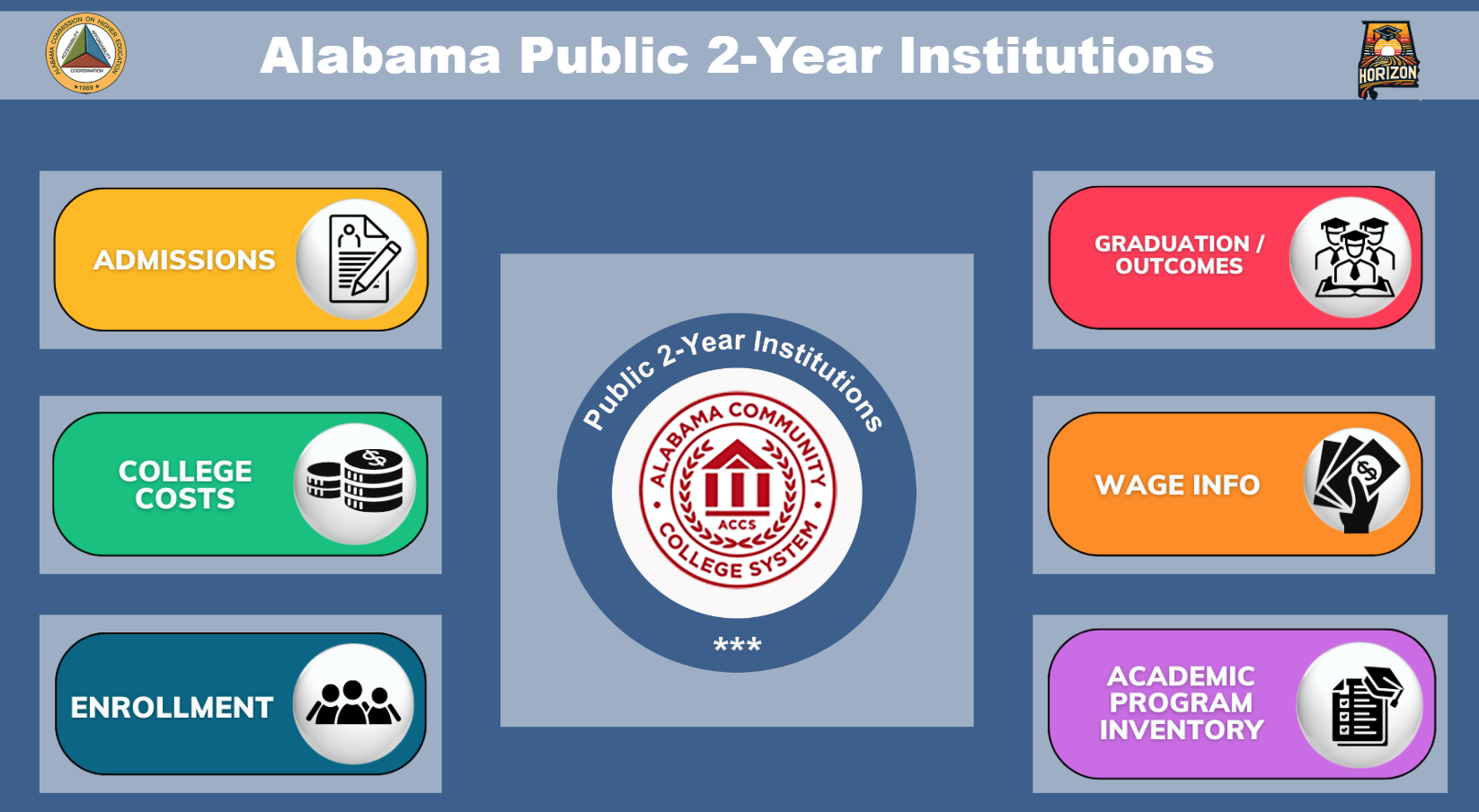 34
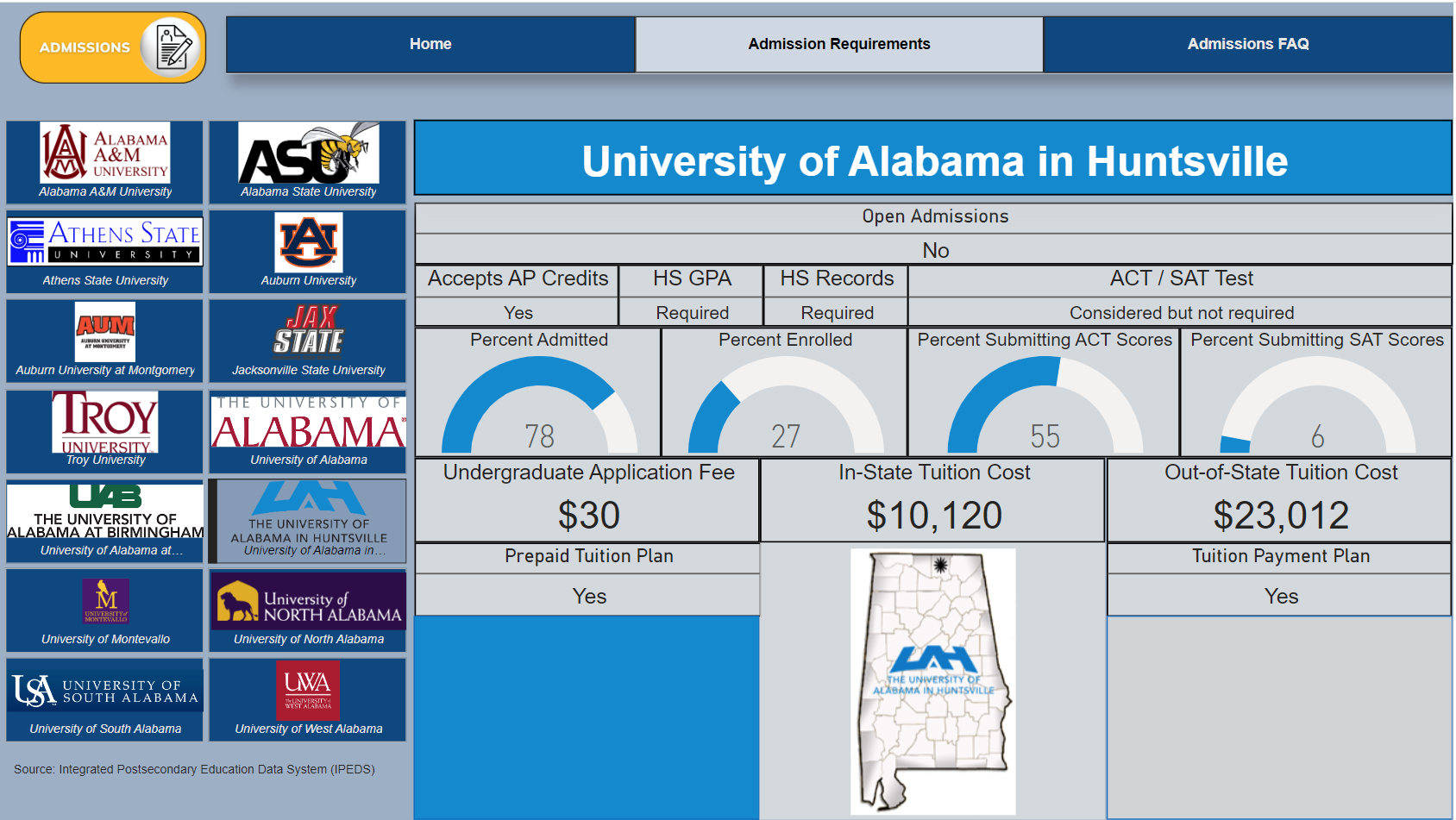 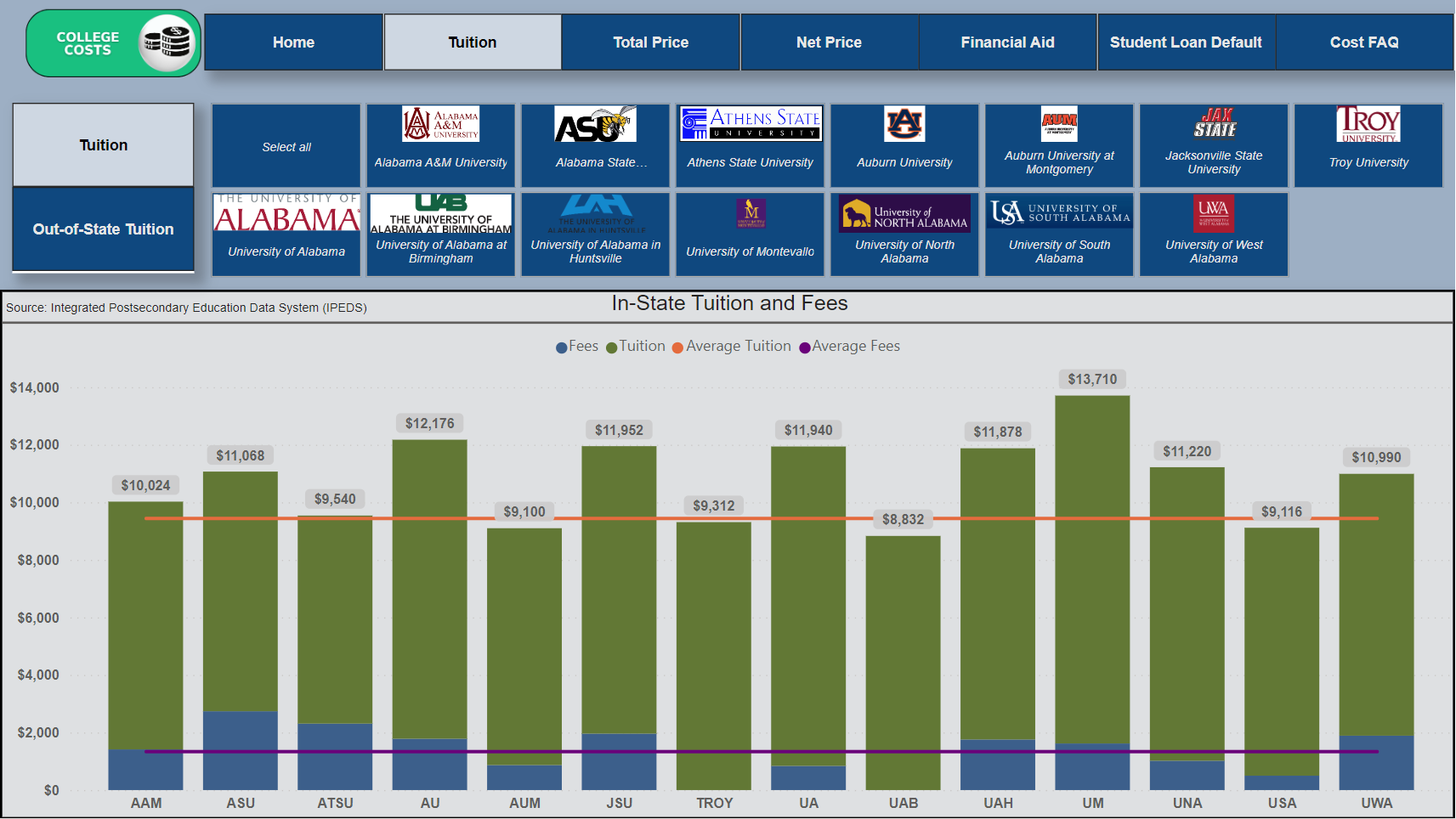 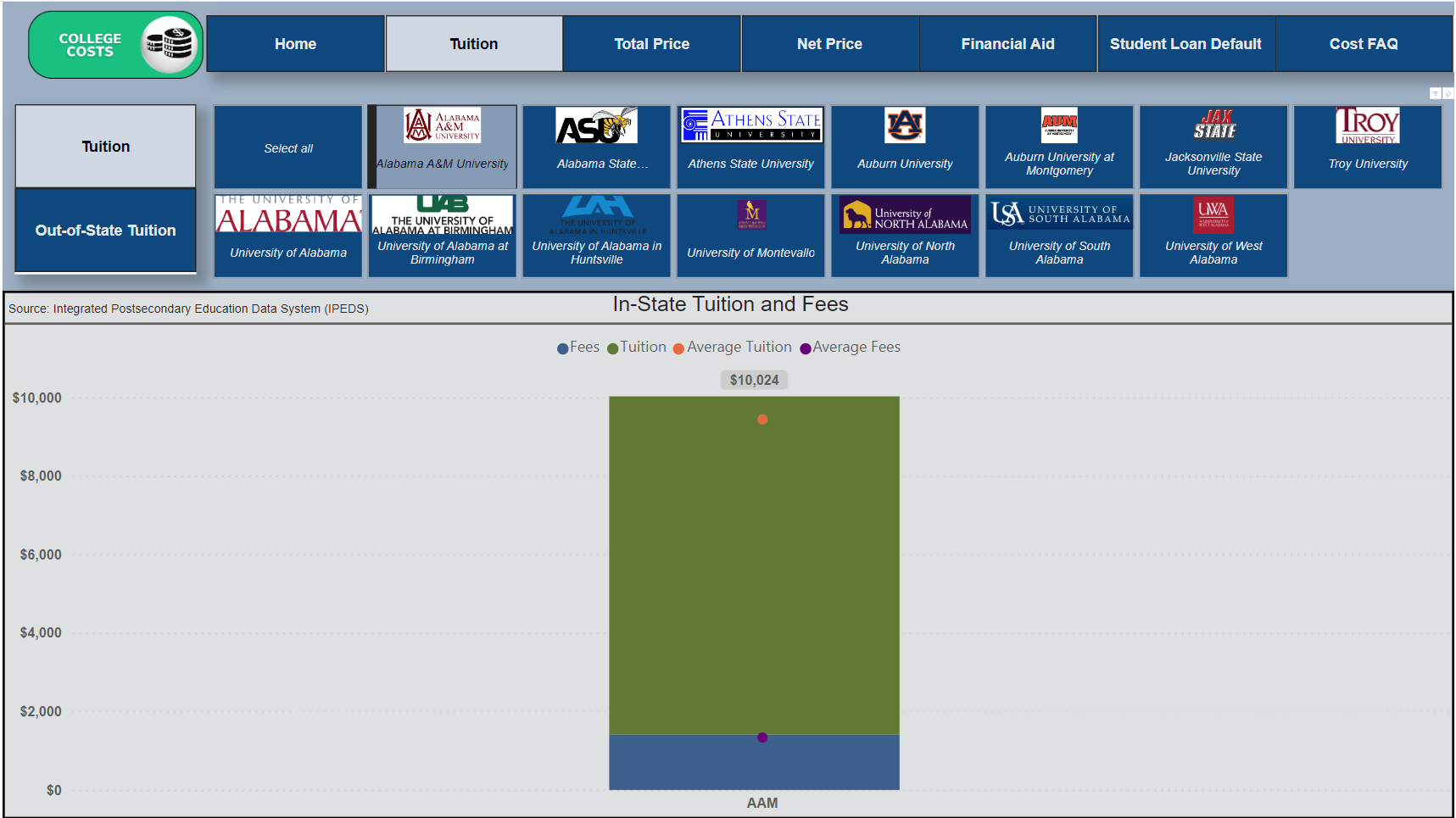 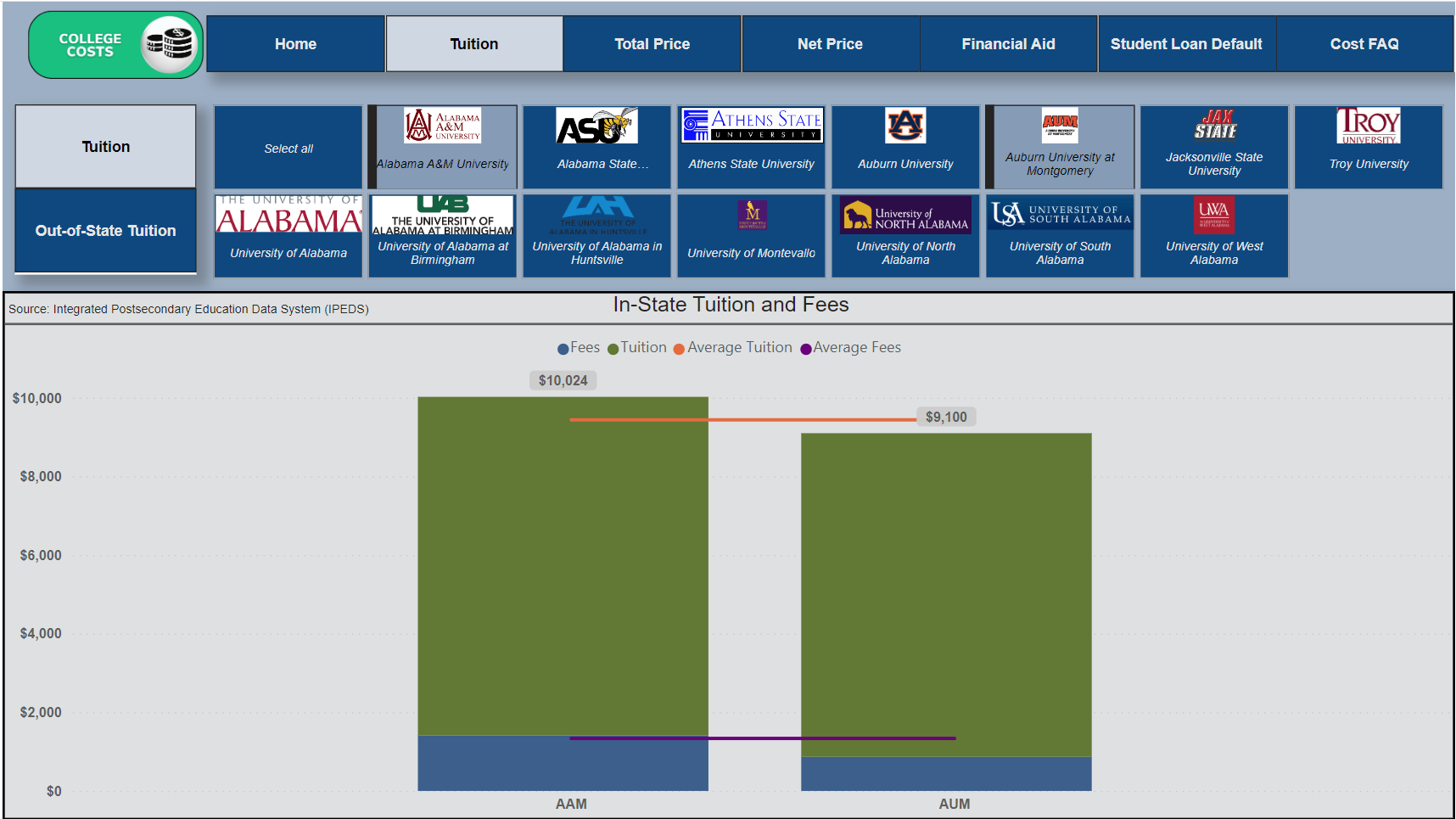 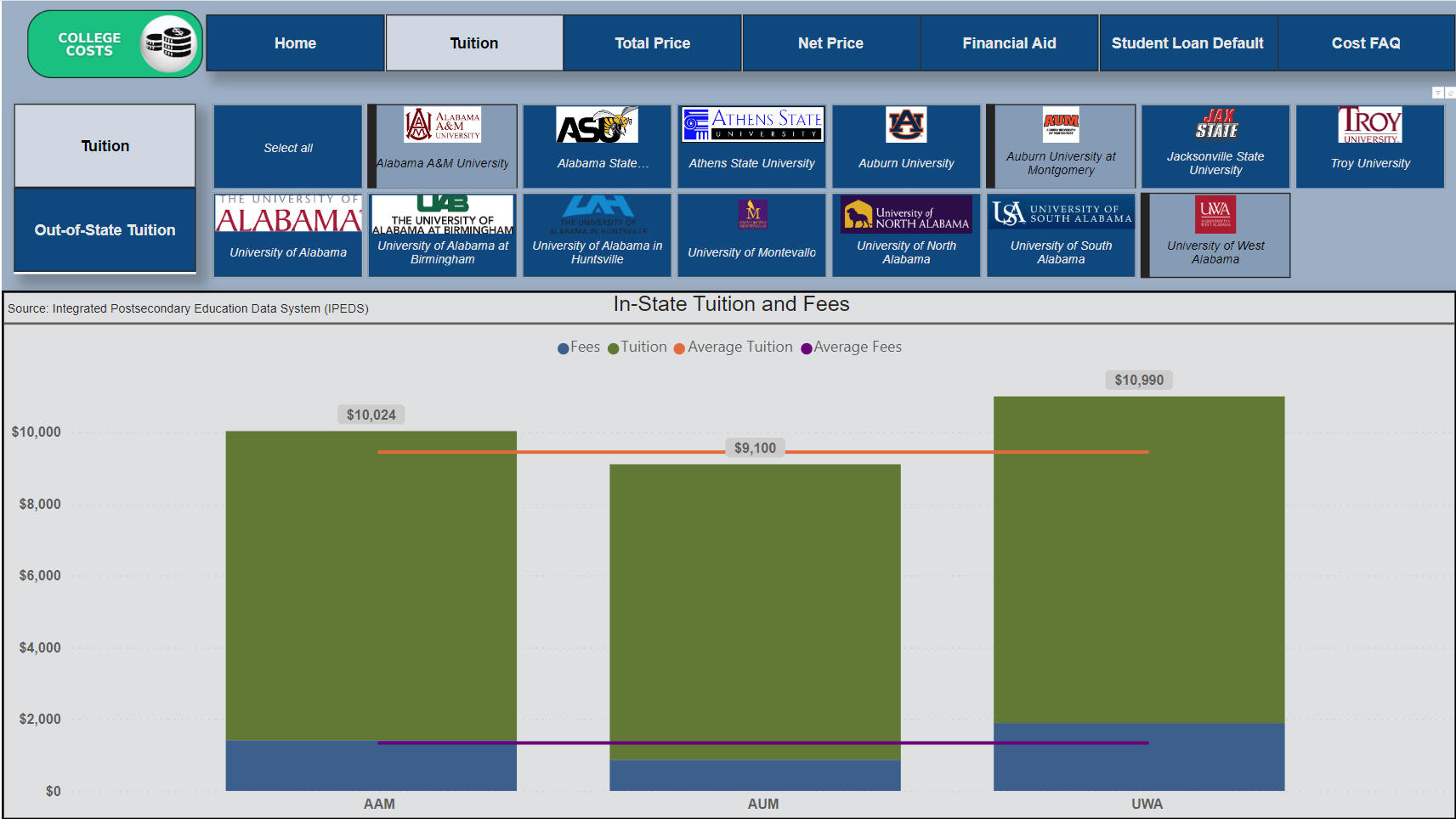 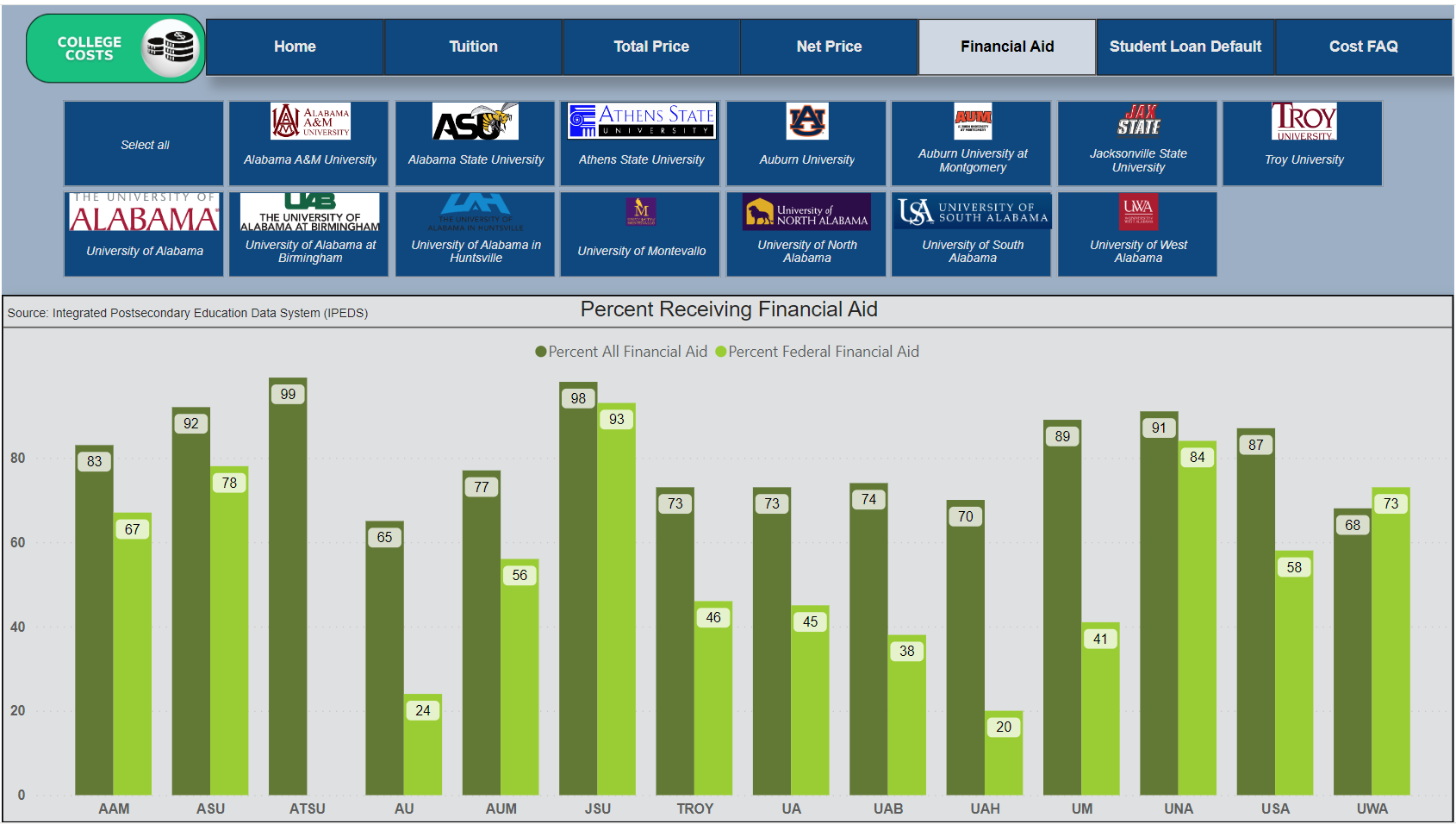 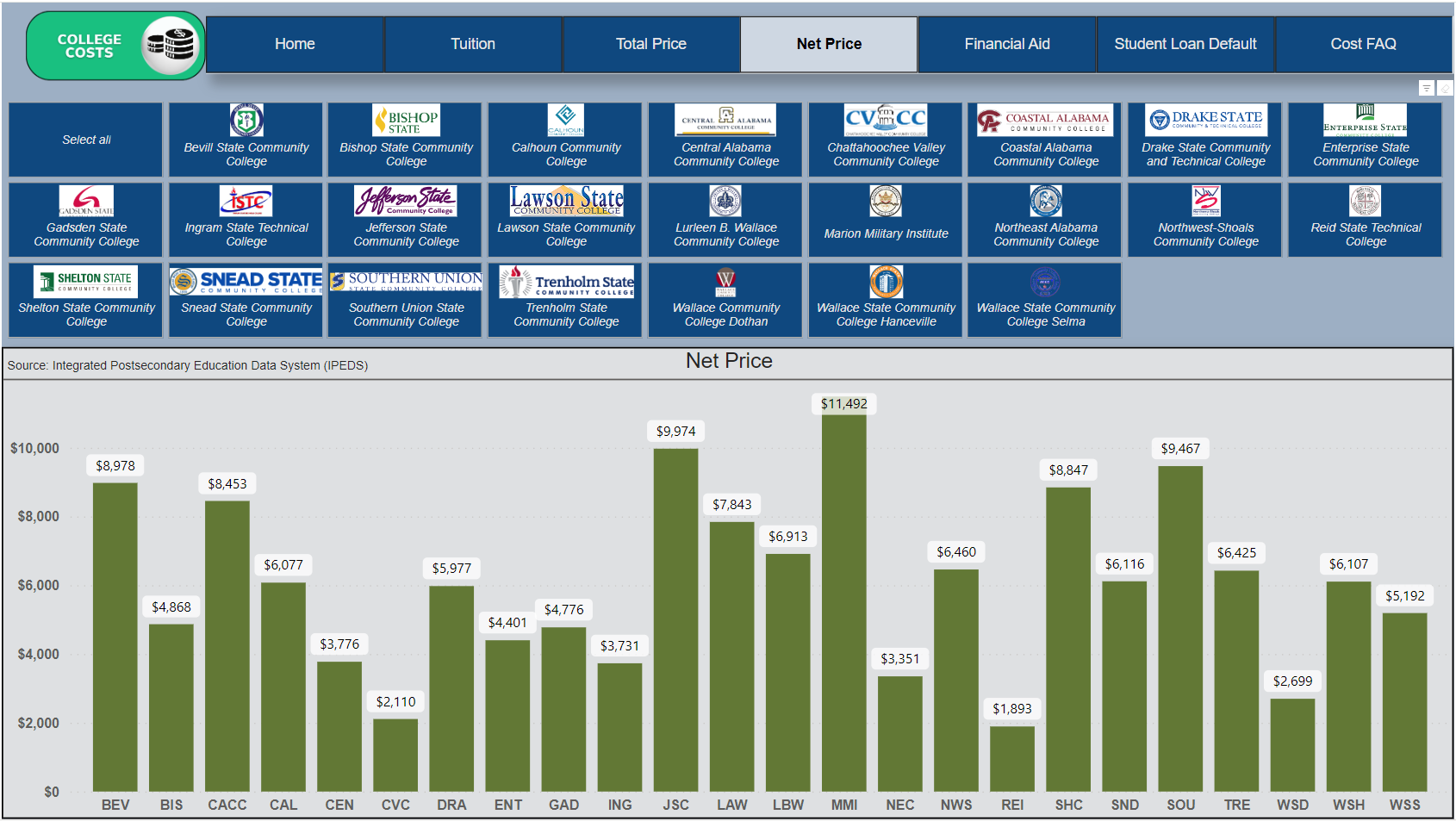 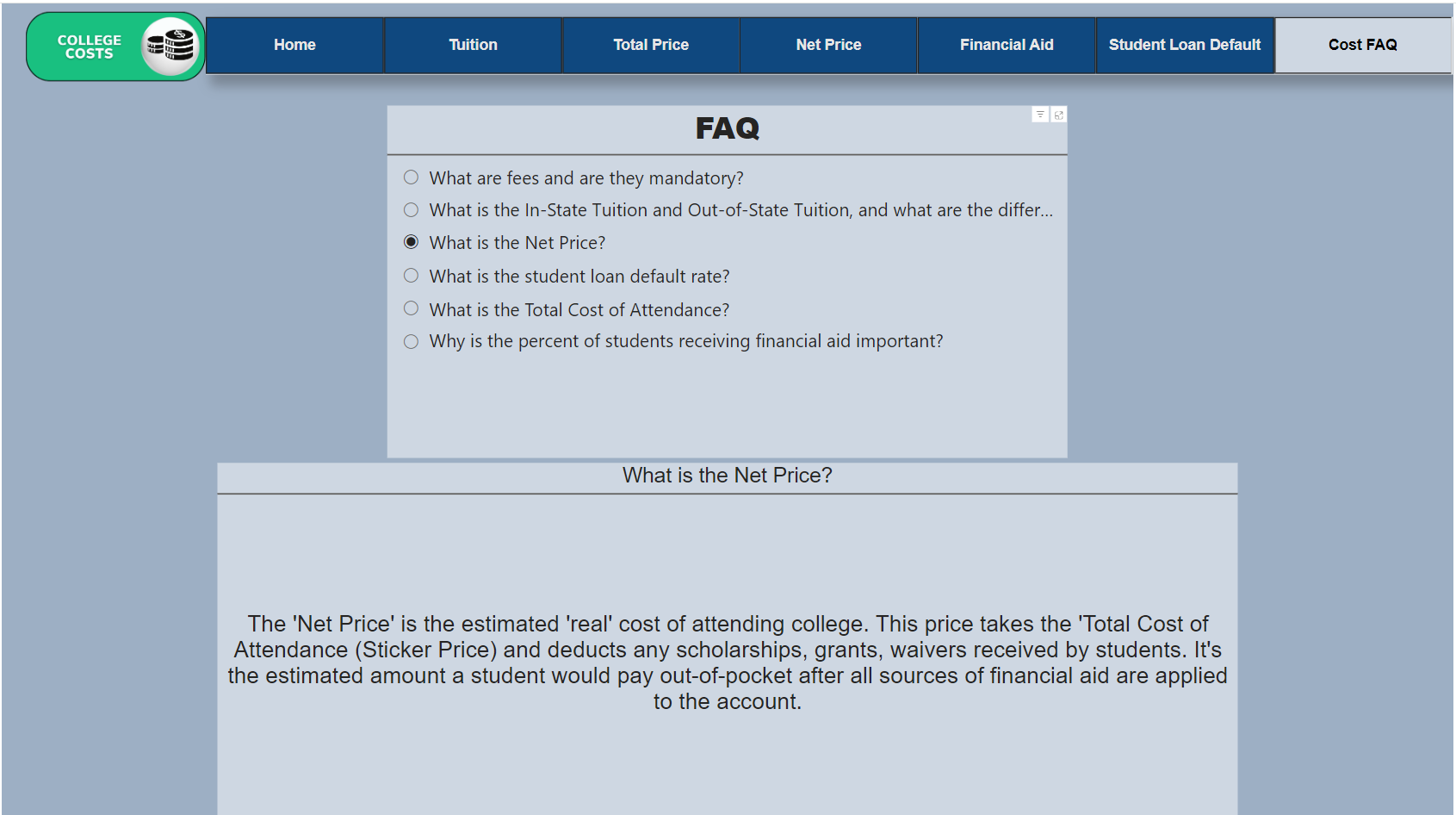 42
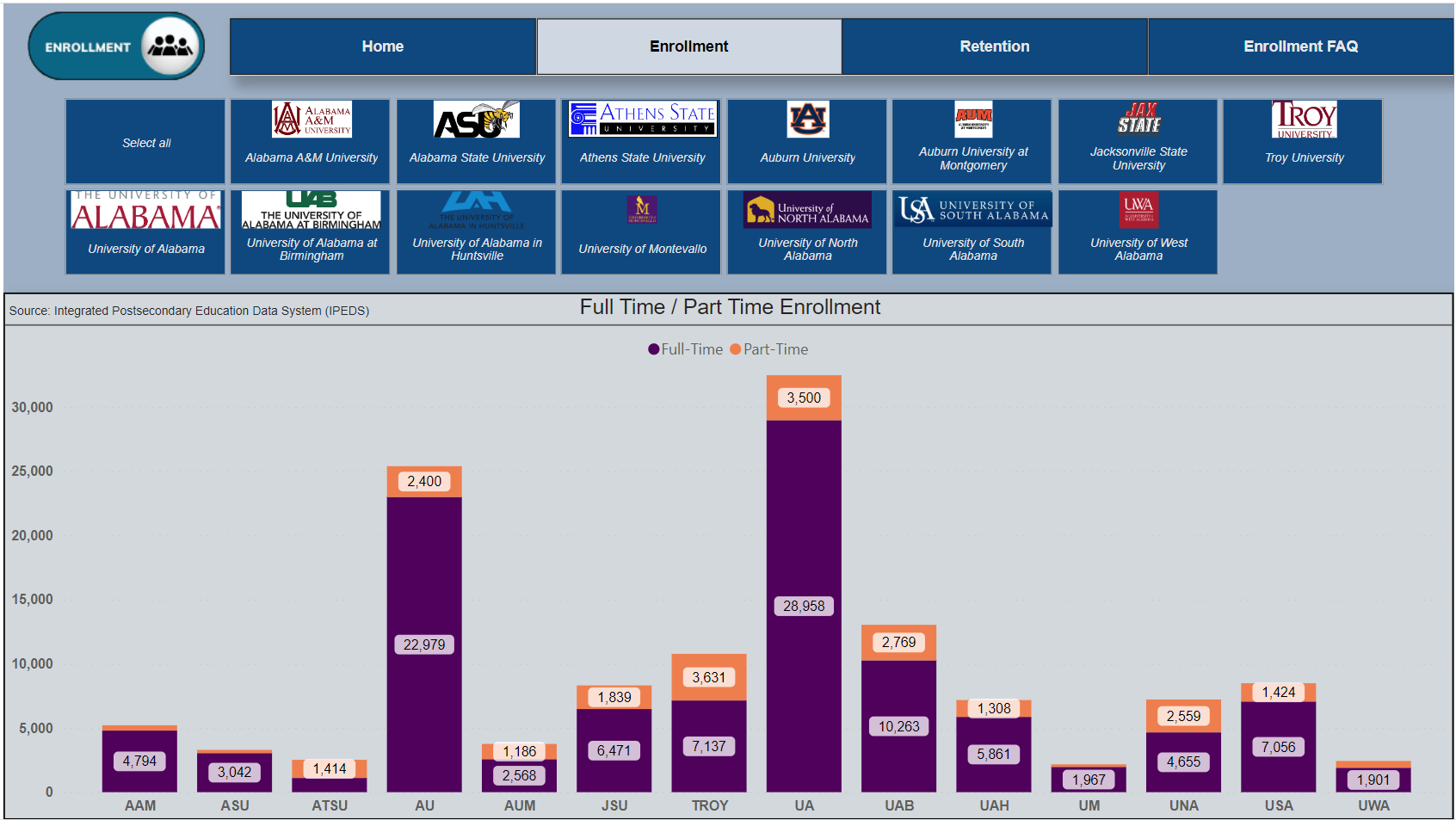 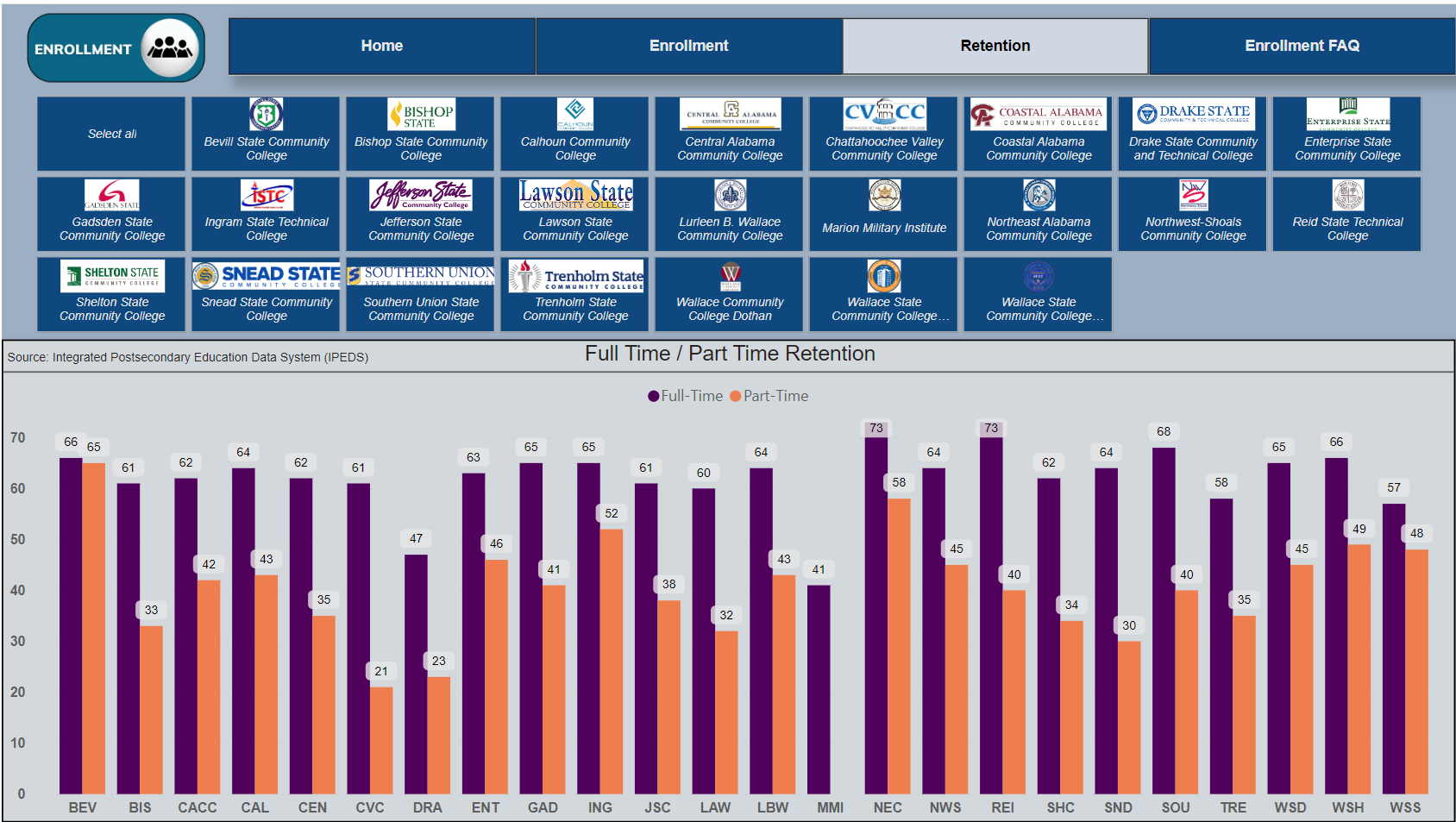 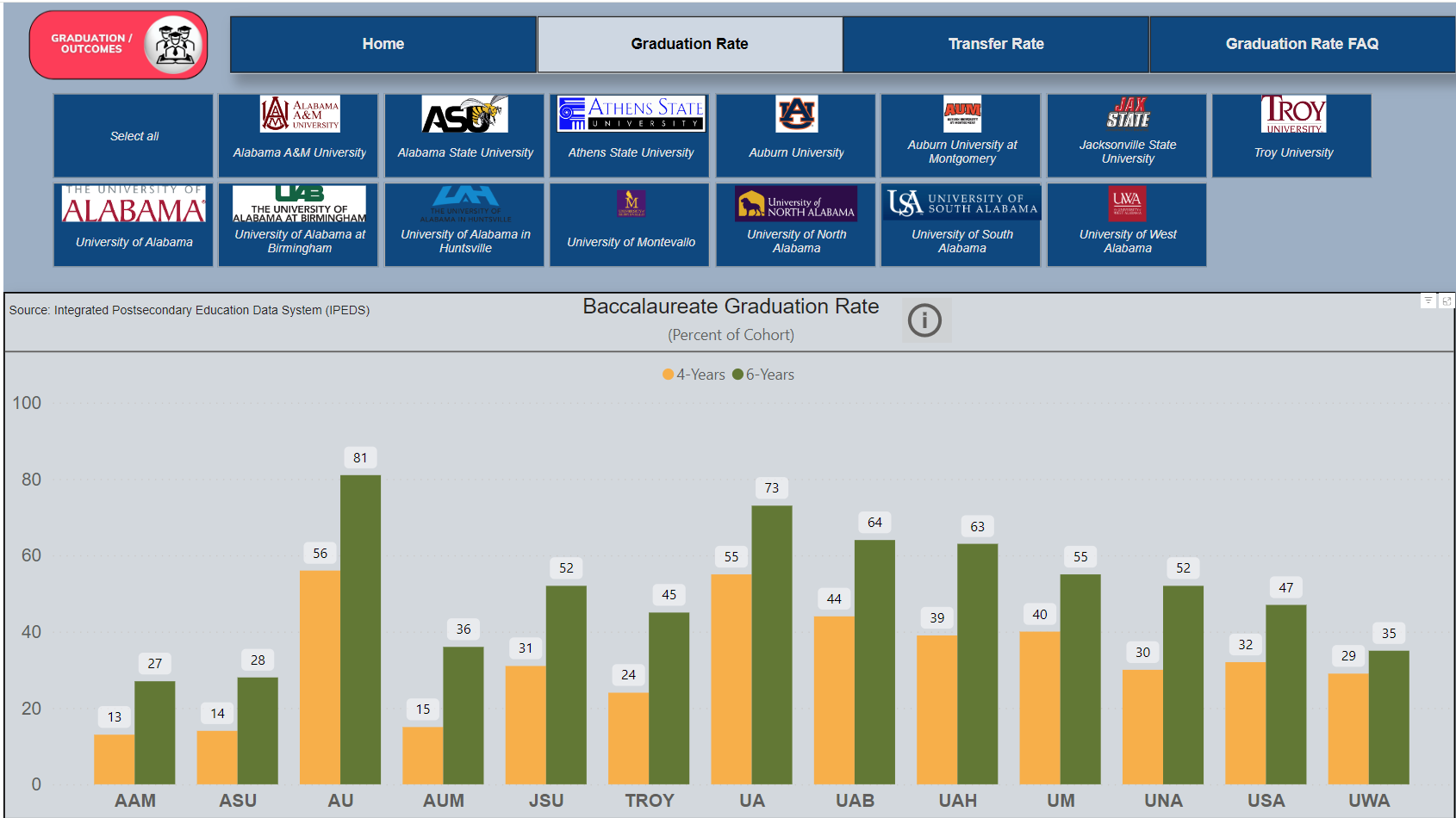 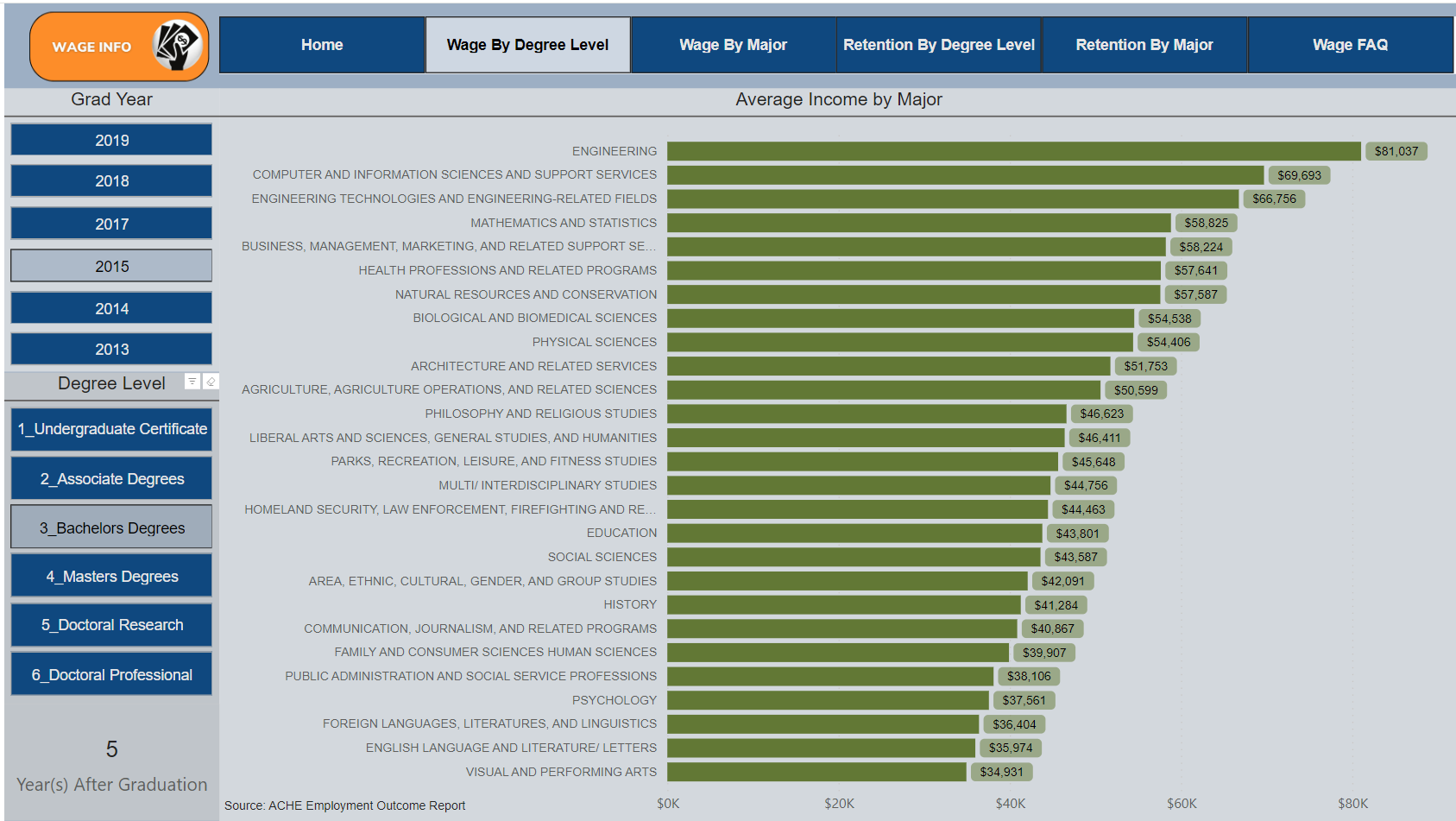 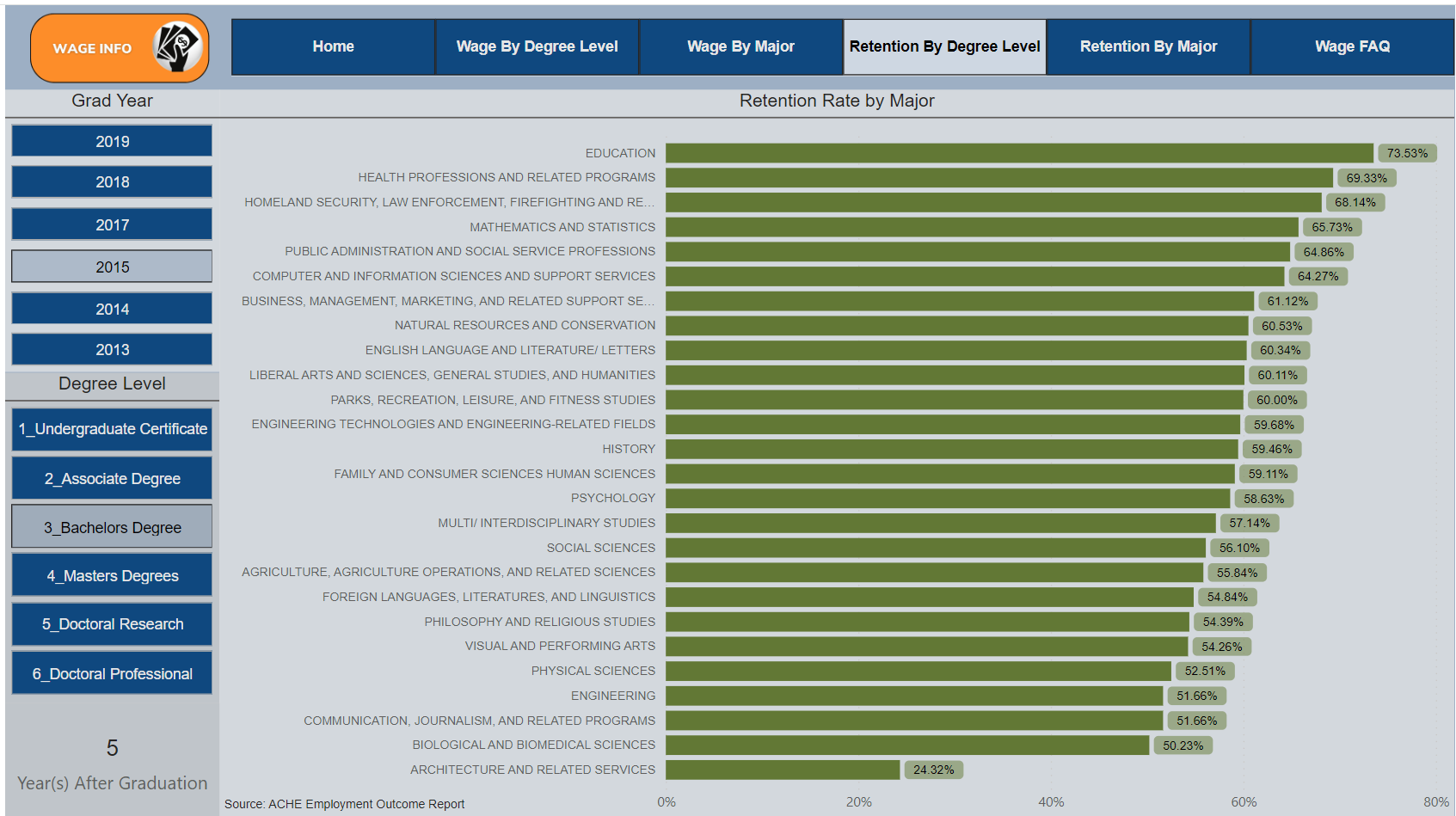 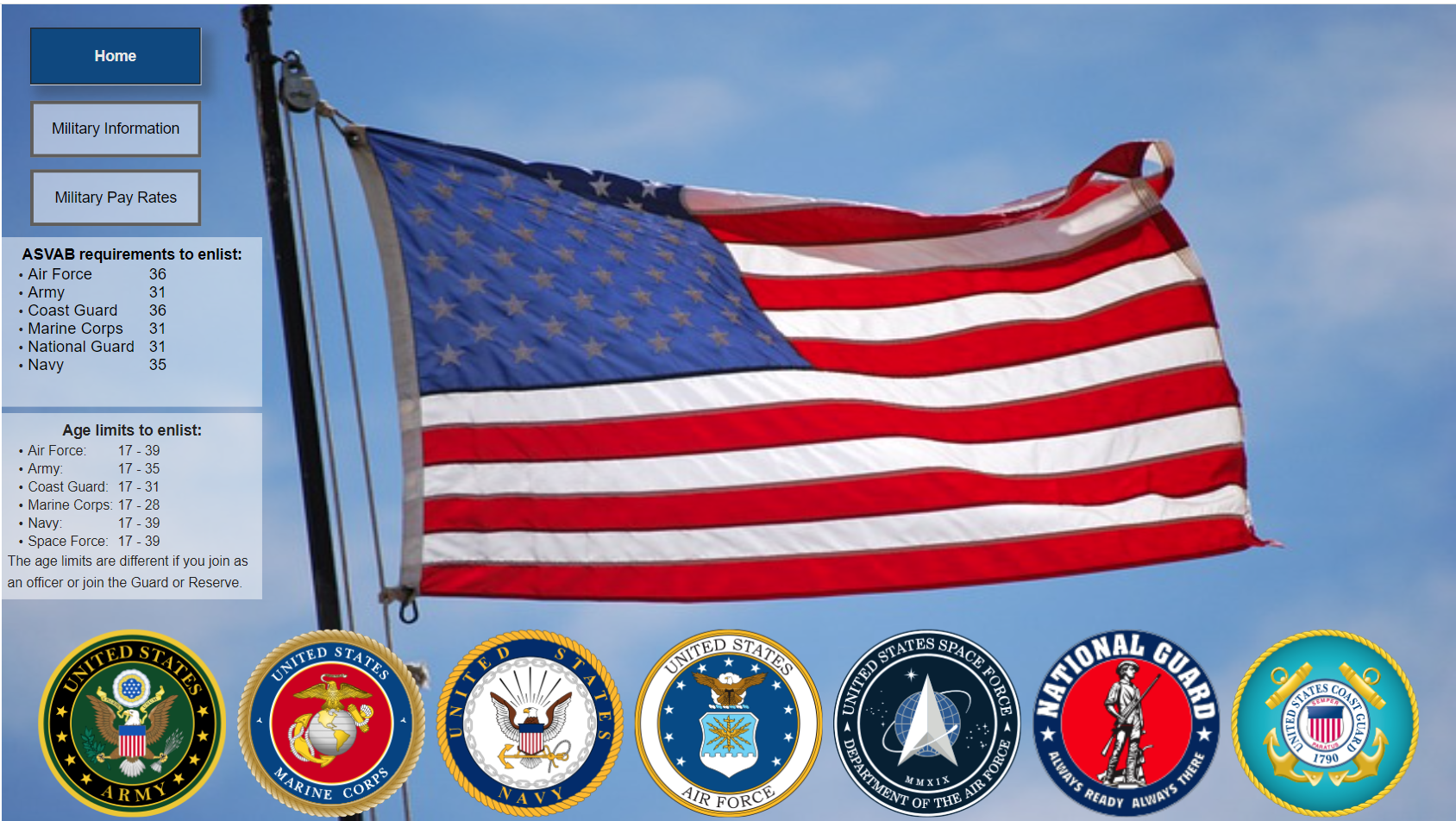 48
Student Horizon Database Next Steps
Finalize data metrics and definitions
Update metrics with latest federal IPEDS data
Share with institutions for feedback and data verification
Finalize Student Horizon Database for public use
Promote access through press releases and social media
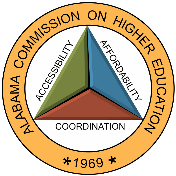 49
UTeach STEM Teacher Recruitment
Presenters:
Dr. Lee Meadows and Lawrence Cooper
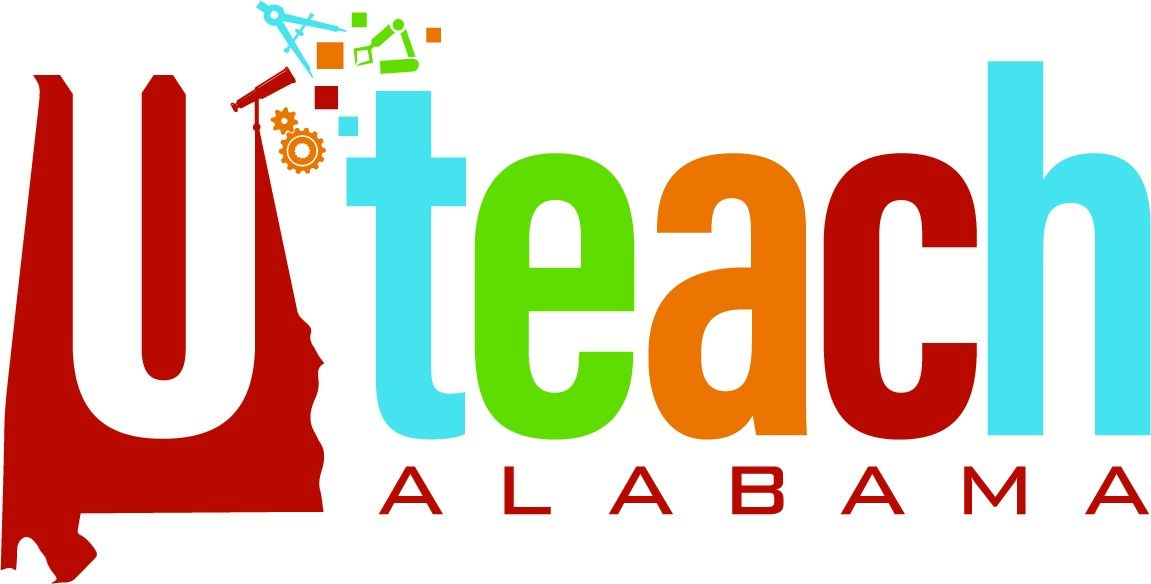 Combatting Alabama’s STEM Teacher Shortage!
50
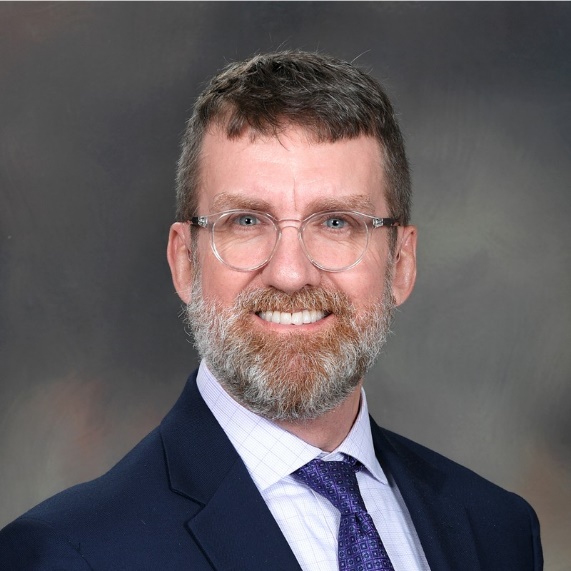 Dr. Lee Meadows 
Executive Director
Lee Meadows, Ph.D., is a science educator and the Executive Director of the Alabama STEM Council, where his work focuses on building the STEM education system Alabama needs for a thriving STEM workforce. 

A teacher at heart, he has taught high school chemistry, physics, and physical science; college chemistry; and many teacher education courses, especially science teaching methods. 

He spent most of his career as a professor in the School of Education at the University of Alabama at Birmingham, guiding teachers to improve their practice especially with better skills for inquiry and implementing science and engineering practices. He also led the implementation of UABTeach, Alabama’s first UTeach implementation site.
Lawrence Cooper 
STEM Programs Manager
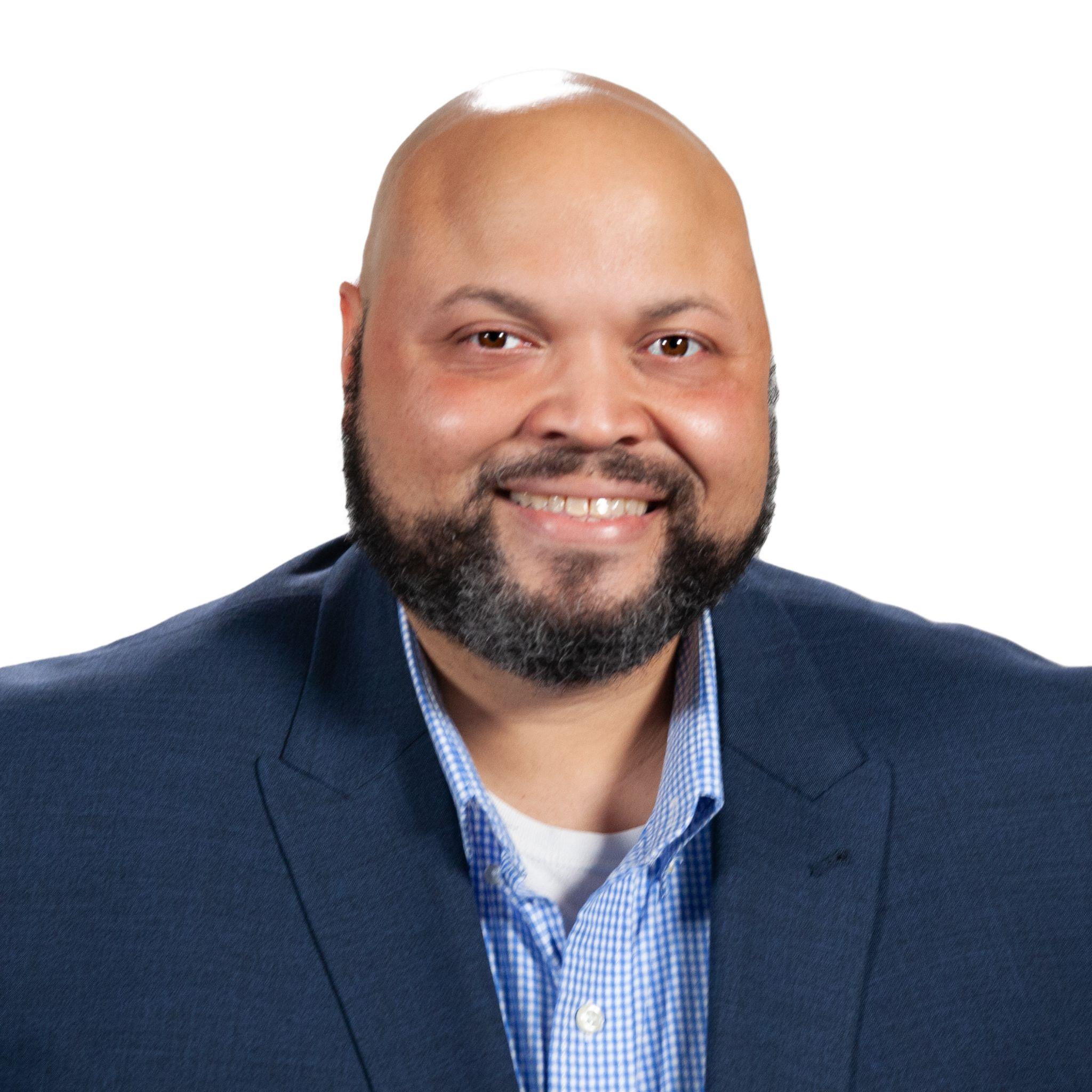 Lawrence Cooper is an experienced  STEM education professional with over 20 years of demonstrated success in managing and leading STEM education opportunities.

Prior to joining the STEM Council Operations Team, he has directed a variety of programs, including a state-wide outreach program, educator professional development,K-12 learning experiences and community-based projects.  He previously served as the Senior Director of Science Education at the McWane Science Center. 

As a part of the STEM Council Operations team, he manages key initiatives, including the STEM Teacher Externship Program, Scale Up and STEM Near Me directory.
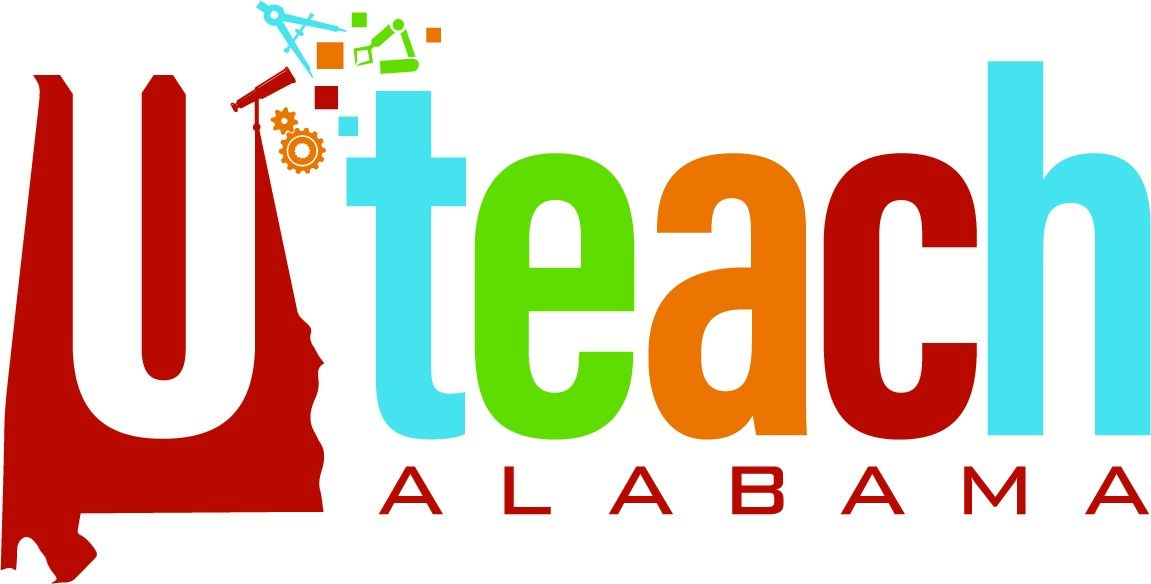 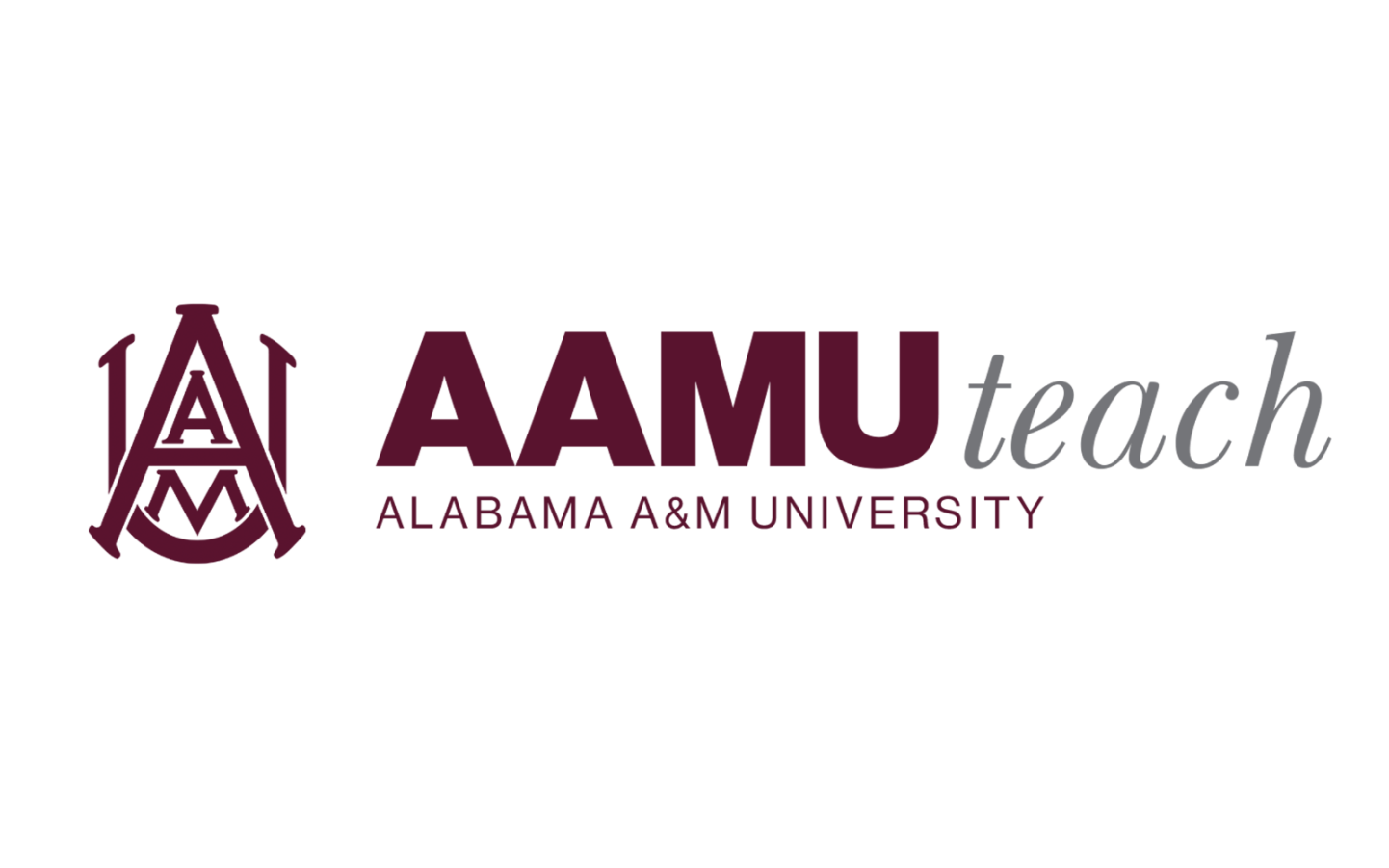 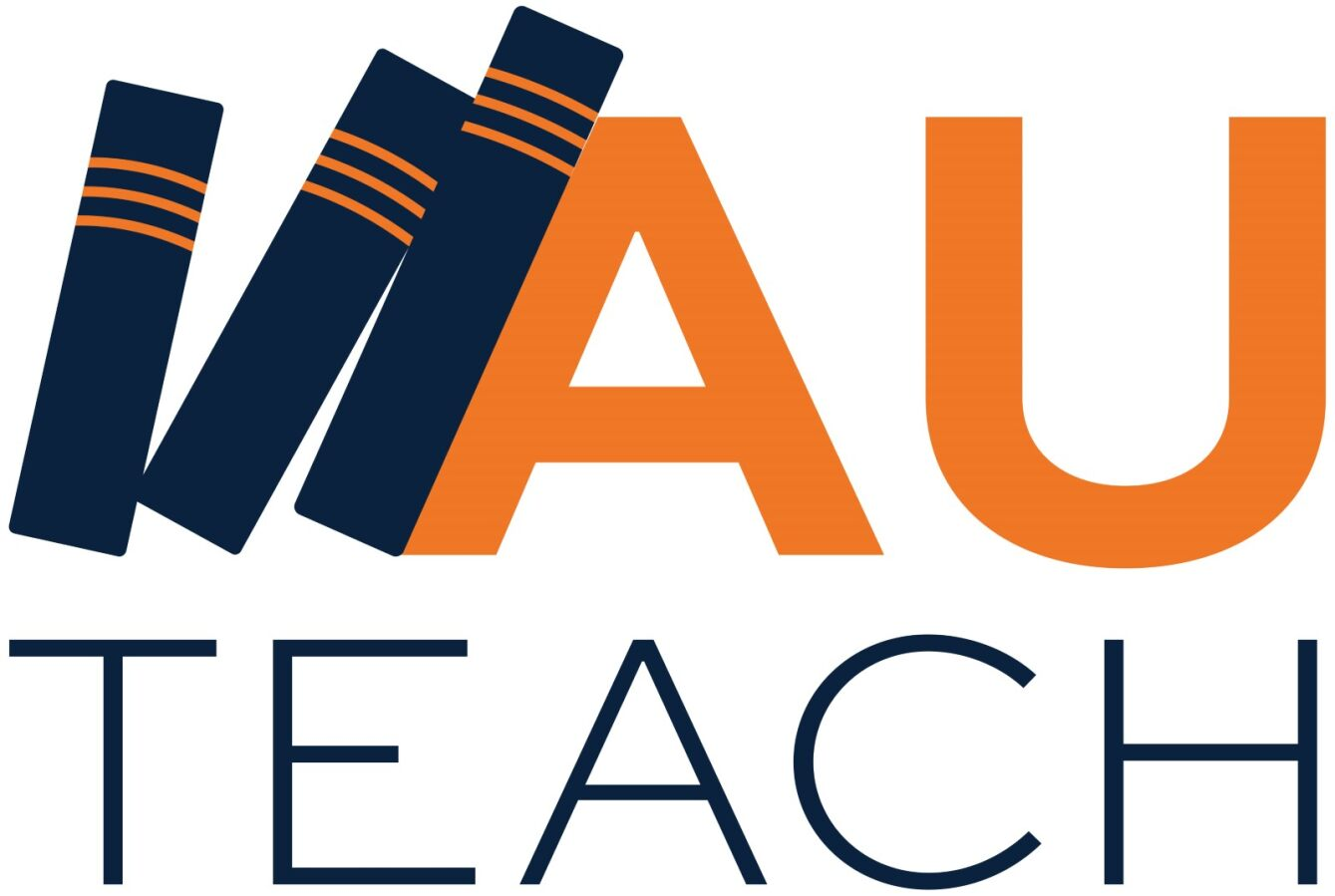 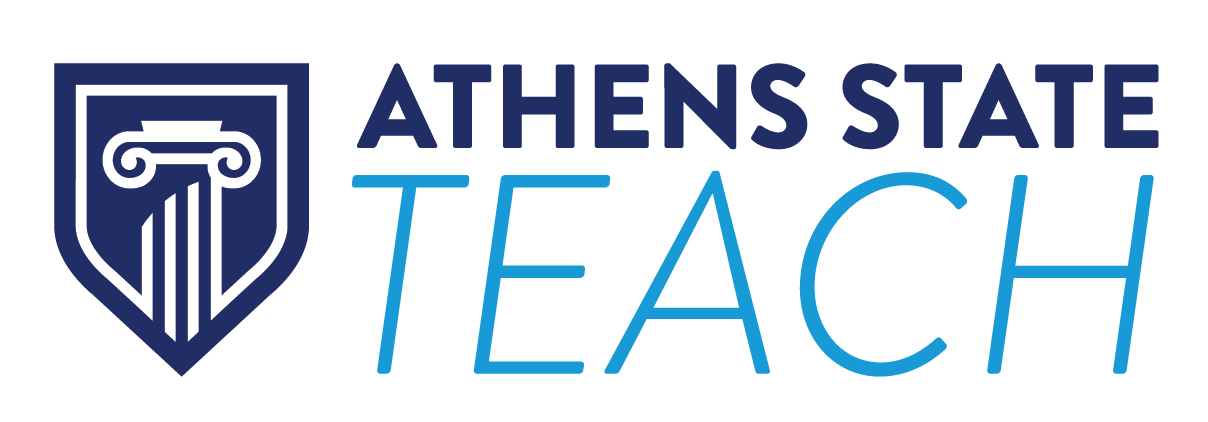 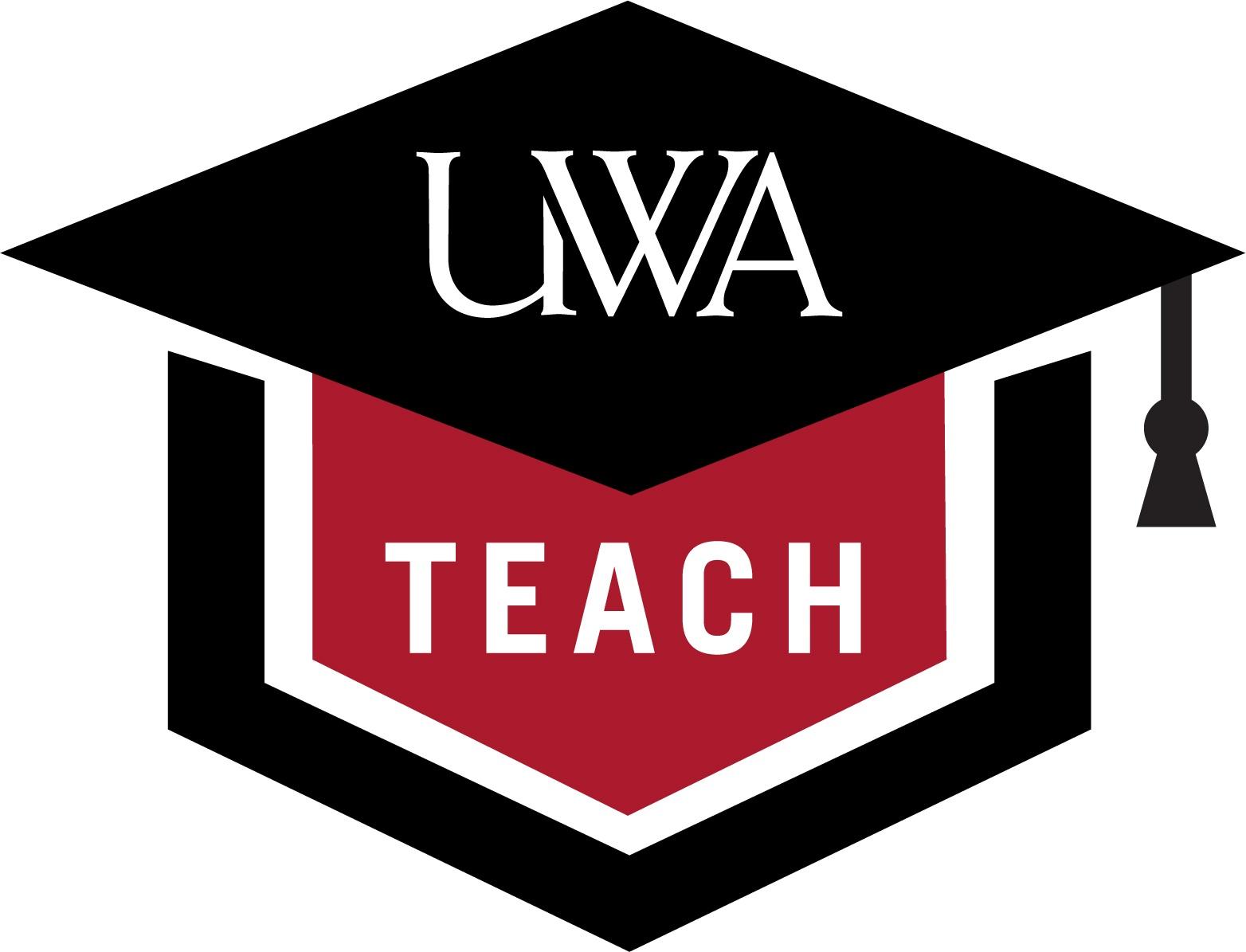 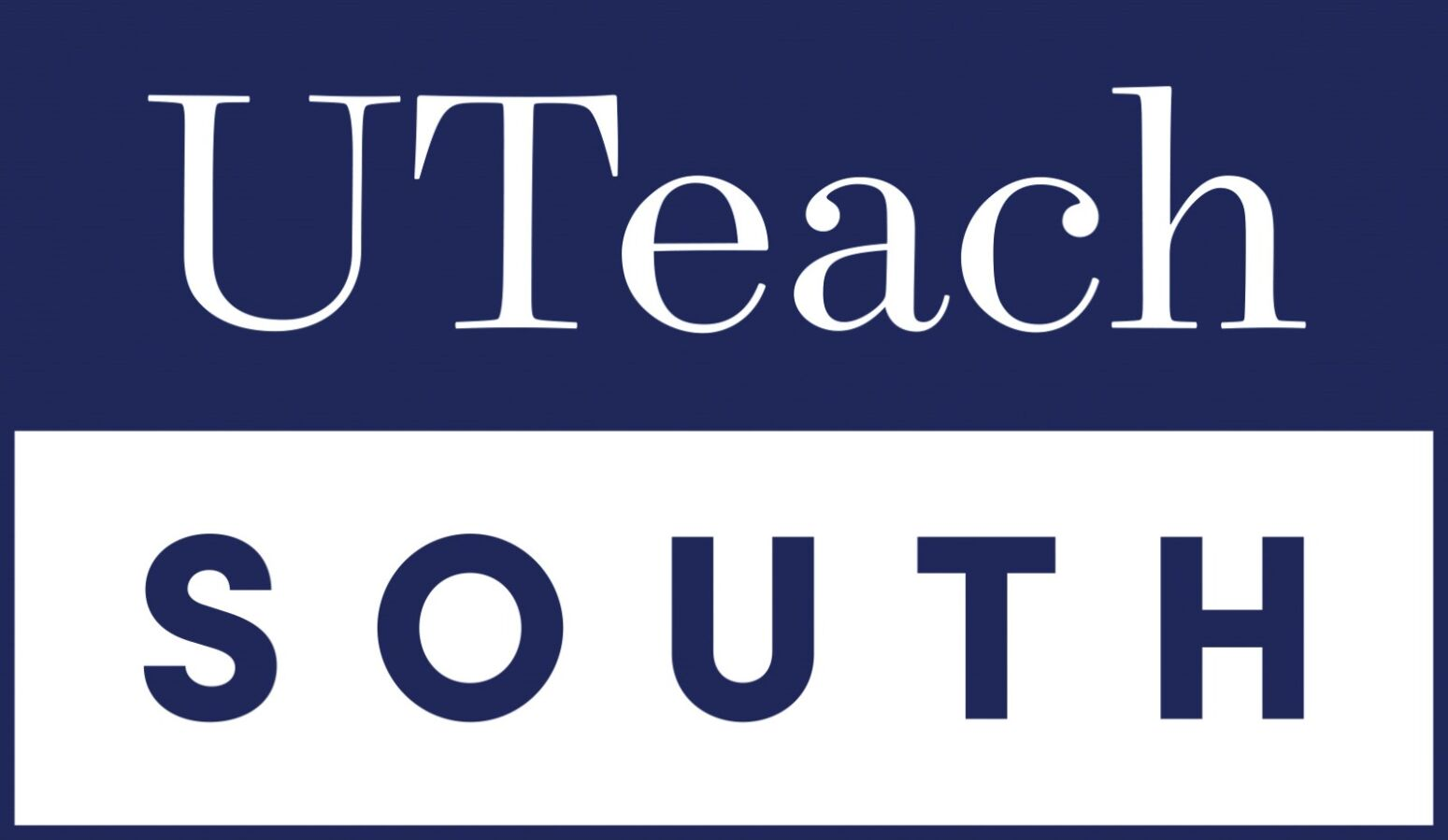 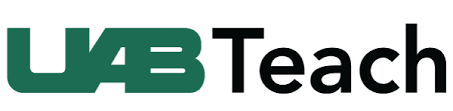 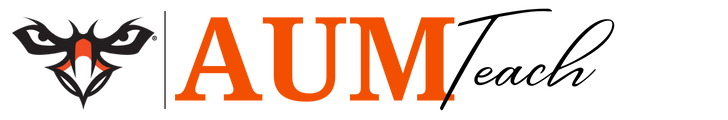 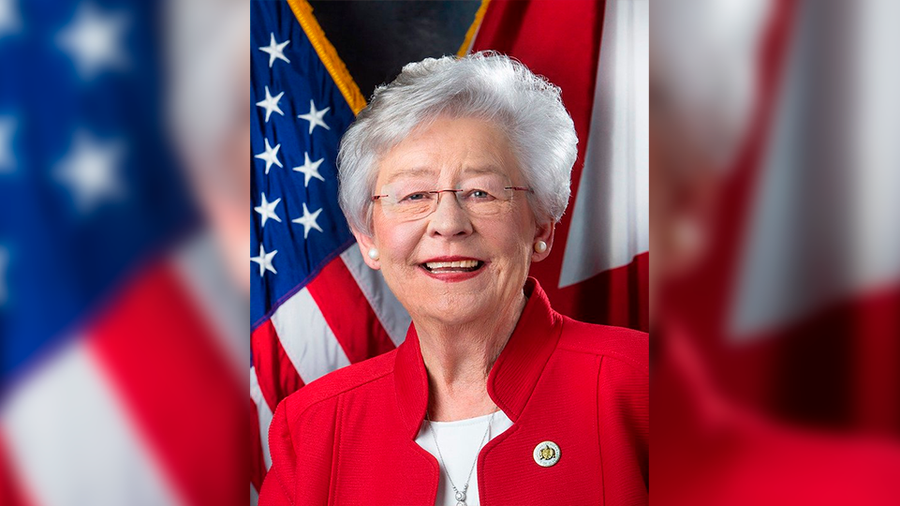 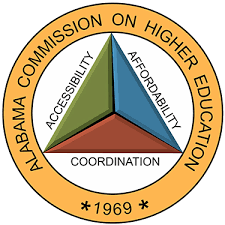 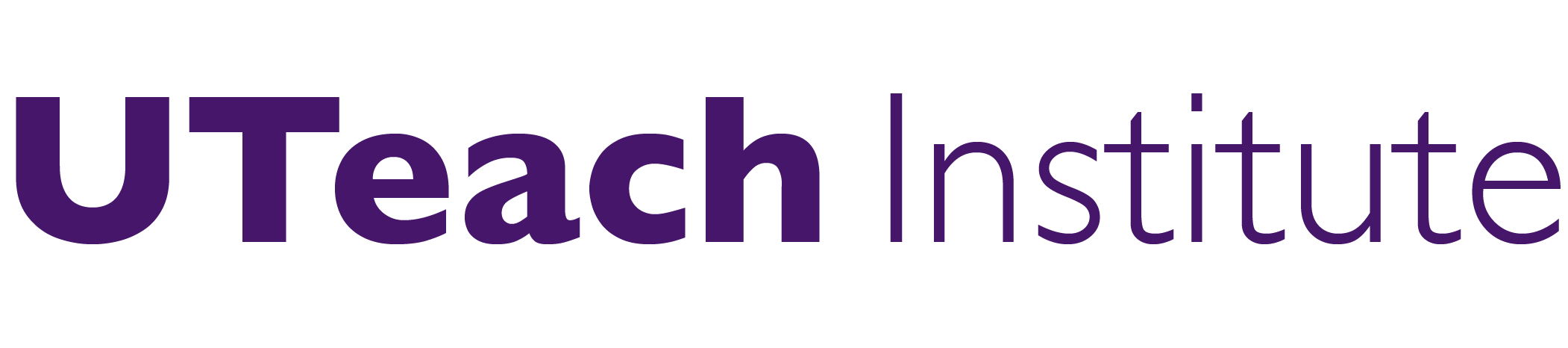 “Alabama is taking the lead in ending the shortage of STEM teachers! With UTeach Alabama, we are implementing a proven solution that will give Alabama schools the teachers they need to prepare the next generation of STEM learners.”  
	                – Governor Kay Ivey
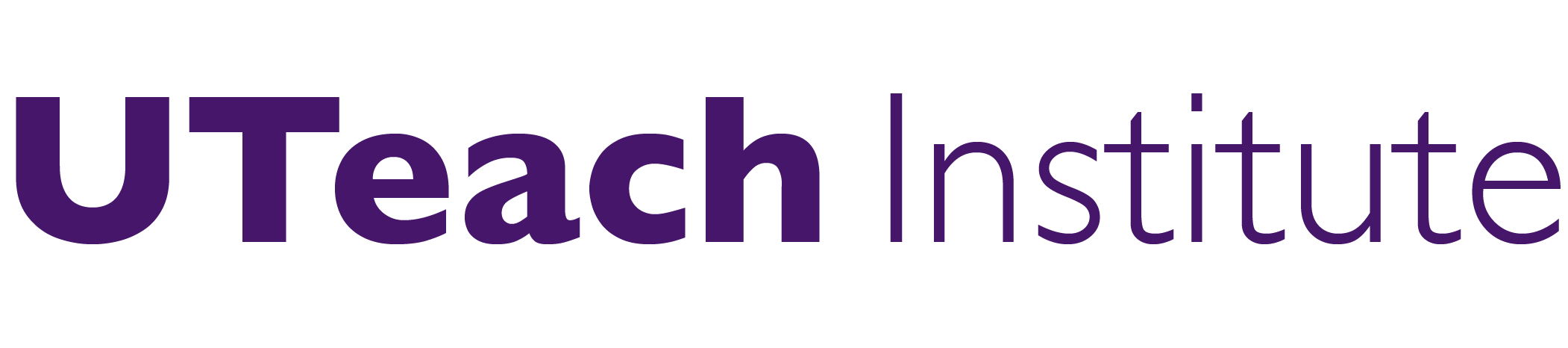 UTeach Alabama- New STEM Teacher Preparation programs
*assuming level funding over 5 years
[Speaker Notes: Under this initiative UABTeach is receiving 450K per year  in support]
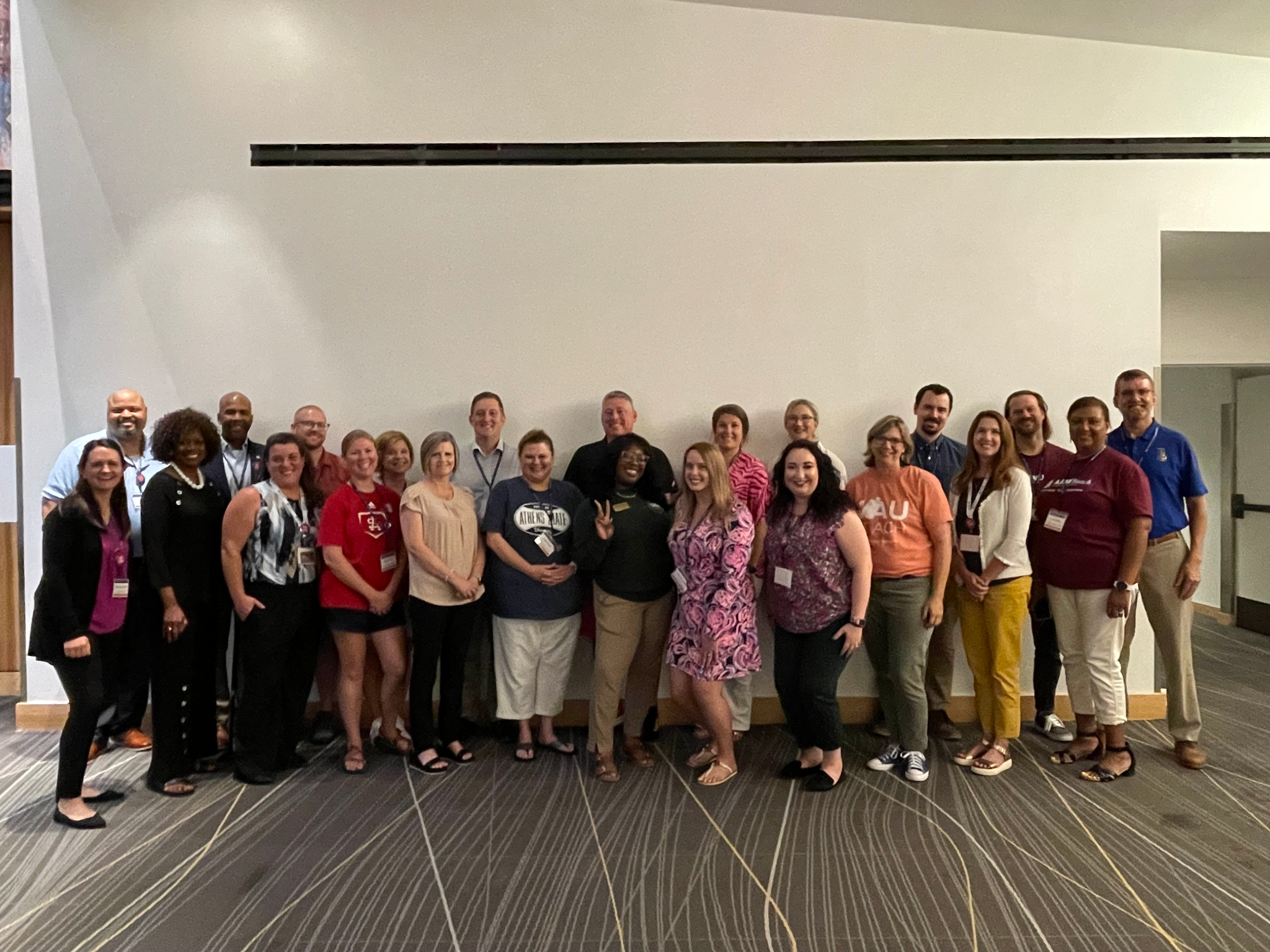 UTeach in Alabama site representatives at 
the 2023 UTeach STEM Educators Conference
Key Staff: Co-Directors
Planning/Implementation Milestones
Program Launch Support & Site Visits

Collaboration Across Colleges

 Assembling Program Teams 

Identifying Program Space
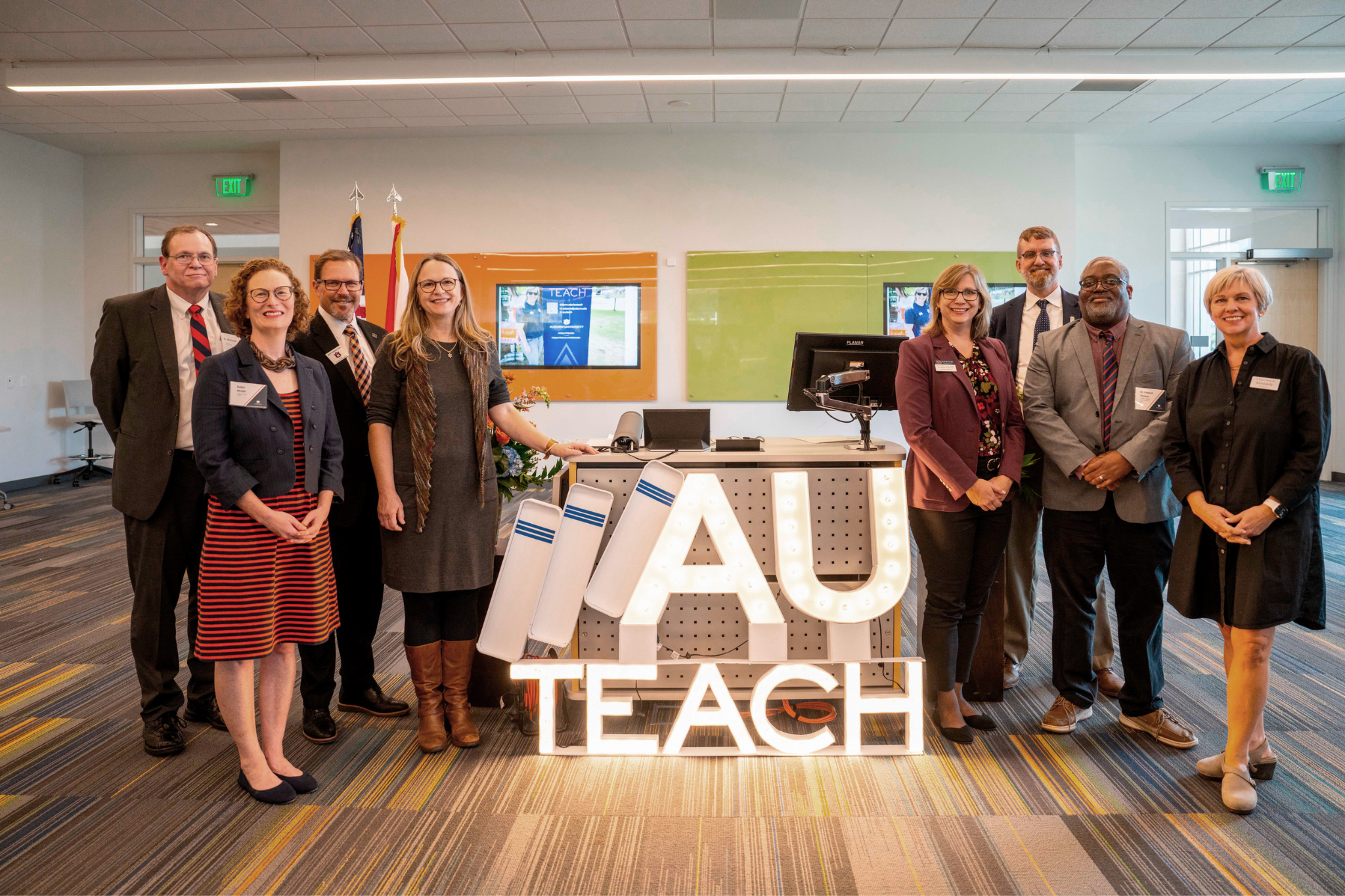 Planning/Implementation Milestones
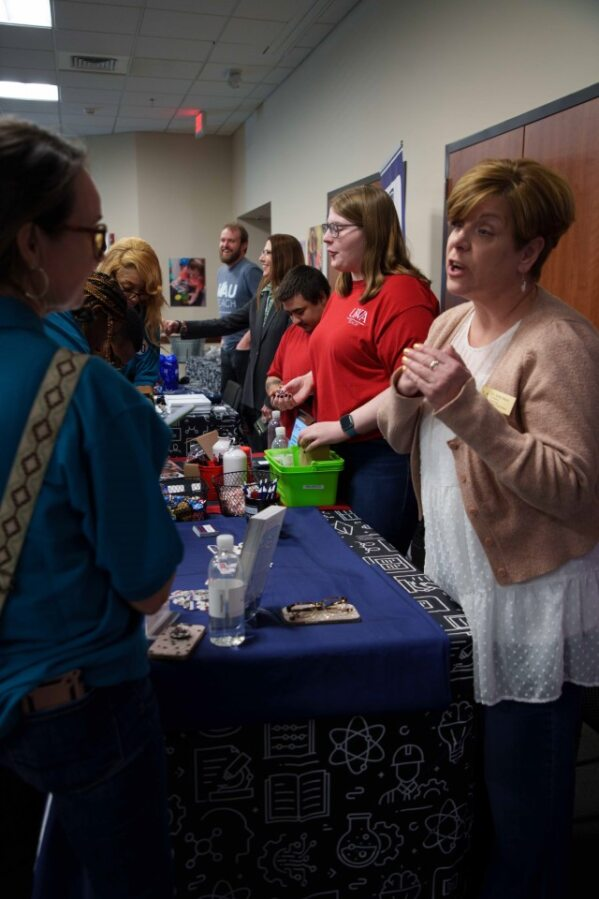 Supporting and Recruiting Students 

Designing Courses and Instructional Programming 

Creating Identity on Campus
UTeach Alabama Enrollment in Exploratory Courses
[Speaker Notes: *Please note that UABTeach is an established program and these numbers reflect enrollment for Y1 of the Alabama UTeach Initiative, NOT current total program enrollment.
A&M’s fall Step 1 course is an orientation option, few students do orientation in spring]
Innovative Status Update
Created a UTeach Alabama Innovative Status application template 

Application Review Complete

ALSDE Working Group (February 7)
 
ALSDE Board Meeting (March 14)
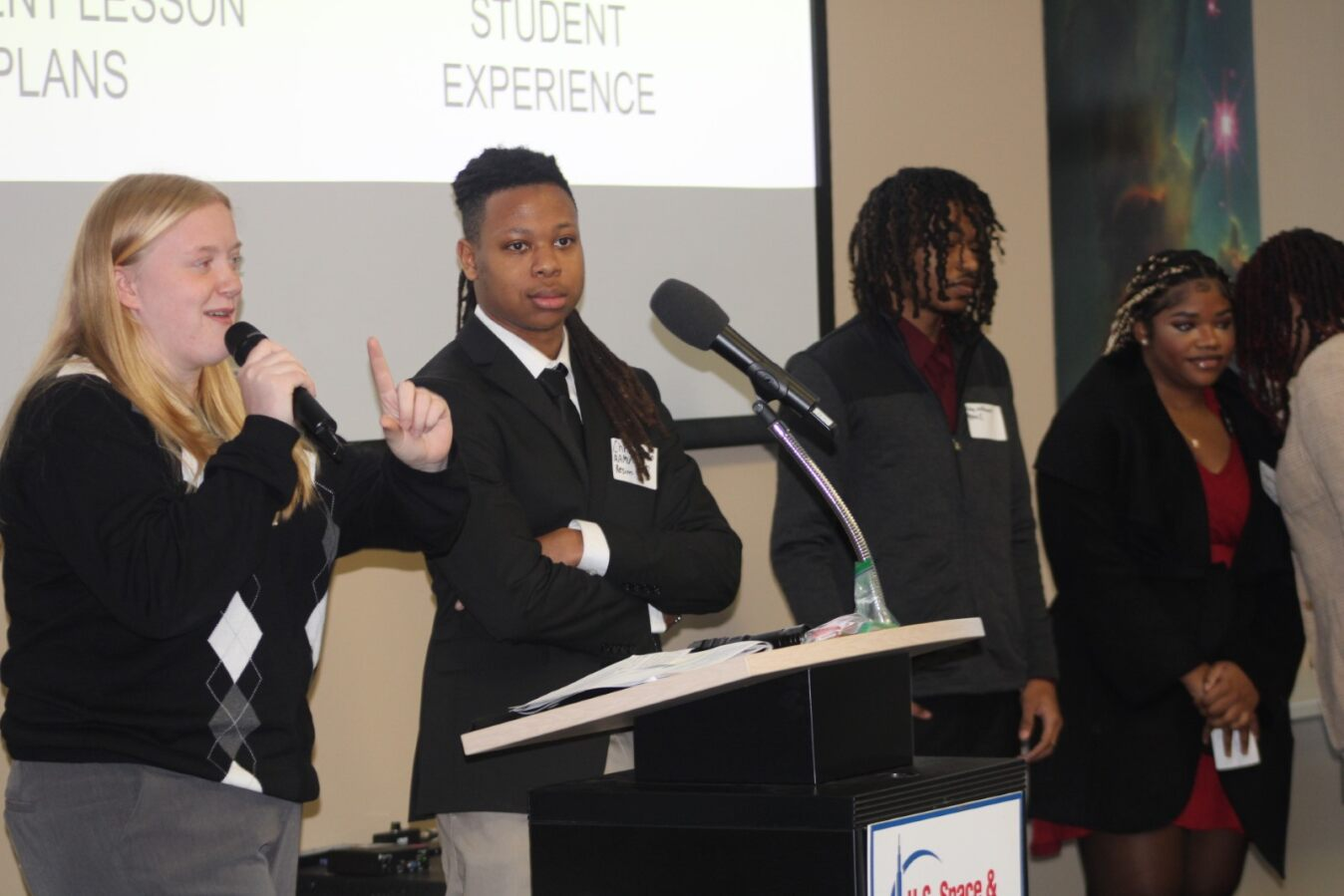 Upcoming Activities
Fall site visit report submission (March)  

Spring site visits (March-April) 

UTeach Conference (May 21-23) 

2023-24 Combined report (Summer)
 
Launch of Sophomore Level Courses
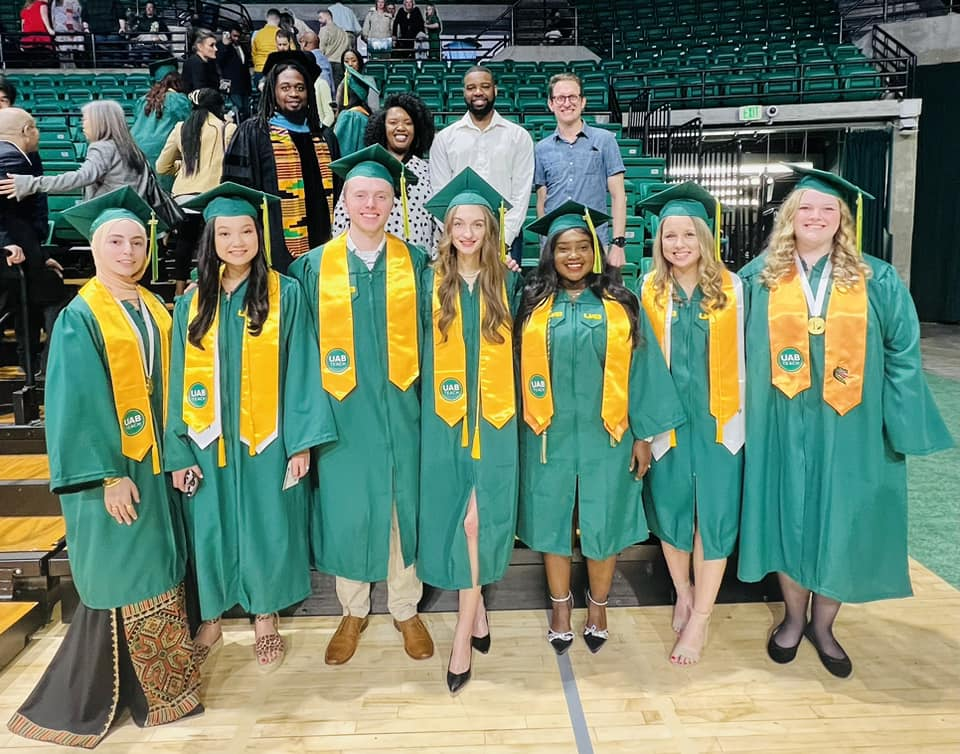 Thank You!
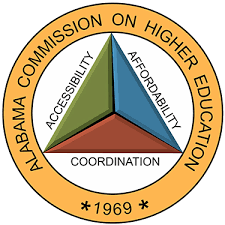 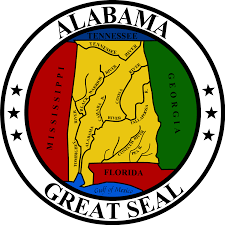 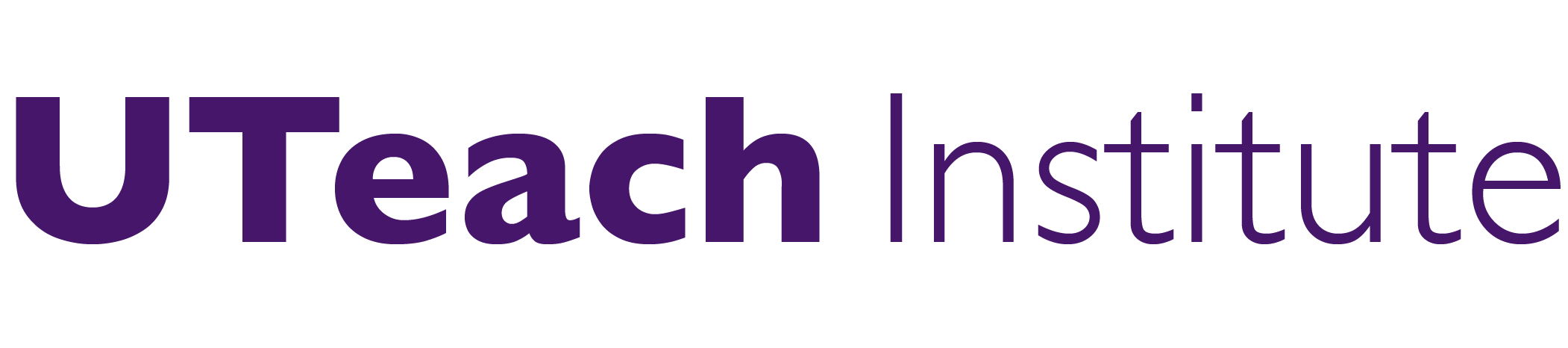 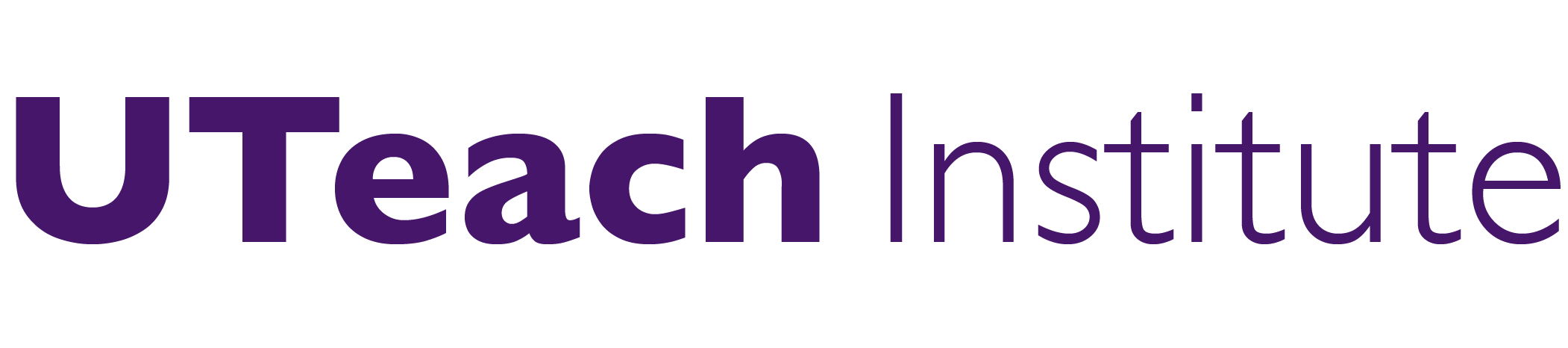 IX.   Decision ITEMS
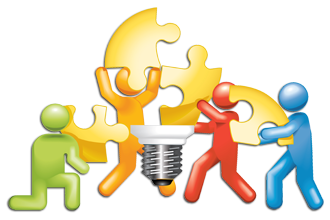 64
Final Approval of Repeal and New Rule §300-2-1-.06 (Extensions and Alterations) within Administrative 
Procedures for Academic Program Review
Staff Presenter:  Dr. Robin McGill
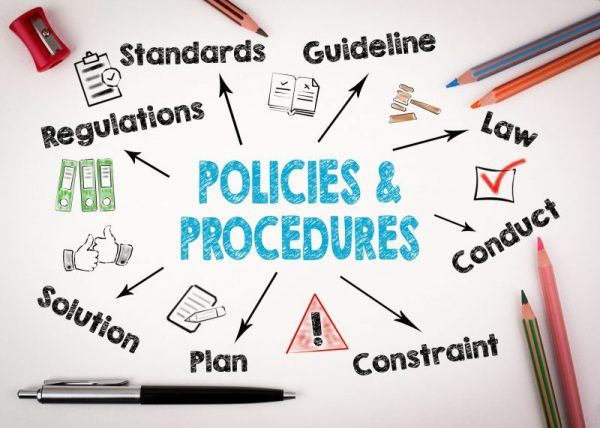 65
Final Approval of *New Rule* §300-2-1-.06
300-2-1-.06	Reasonable Extensions and Alterations of Existing Programs of Instruction
 
Last Amended: 2018
 
Synopsis of Section: This section describes extensions and alterations to instructional units and academic programs, including changes to the academic program inventory, addition of program options, and establishment of non-degree certificates. Before the 2018 amendment, this section required Commission approval for nearly all extensions and alterations. Under the amended version, many changes only require notification to the Commission. 
 
Summary of Recommended Changes: 
References to units of instruction will no longer be included, as they are treated in §300-2-1-.11. 
Needs to include a clear statement of purpose, Commission responsibility, and scope, along with relevant definitions, especially for For-Credit Non-Degree Certificates.
Subsections need to be substantially reorganized to improve clarity and better align with SACSCOC  Substantive Change requirements. 
Obsolete provisions need to be eliminated.

Summary of Stakeholder Discussions:
5 open forum sessions held with institutional stakeholders over the past year. 
Academic Affairs Committee reviewed on November 28, 2023, and unanimously recommended approval.
Commission reviewed on December 8, 2023, and unanimously recommended approval.
66
Organizational Structure for 
Final *New Rule* §300-2-1-.06
Substantive, requiring approval
 Split existing program into two
 Merge existing degree programs into one
 Doctoral programs-- nomenclature and level
 Prog changes >50%
 Prog Length change by >25%
Non-substantive changes 
(do not require ACHE notification)
Course updates  
Minors  
Prog changes <%25 
Modality, unless 100% change
67
Motion, Decision Item A 

That the Commission give final approval to the Repeal and New Rule §300-2-1-.06 (Extensions and Alterations) within Administrative Procedures for Academic Program Review.
68
B. Academic Programs

Staff Presenters:  Dr. Robin McGill
and Ms. Kristan White
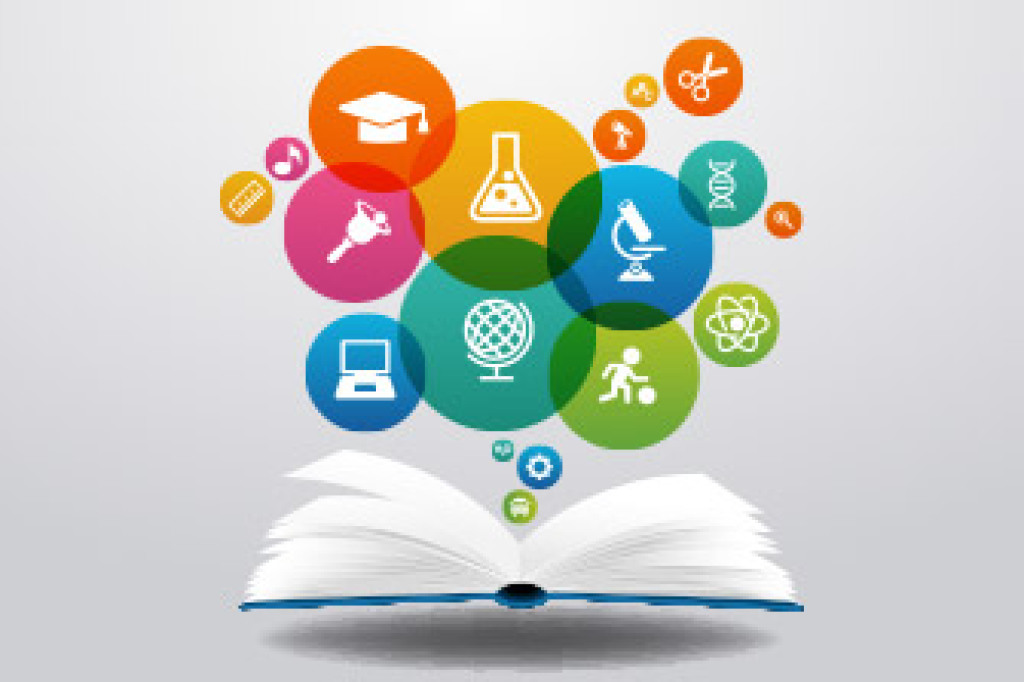 69
FOUR-YEAR INSTITUTIONS
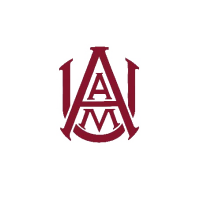 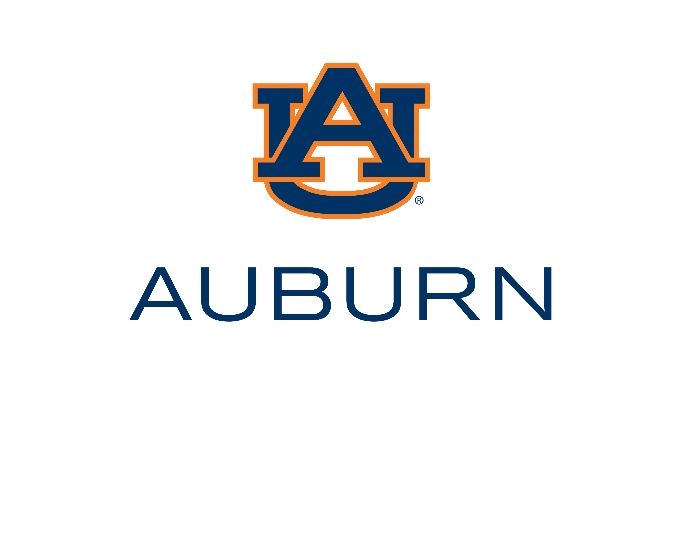 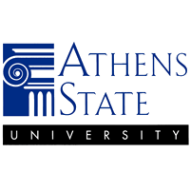 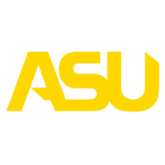 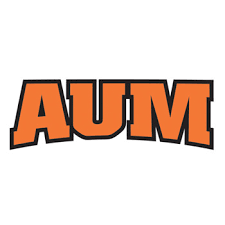 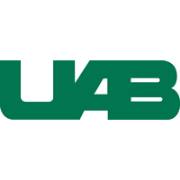 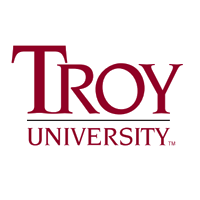 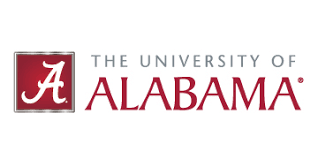 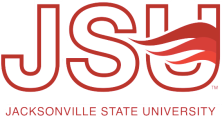 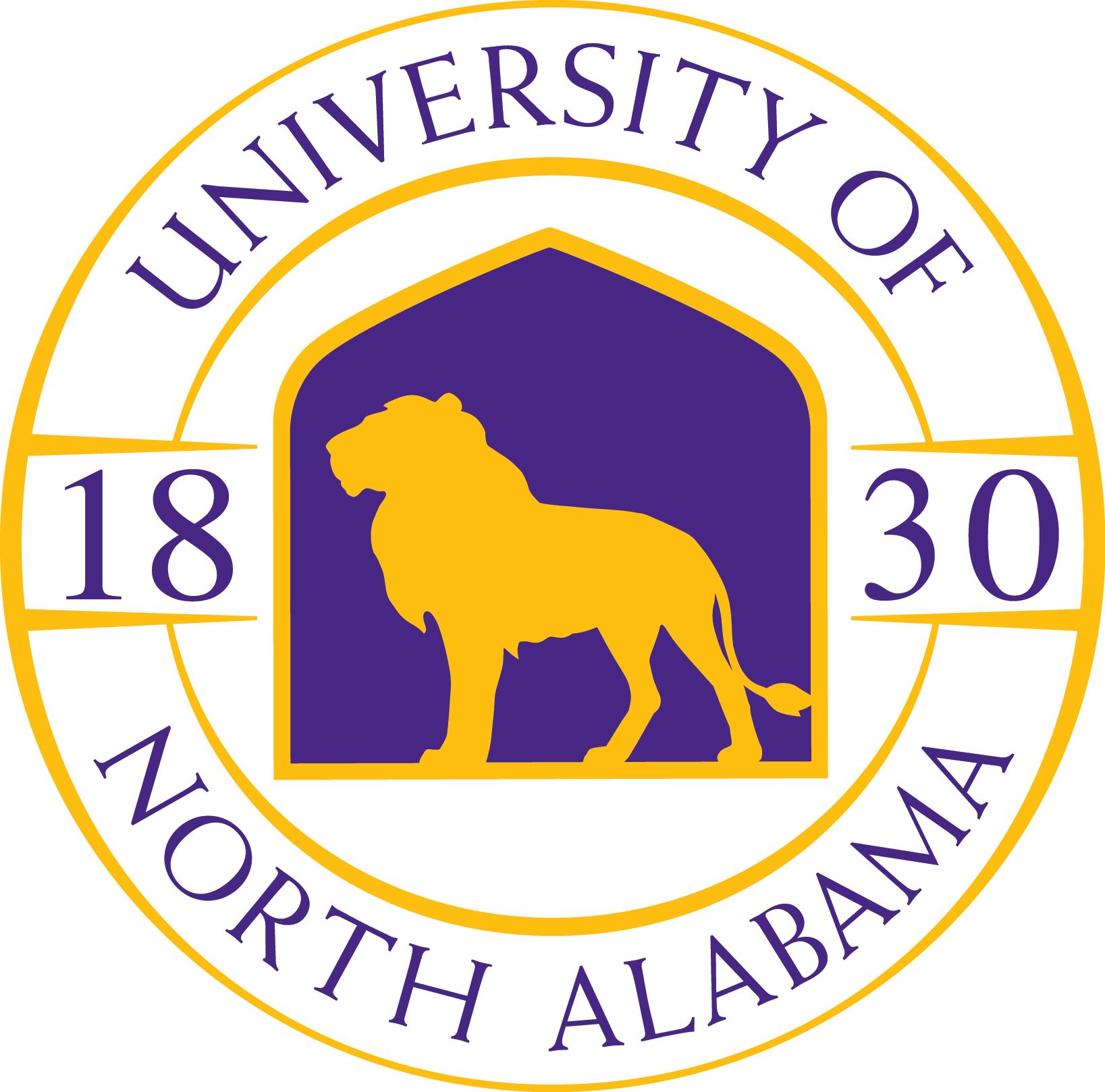 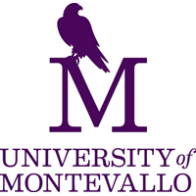 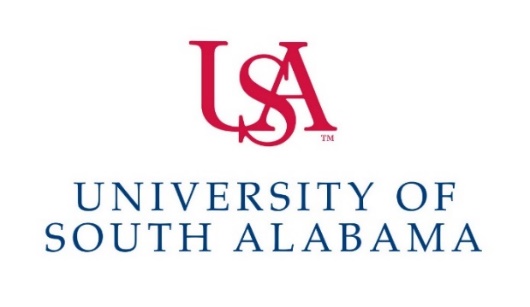 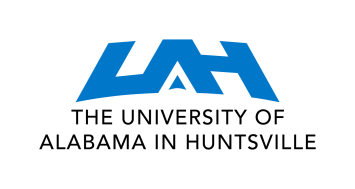 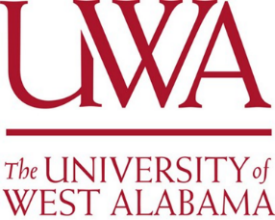 70
Athens State University
1. Bachelor of Fine Arts in Theatre (CIP 50.0501) 


The proposed program will build upon and replace the existing BA in Drama and Theatre Arts and therefore will require minimal new resources to deliver. 

The program will be delivered at the Alabama Center for the Arts in Decatur, a state-of-the-art facility that offers approximately 45,000 square feet of performing arts space, in partnership with Calhoun Community College.
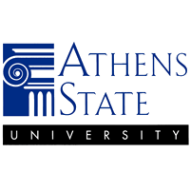 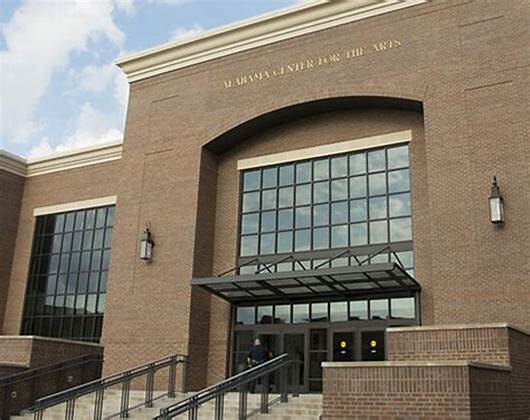 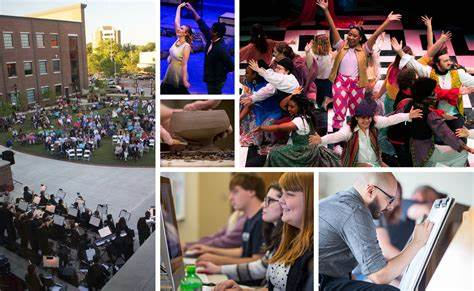 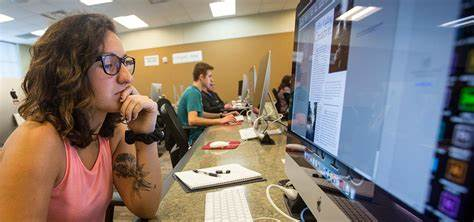 71
Motion, Decision Item B-1: 

That the Commission approve Athens State University’s proposal to offer a Bachelor of Fine Arts in Theatre.
72
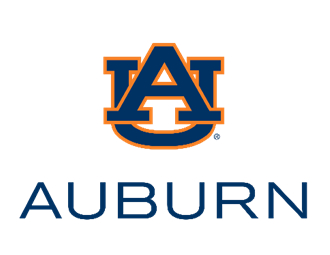 Auburn University
2. Master of Science in Artificial Intelligence Engineering (CIP 11.0102)

Over the past few years, jobs in artificial intelligence and machine learning have jumped by almost 75%, and the proposed program will help fill the need for artificial intelligence experts.

The proposed program will take advantage of substantial strengths that already exist in Auburn’s College of Engineering, Department of Computer Science and Software Engineering and will require no new resources to implement.
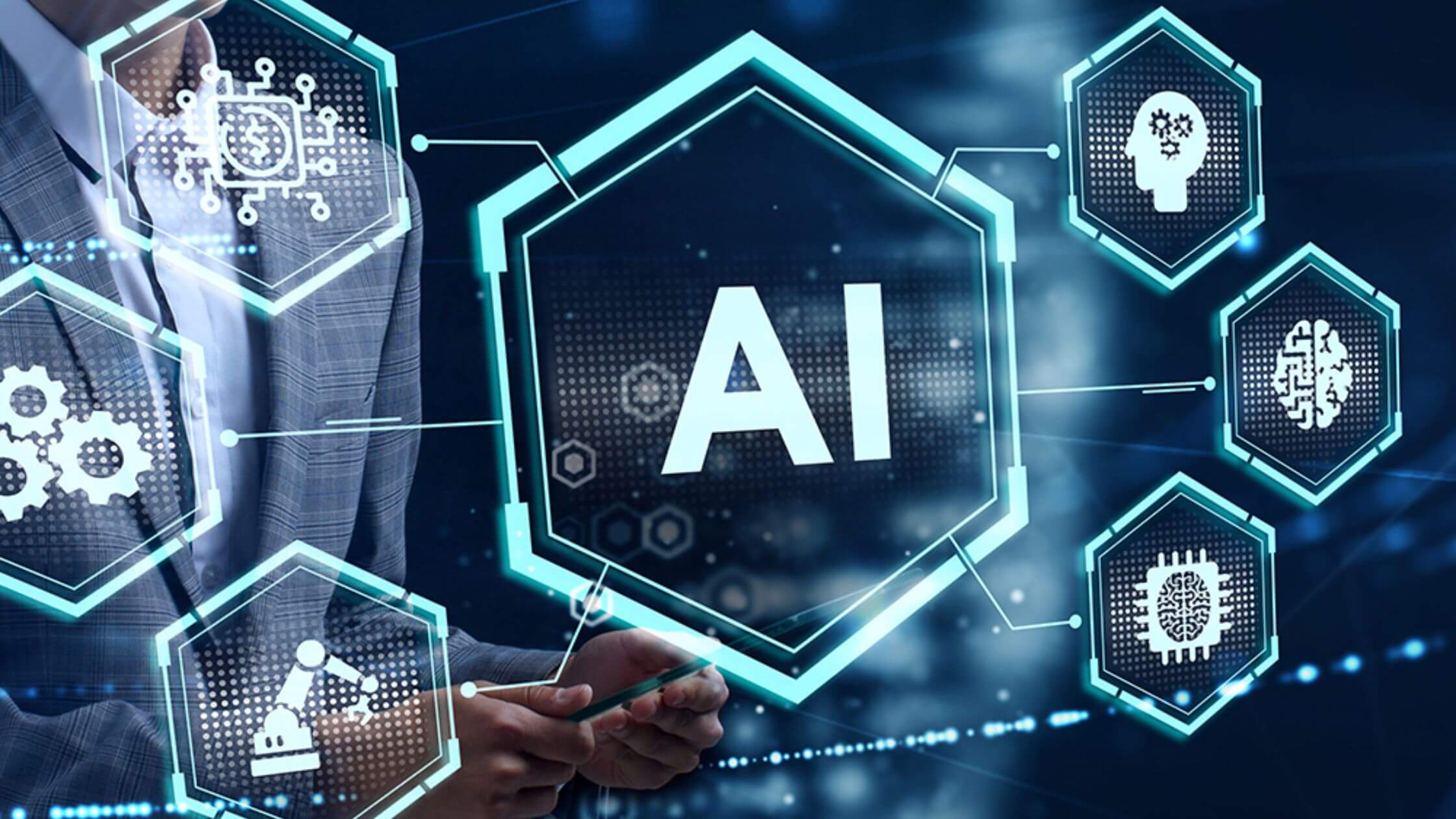 73
This Photo by Unknown Author is licensed under CC BY-ND
Motion, Decision Item B-2: 

That the Commission approve Auburn University’s proposal to offer a Master of Science in Artificial Intelligence Engineering.
74
University of West Alabama
3a. Bachelor of Science in Electrical Engineering Technology (CIP 15.0303)

The proposed BS in Electrical Engineering Technology will provide a more specialized curriculum than current BS in Engineering Technology (CIP 15.0000) in response to industry need.  

The proposed program will utilize existing faculty and resources within UWA’s Division of Engineering and Technology to reduce start-up costs.

The proposal is accompanied by fourteen letters of support from UWA’s Industrial Advisory Board members, who represent potential employers.
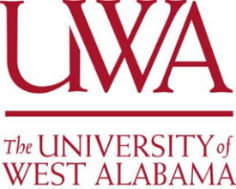 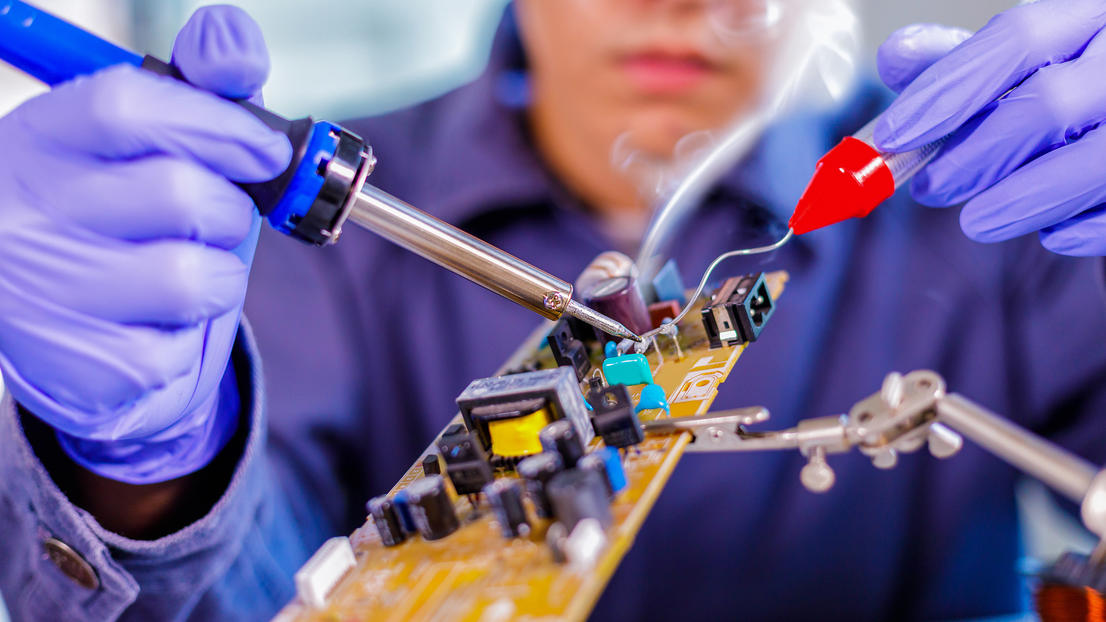 75
Motion, Decision Item B-3a: 

That the Commission approve University of West Alabama’s proposal to offer a Bachelor of Science in Electrical Engineering Technology.
76
University of West Alabama
3b. Bachelor of Science in Mechanical Engineering Technology (CIP 15.0805)

The proposed BS in Mechanical Engineering Technology will provide a more specialized curriculum than current BS in Engineering Technology (CIP 15.0000) in response to industry need.  

The proposed program will utilize existing faculty and resources within UWA’s Division of Engineering and Technology to reduce start-up costs.

The proposal is accompanied by fourteen letters of support from UWA’s Industrial Advisory Board members, who represent potential employers.
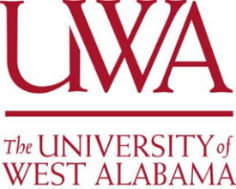 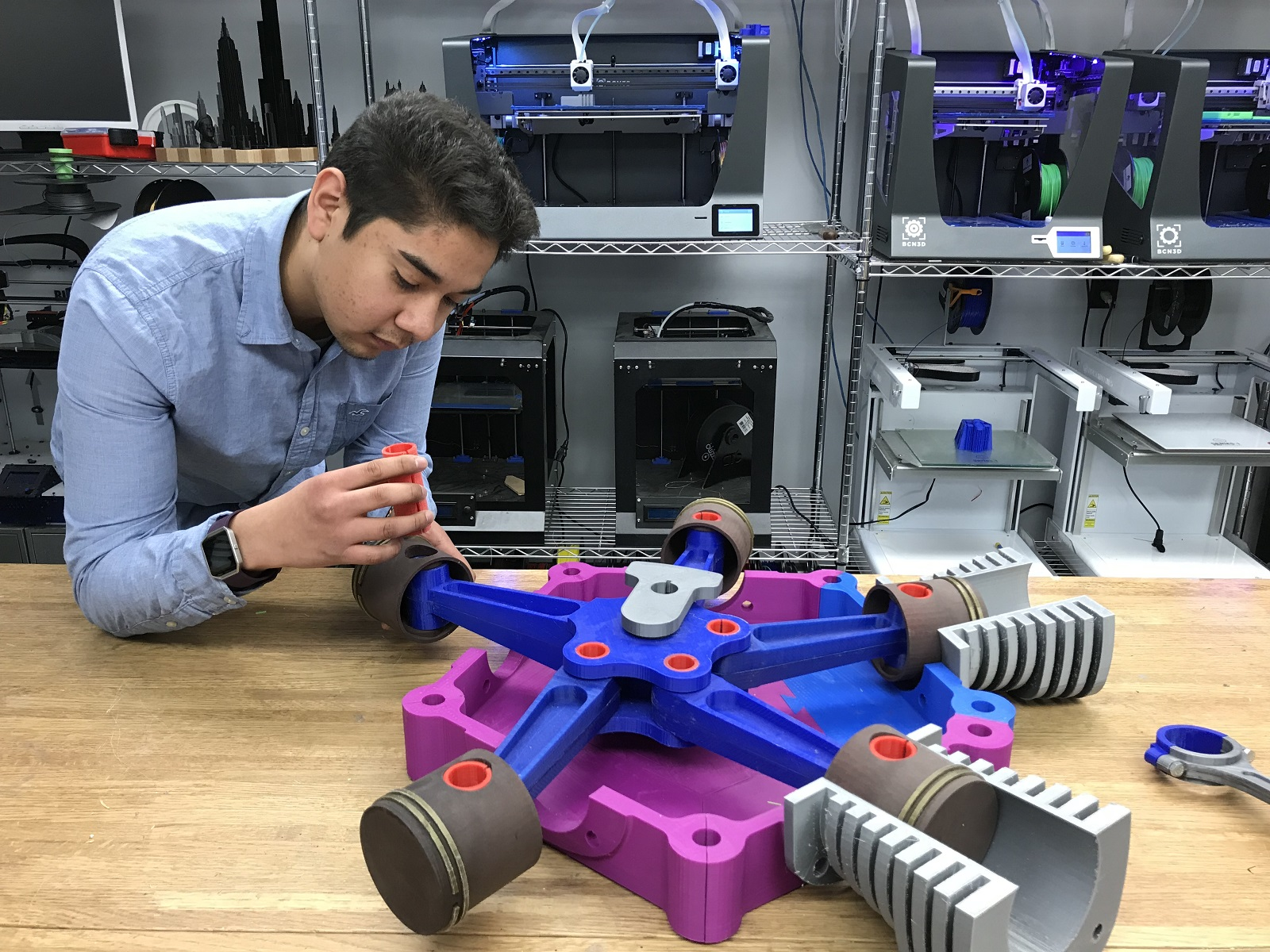 77
Motion, Decision Item B-3b: 

That the Commission approve University of West Alabama’s proposal to offer a Bachelor of Science in Mechanical Engineering Technology.
78
University of West Alabama
3c. Bachelor of Arts and Bachelor of Science in Creative Arts Enterprise 
      (CIP 50.1001)

The proposed program will consolidate existing degree offerings in Interdisciplinary Arts (CIP 30.0000) and Music (CIP 50.0901) and will not require any additional resources to implement.  

The proposal includes letters of recommendation from the Alabama State Council on the Arts and Black Belt Treasures Cultural Arts Center.
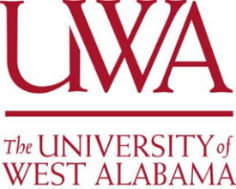 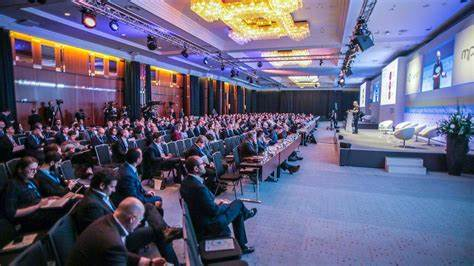 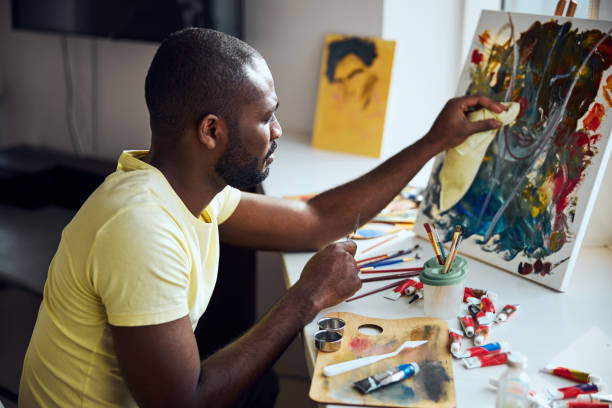 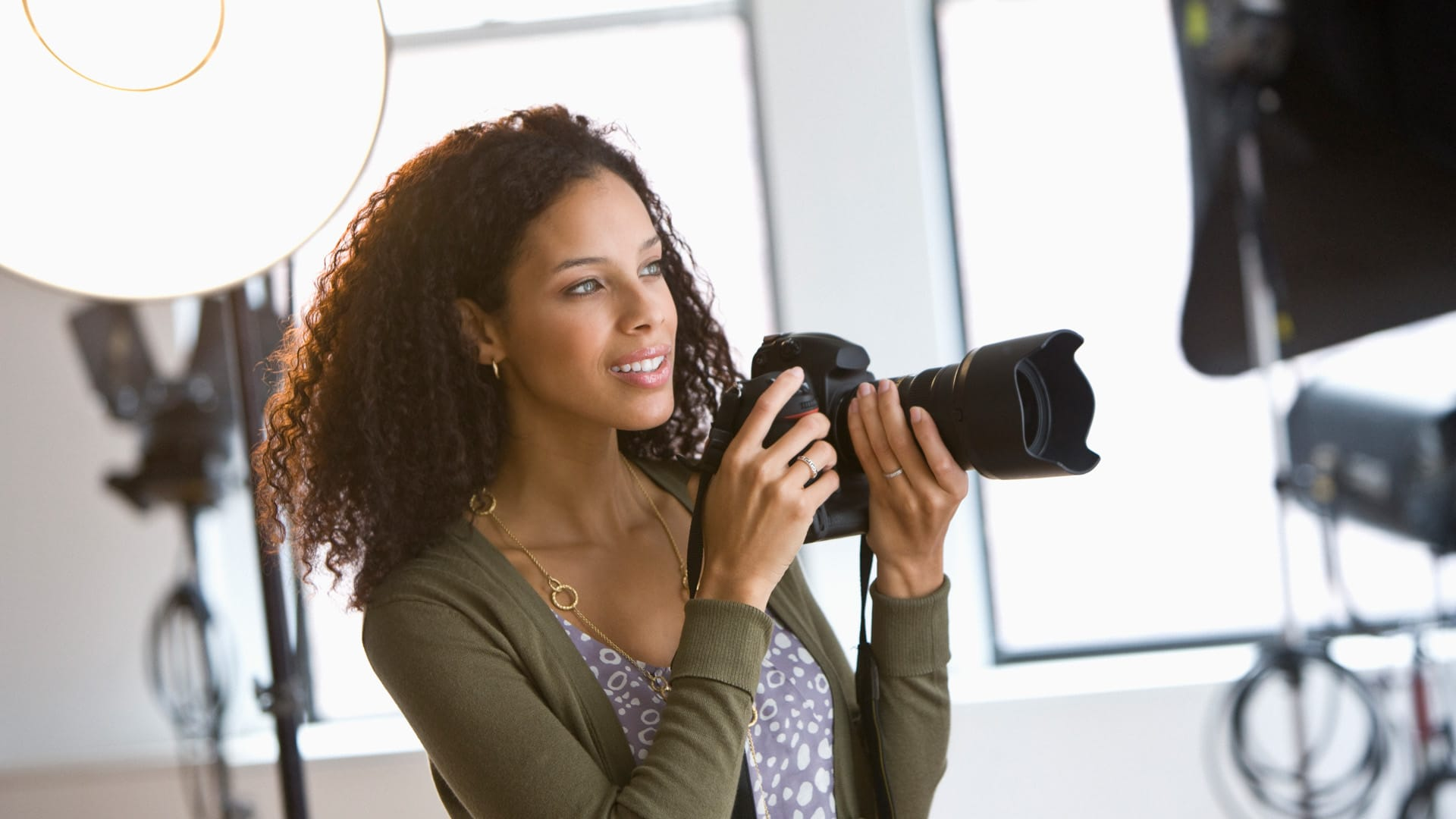 79
Motion, Decision Item B-3c: 

That the Commission approve University of West Alabama’s proposal to offer a Bachelor of Arts and Bachelor of Science in Creative Arts Enterprise.
80
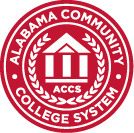 ALABAMA COMMUNITY COLLEGE SYSTEM
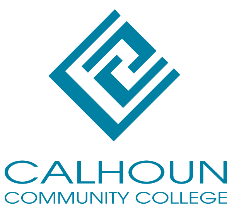 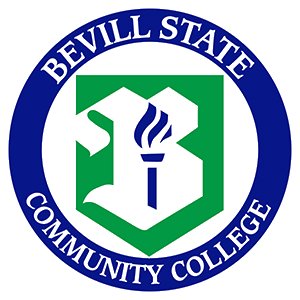 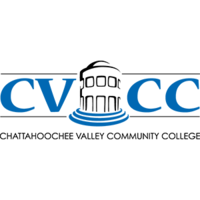 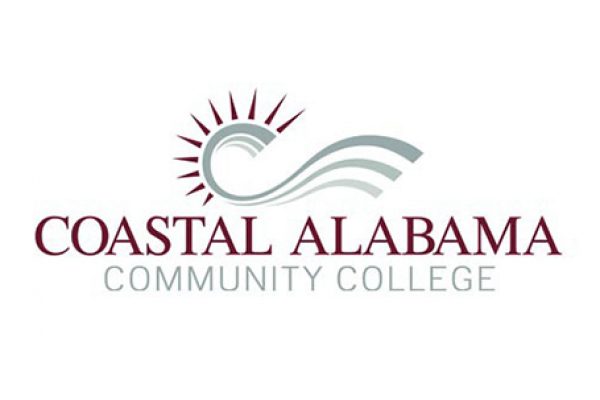 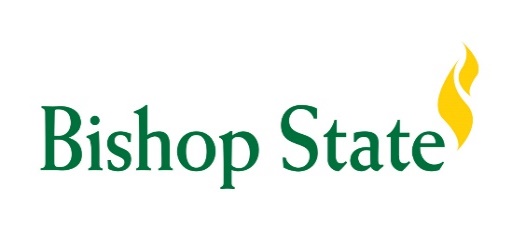 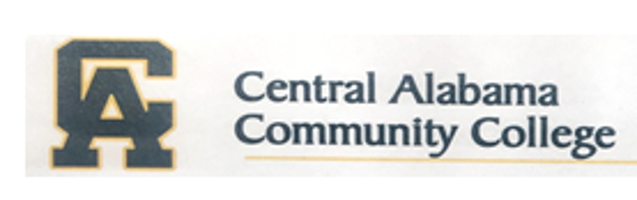 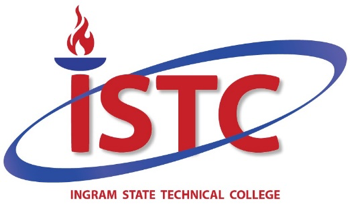 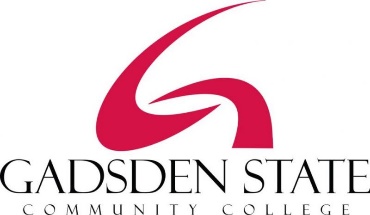 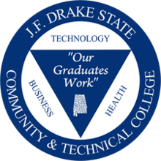 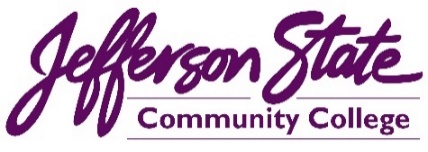 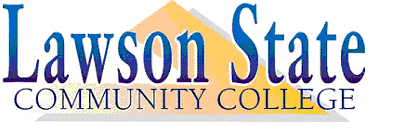 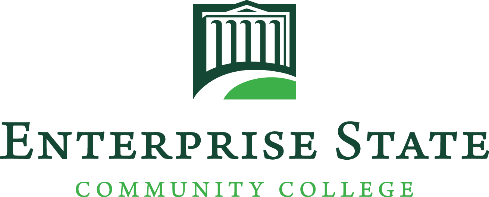 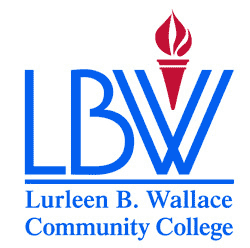 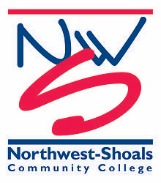 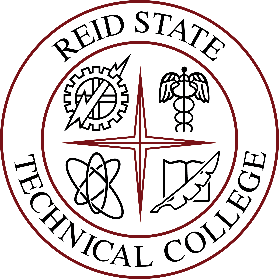 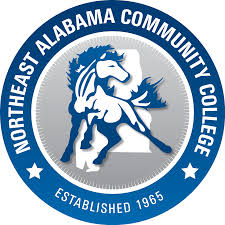 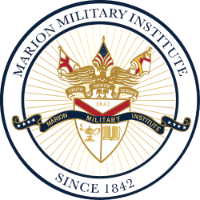 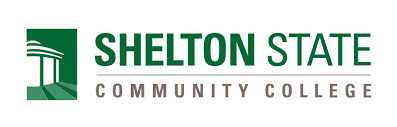 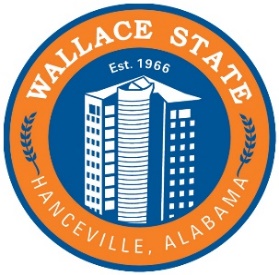 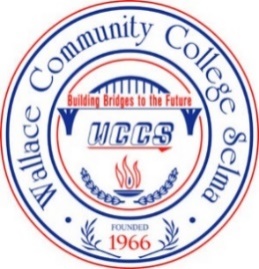 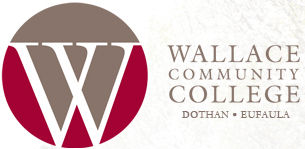 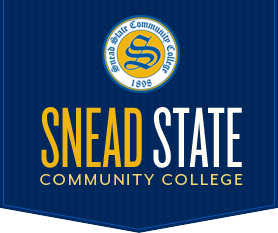 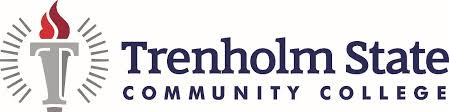 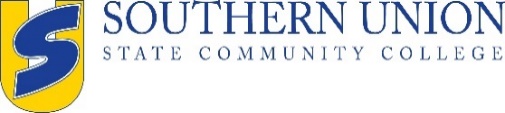 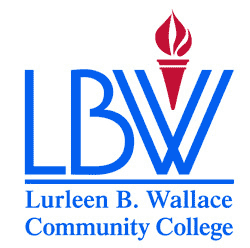 Lurleen B. Wallace Community College
4. Associate of Applied Science in Welding (CIP 48.0508)

The proposed AAS in Welding is designed to prepare graduates for employment in occupations on the Statewide In-Demand Occupations List, such as welders, cutters, solderers, and brazers. 

The proposed degree will build on the existing certificate and short-term certificates offered by the College and require no new funds to implement.
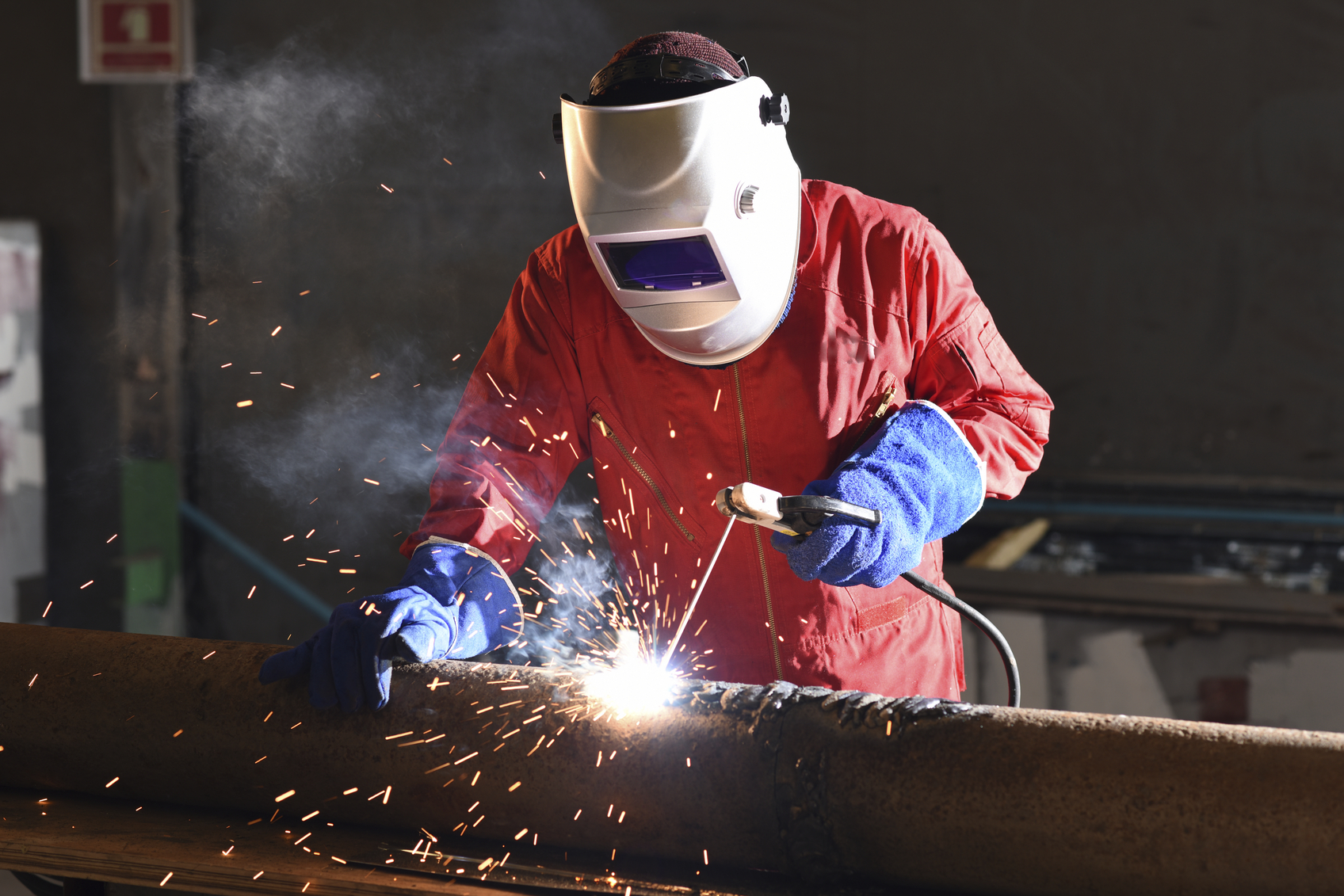 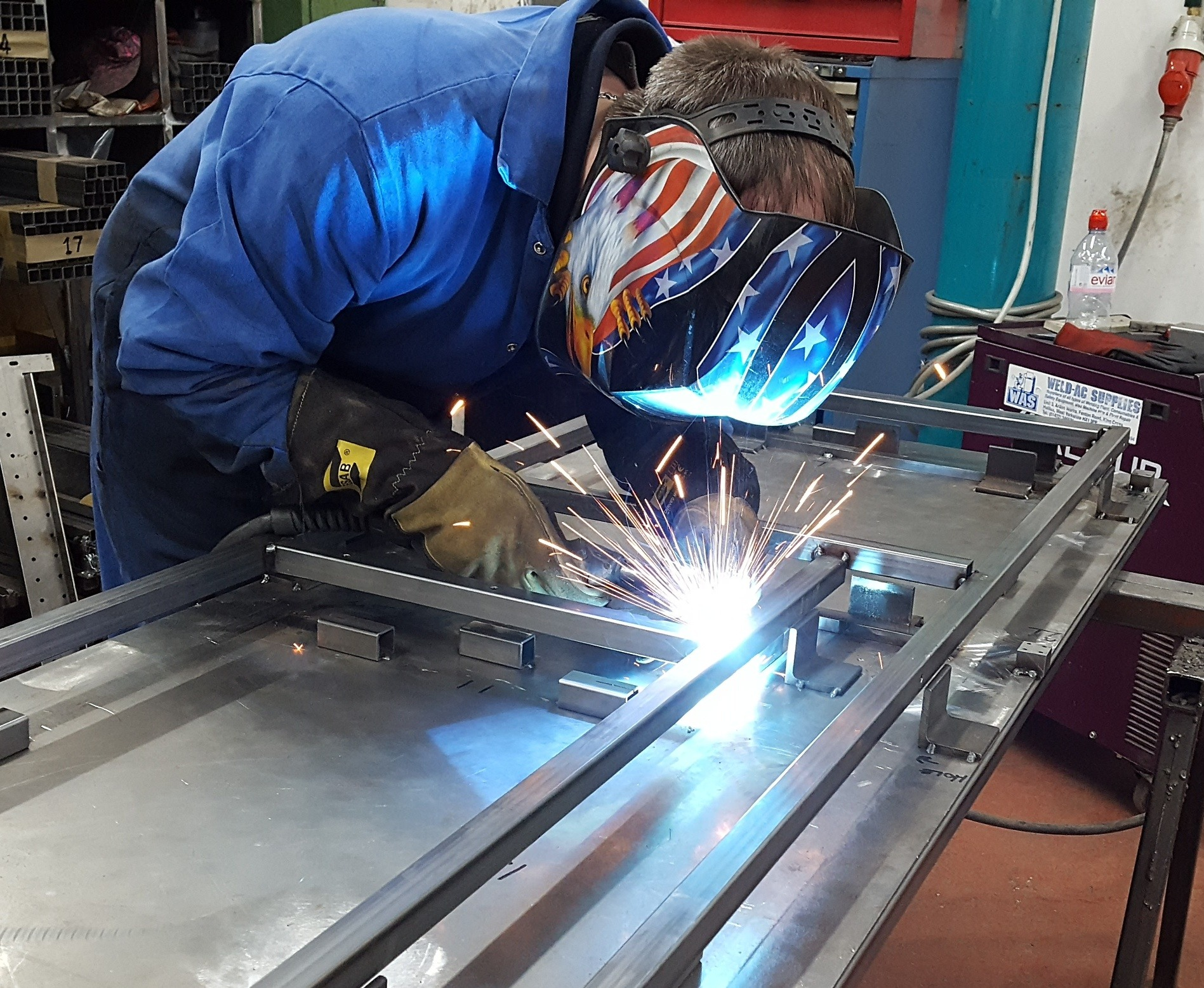 Motion, Decision Item B-4: 

That the Commission approve Lurleen B. Wallace Community College’s proposal to offer an Associate of Applied Science in Welding.
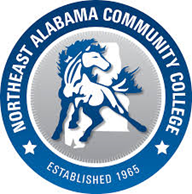 Northeast Alabama Community College
5. Associate of Applied Science in Dental Hygienist (CIP 51.0602)


The proposed AAS in Dental Hygienist is designed to prepare graduates for state licensure and employment as Dental Hygienists, which are included on the Statewide Demand Occupations List. 

This proposal includes six letters of support from local industry partners and future employers attesting to the need for this program.
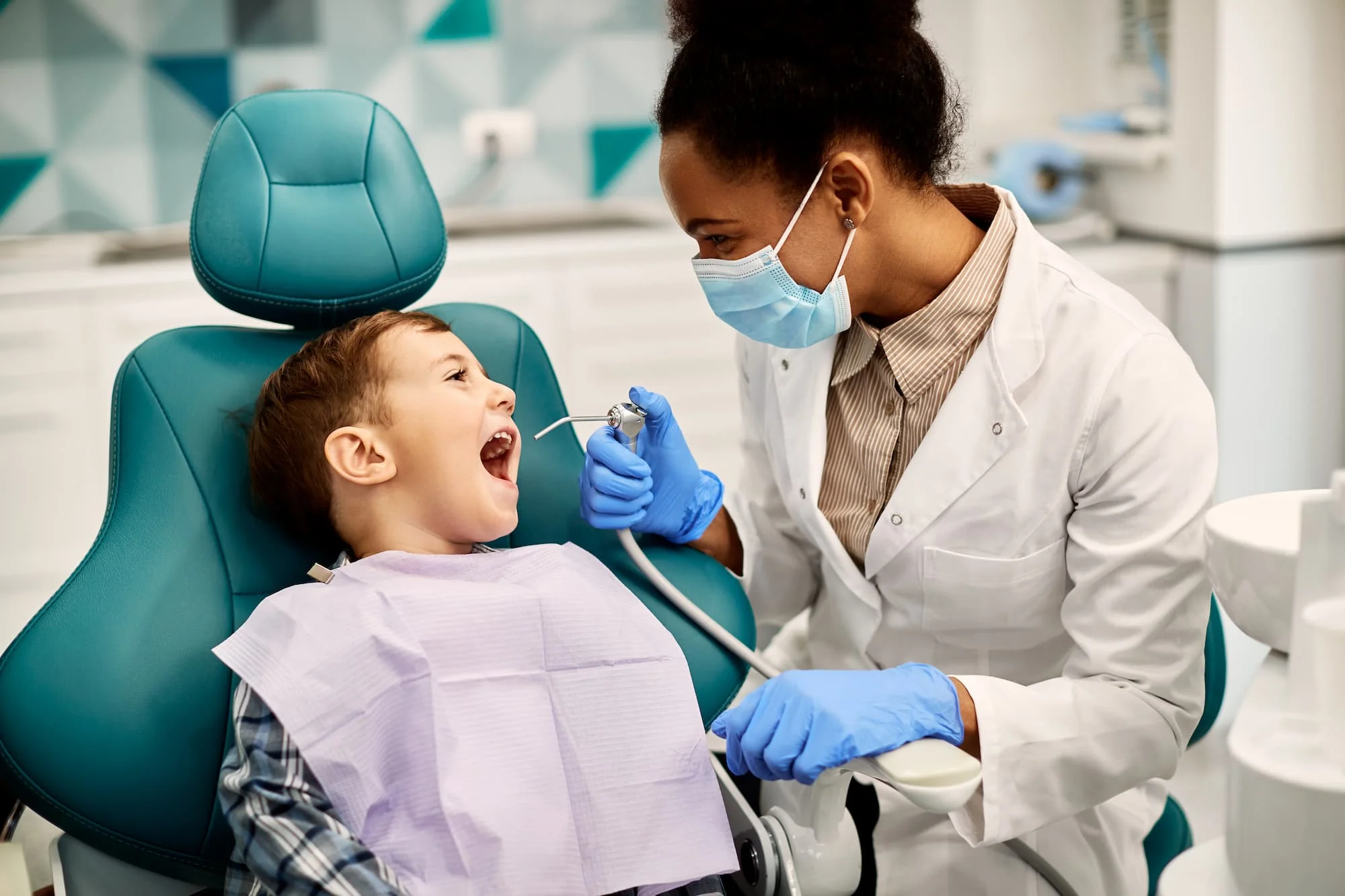 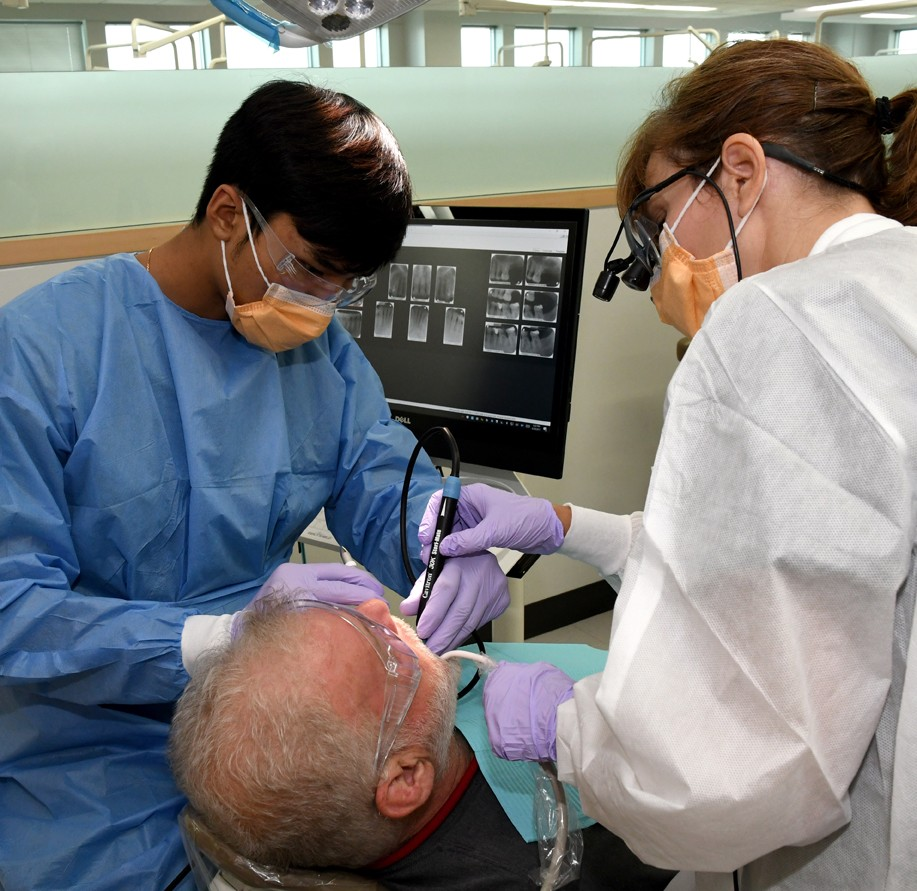 Motion, Decision Item B-5: 

That the Commission approve Northeast Alabama Community College’s proposal to offer an Associate of Applied Science in Dental Hygienist.
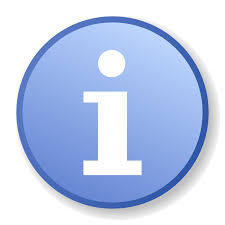 C. Information Items
Implementation of Non-Degree Programs at Senior Institutions
Implementation of New Short Certificate Programs (Less than 30 Semester Hours)
Changes to the Academic Program Inventory
Updates to Academic Units
Extensions/Alterations to Existing Programs of Instruction
86
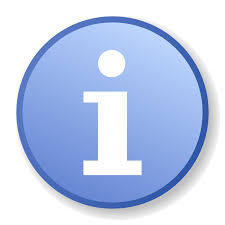 C. Information Items
Implementation of Distance Education Programs
New Exempt Off-Campus Site—University of Alabama in Huntsville
New Exempt Off-Campus Site—University of North Alabama
New Exempt Off-Campus Site—Wallace Community College- Selma
Summary of Post-Implementation Reports
87
7a.	Summary of Post-Implementation Reports
 Programs that Met Post-Implementation Conditions
Two-Year Institutions
Drake State Community and Technical College, Associate of Applied Science and Certificate in Culinary Arts (CIP 12.0503)
Enterprise State Community College, Associate of Applied Science and Certificate in Medical Assistant Technology (CIP 51.0801)
Shelton State Community College, Associate of Applied Science in Welding Technology (CIP 48.0508)
Trenholm State Community College, Associate of Applied Science and Certificate in Business Administration (CIP 52.0201)
Wallace Community College- Selma, Associate of Applied Science and Certificate in Industrial Maintenance Technology (CIP 47.0303)
88
7a.	Summary of Post-Implementation Reports
 Programs that Met Post-Implementation Conditions
Four-Year Institutions 
Auburn University, Doctor of Philosophy in Earth System Science (CIP 40.0699)
Troy University, Bachelor of Science in Cyber Security (CIP 11.1003) 
Troy University, Master of Arts in Economics (CIP 52.0601)
89
7b.	Summary of Post-Implementation Reports
 Programs that Did Not Meet Post-Implementation Conditions
	    Recommended for Closure
Four-Year Institutions
Alabama A&M University, Bachelor of Science in Plant Biotechnology                   (CIP 26.1201)
Auburn University at Montgomery, Master of Science in Geographic Information Systems (CIP 45.0702)
Troy University, Bachelor of Science in Physics                                                                  (CIP 40.0801)
90
Motion, Decision Item C: 

That the Commission accept the Information Items as presented.
91
D.   ADJOURNMENT
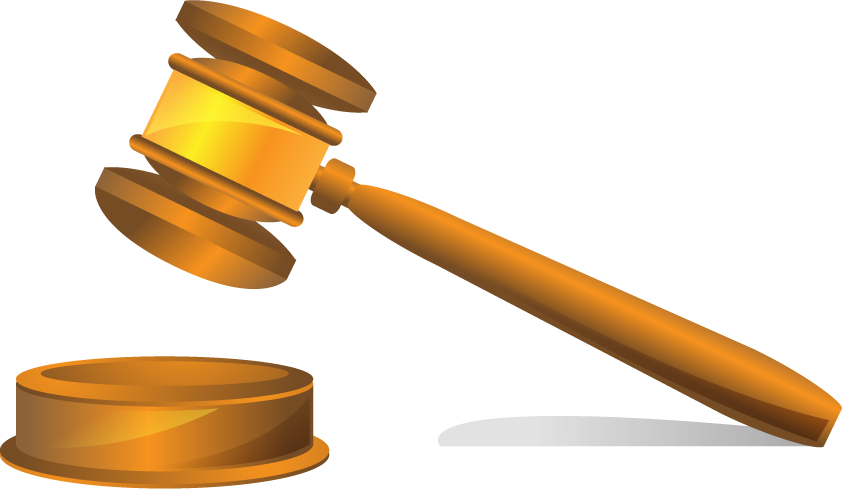 92